Artificial Intelligence for Text Analytics
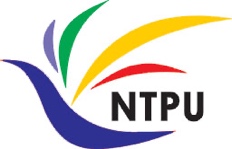 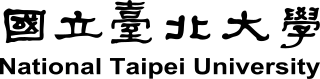 Deep Learning, Transfer Learning, Zero-Shot, and Few-Shot Learning for Text Analytics
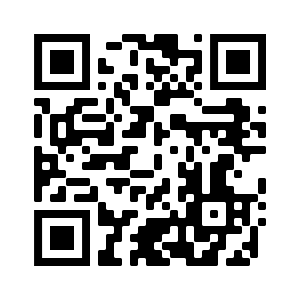 1102AITA10
MBA, IM, NTPU (M5026) (Spring 2022) Tue 2, 3, 4 (9:10-12:00) (B8F40)
Min-Yuh Day, Ph.D, Associate Professor
Institute of Information Management, National Taipei University
https://web.ntpu.edu.tw/~myday
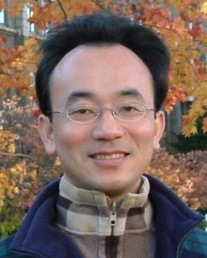 https://meet.google.com/paj-zhhj-mya
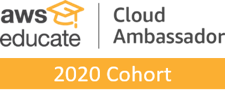 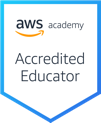 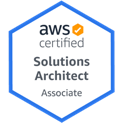 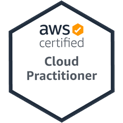 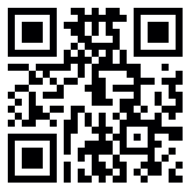 1
2022-05-24
Syllabus
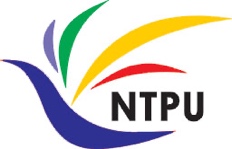 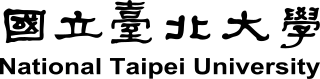 Week    Date    Subject/Topics
1   2022/02/22   Introduction to Artificial Intelligence for Text Analytics
2   2022/03/01   Foundations of Text Analytics:                               Natural Language Processing (NLP)
3   2022/03/08   Python for Natural Language Processing
4   2022/03/15   Natural Language Processing with Transformers
5   2022/03/22   Case Study on Artificial Intelligence for Text Analytics I
6   2022/03/29   Text Classification and Sentiment Analysis
2
Syllabus
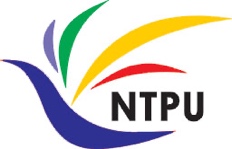 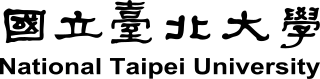 Week    Date    Subject/Topics
7   2022/04/05   Tomb-Sweeping Day (Holiday, No Classes)
8   2022/04/12   Midterm Project Report
9   2022/04/19   Multilingual Named Entity Recognition (NER),                               Text Similarity and Clustering
10   2022/04/26   Text Summarization and Topic Models 
11   2022/05/03   Text Generation
12   2022/05/10   Case Study on Artificial Intelligence for Text Analytics II
3
Syllabus
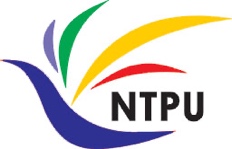 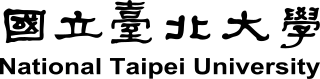 Week    Date    Subject/Topics
13   2022/05/17   Question Answering and Dialogue Systems
14   2022/05/24   Deep Learning, Transfer Learning,                                 Zero-Shot, and Few-Shot Learning for Text Analytics
15   2022/05/31   Final Project Report I
16   2022/06/07   Final Project Report II
17   2022/06/14   Self-learning
18   2022/06/21   Self-learning
4
Deep Learning, Transfer Learning, Zero-Shot, and Few-Shot Learning for Text Analytics
5
Outline
Deep Learning
Transfer Learning
Pre-training, Fine-Tuning (FT)
Few-Shot Learning (FSL)
Meta Learning: Learn to Learn
One-Shot Learning (1SL)
Zero-Shot Learning (0SL)(ZSL)
6
Transfer Learning, Fine-tuning, Few-shot learning
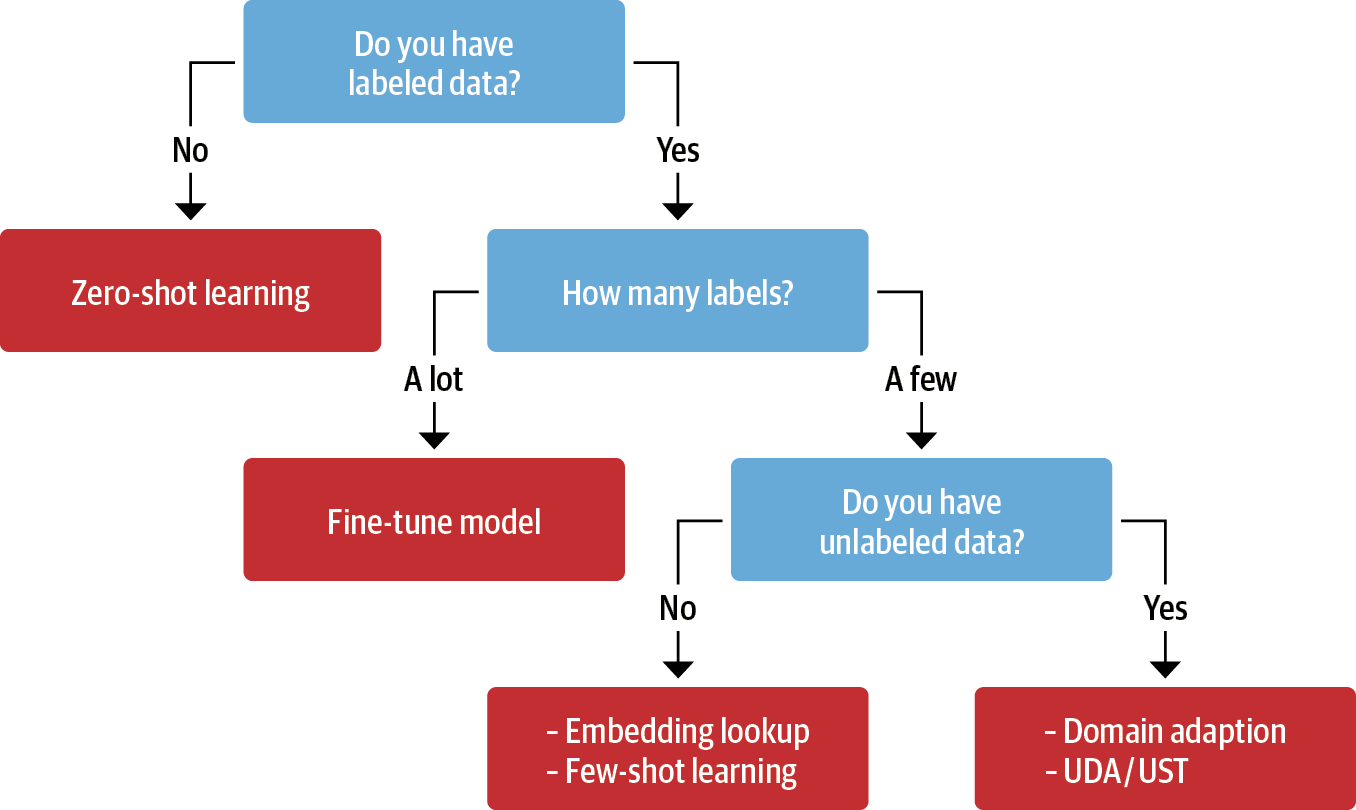 Unsupervised Data Augmentation (UDA) 
Uncertainty-aware Self-Training (UST)
7
Source: Lewis Tunstall, Leandro von Werra, and Thomas Wolf (2022), Natural Language Processing with Transformers:  Building Language Applications with Hugging Face,  O'Reilly Media.
AI, NLP, ML, DL
8
Source: Sowmya Vajjala, Bodhisattwa Majumder, Anuj Gupta (2020), Practical Natural Language Processing: A Comprehensive Guide to Building Real-World NLP Systems, O'Reilly Media.
Text Analytics and Text Mining
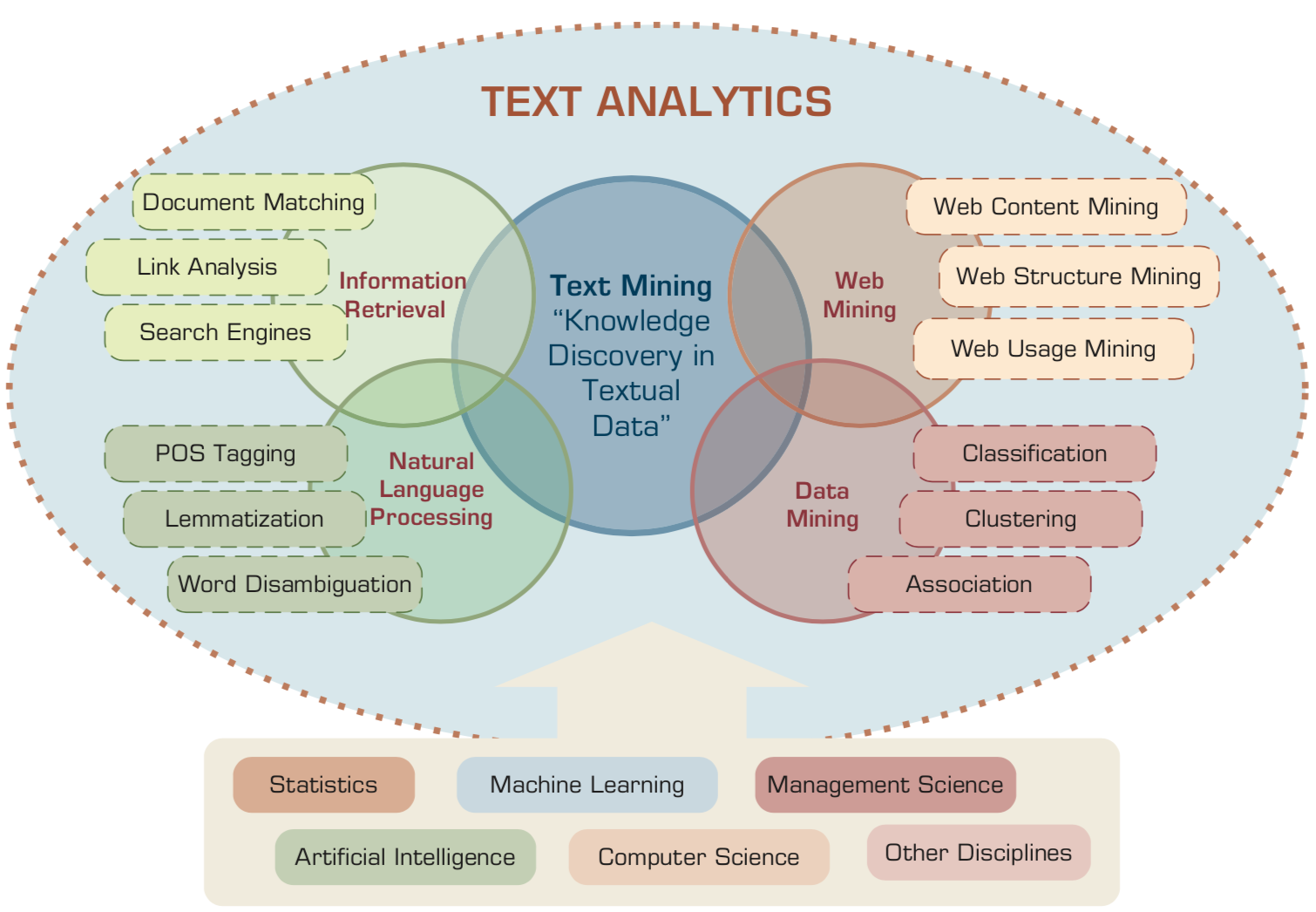 9
Source: Ramesh Sharda, Dursun Delen, and Efraim Turban (2017),  Business Intelligence, Analytics, and Data Science: A Managerial Perspective, 4th Edition, Pearson
AI, ML, DL
Artificial Intelligence (AI)
Machine Learning (ML)
Unsupervised Learning
Supervised Learning
Deep Learning (DL)
CNN
RNN LSTM GRU
GAN
Semi-supervised Learning
Reinforcement Learning
10
Source: https://leonardoaraujosantos.gitbooks.io/artificial-inteligence/content/deep_learning.html
Transfer Learning
Fine-Tuning
Pre-training
Transfer Learning
11
BERT: Pre-training of Deep Bidirectional Transformers for Language Understanding
BERT (Bidirectional Encoder Representations from Transformers)
Overall pre-training and fine-tuning procedures for BERT
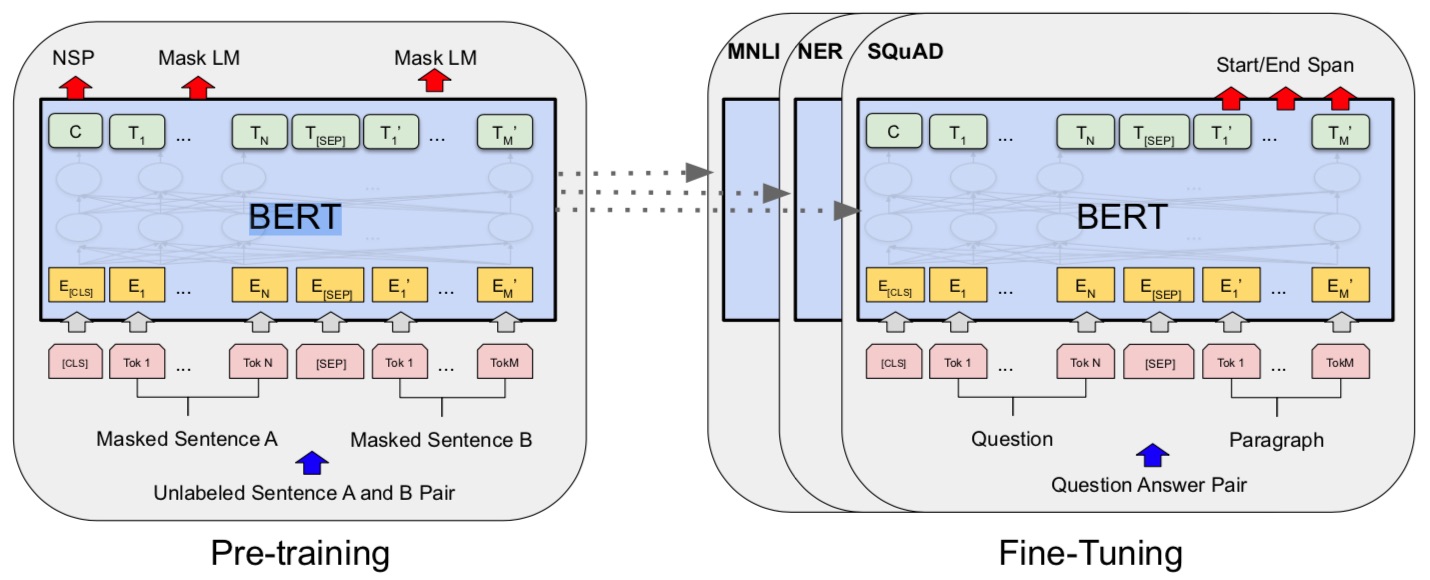 Source: Devlin, Jacob, Ming-Wei Chang, Kenton Lee, and Kristina Toutanova (2018). "Bert: Pre-training of deep bidirectional transformers for language understanding." arXiv preprint arXiv:1810.04805.
12
The Transformers Timeline
ULMFit
BERT
RoBERTa
XLM-R
DeBERTa
GPT-Neo
T5
Transformer
GPT
GPT-2
DistrilBERT
GPT-3
GPT-J
2017
2018
2019
2020
2021
2022
13
Source: Lewis Tunstall, Leandro von Werra, and Thomas Wolf (2022), Natural Language Processing with Transformers:  Building Language Applications with Hugging Face,  O'Reilly Media.
Transformer Models
Transformer
Encoder
Decoder
DistilBERT
BERT
GPT
T5
RoBERTa
BART
GPT-2
CTRL
XLM
M2M-100
GPT-3
XLM-R
GPT-J
ALBERT
BigBird
GPT-Neo
ELECTRA
DeBERTa
14
Source: Lewis Tunstall, Leandro von Werra, and Thomas Wolf (2022), Natural Language Processing with Transformers:  Building Language Applications with Hugging Face,  O'Reilly Media.
Scaling Transformers
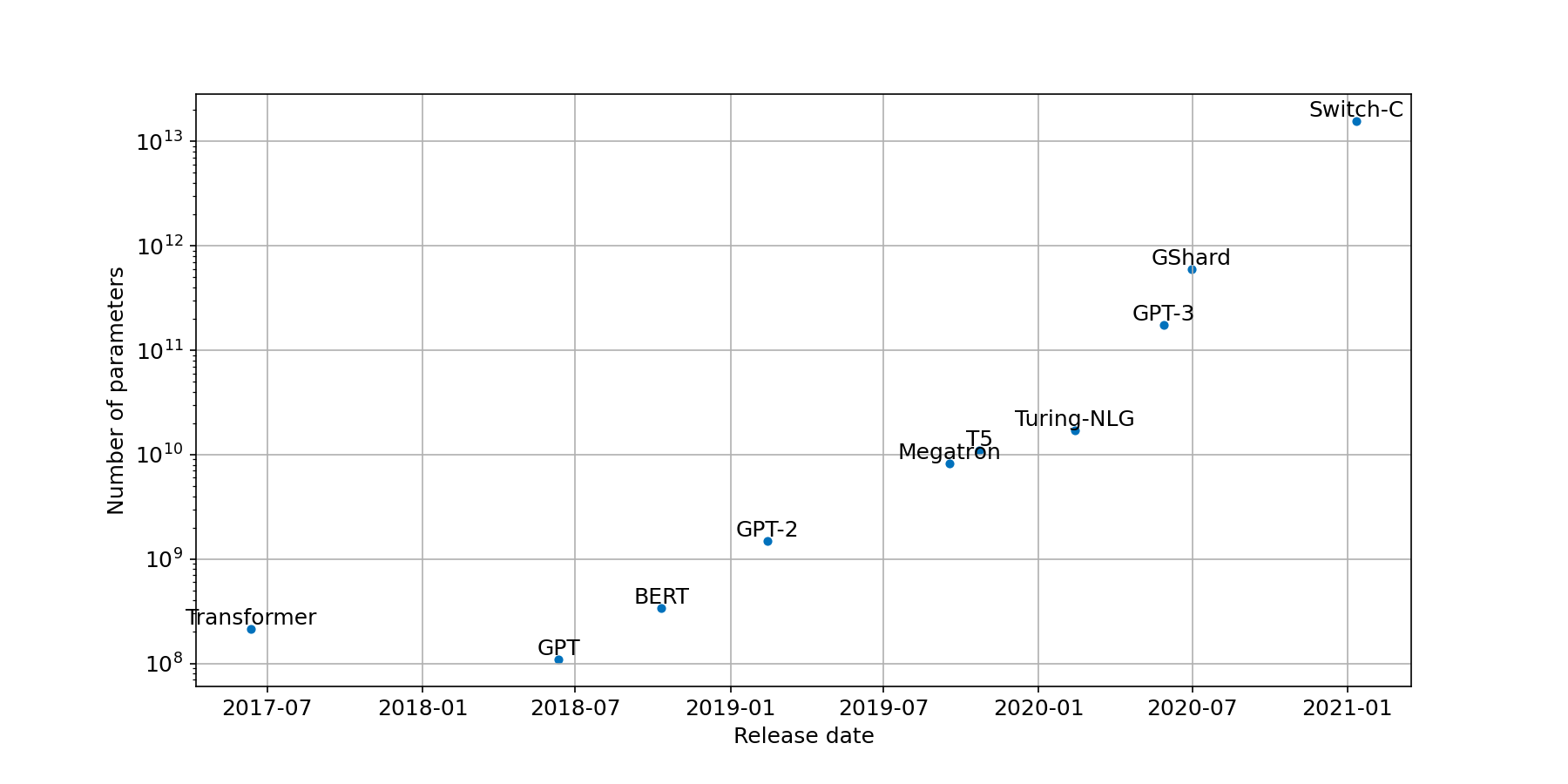 15
Pre-trained Models (PTM)
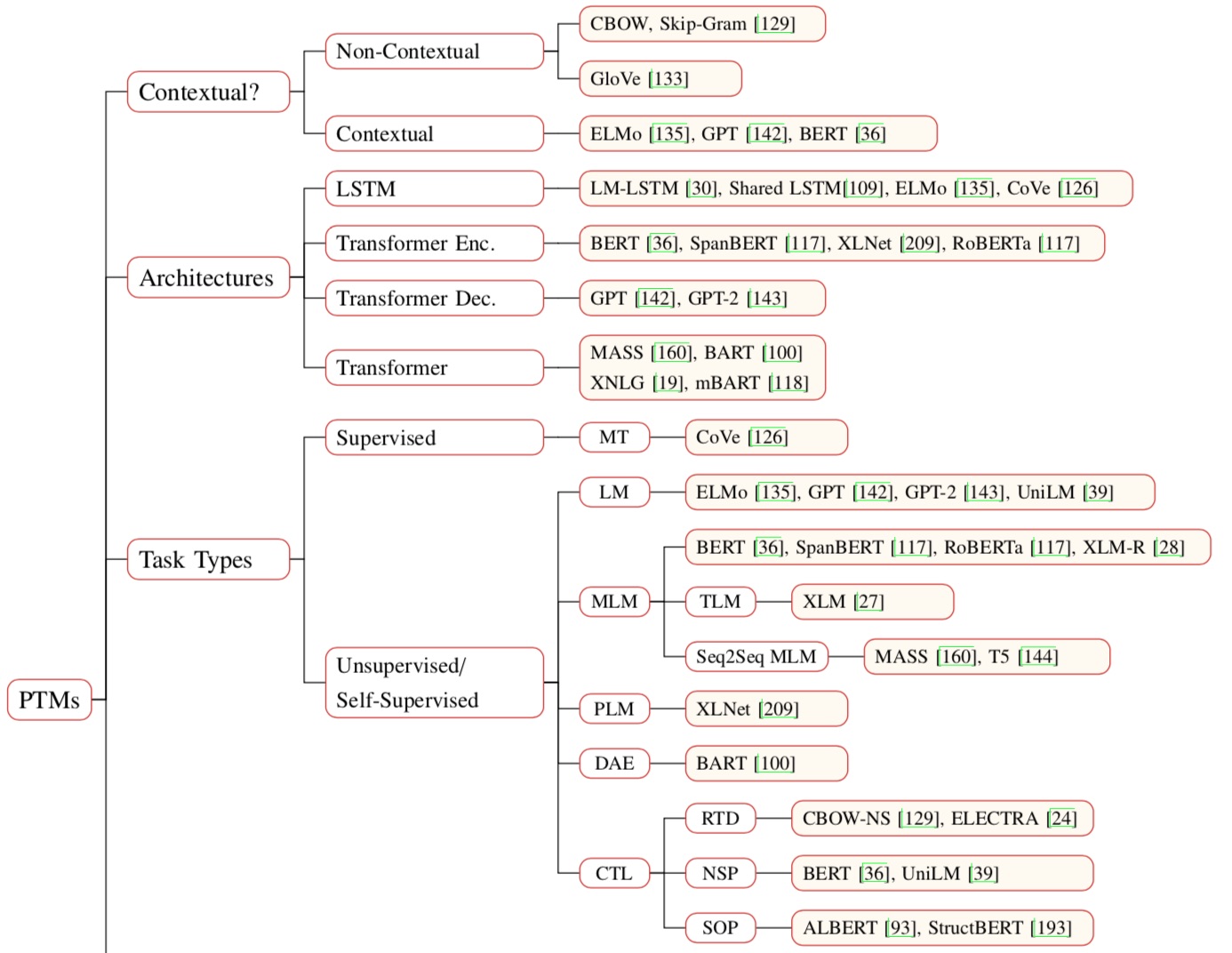 Source: Qiu, Xipeng, Tianxiang Sun, Yige Xu, Yunfan Shao, Ning Dai, and Xuanjing Huang. "Pre-trained Models for Natural Language Processing: A Survey." arXiv preprint arXiv:2003.08271 (2020).
16
Pre-trained Models (PTM)
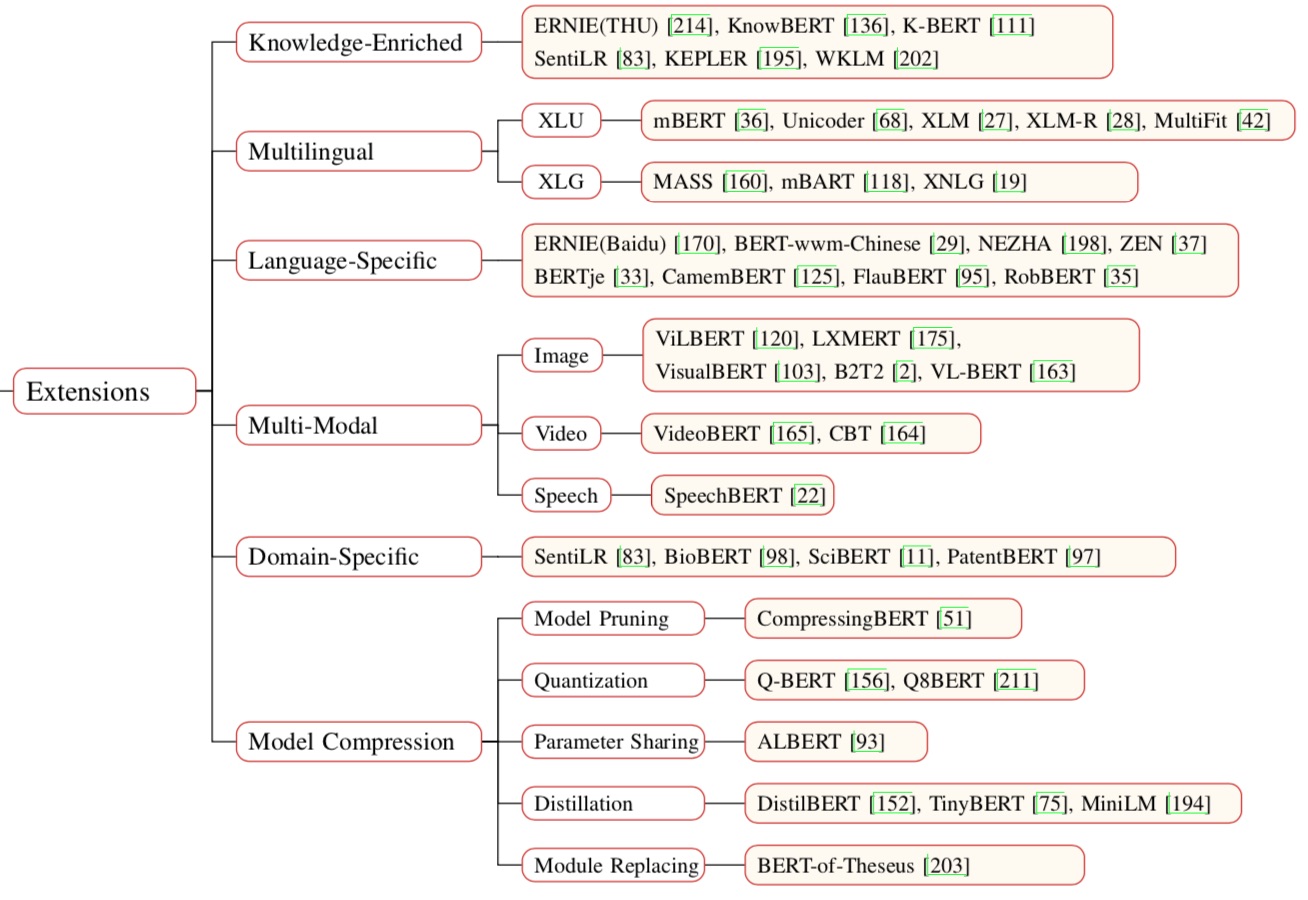 Source: Qiu, Xipeng, Tianxiang Sun, Yige Xu, Yunfan Shao, Ning Dai, and Xuanjing Huang. "Pre-trained Models for Natural Language Processing: A Survey." arXiv preprint arXiv:2003.08271 (2020).
17
Transformer (Attention is All You Need) (Vaswani et al., 2017)
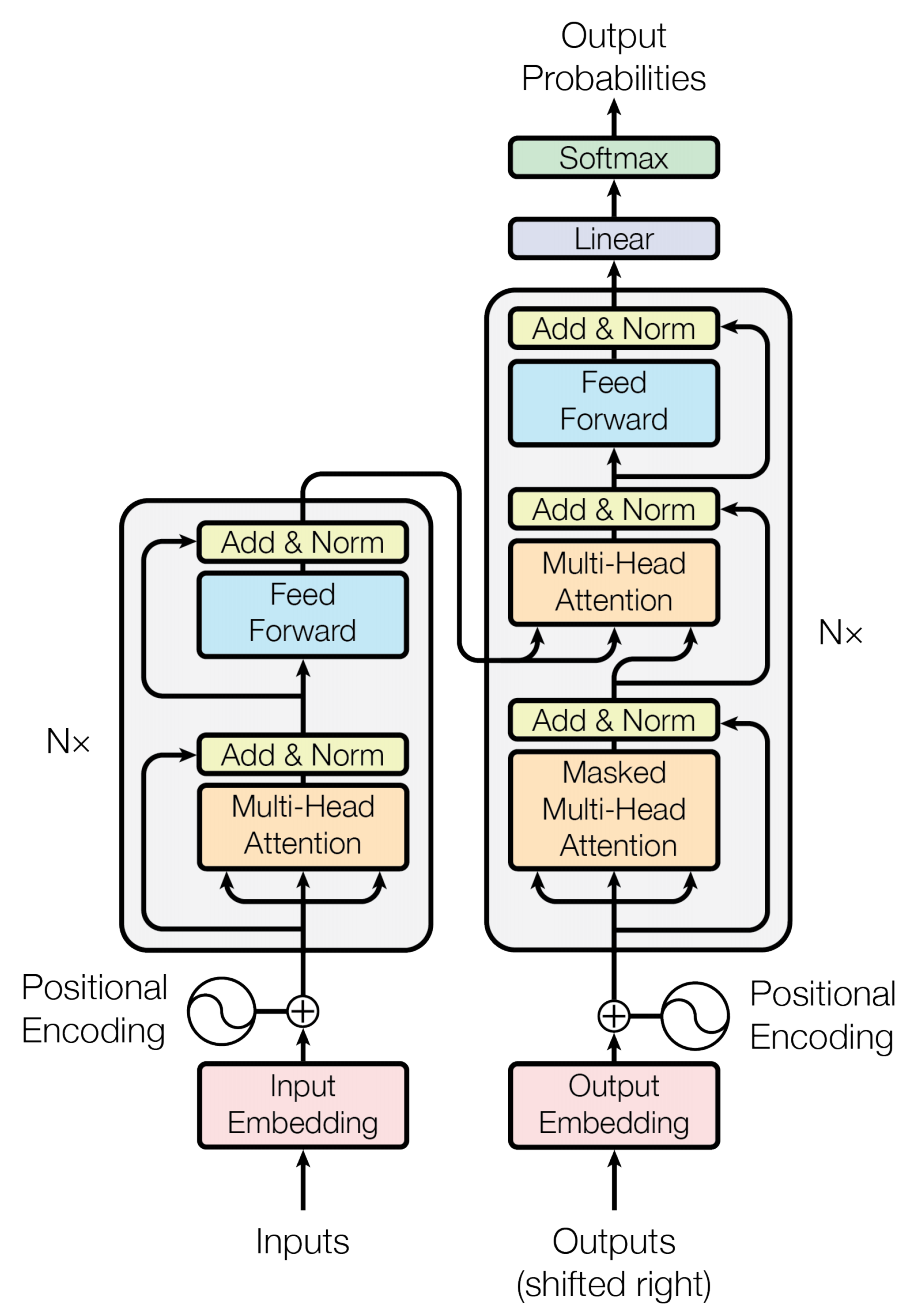 Source: Vaswani, Ashish, Noam Shazeer, Niki Parmar, Jakob Uszkoreit, Llion Jones, Aidan N. Gomez, Łukasz Kaiser, and Illia Polosukhin. "Attention is all you need." In Advances in neural information processing systems, pp. 5998-6008. 2017.
18
BERT: Pre-training of Deep Bidirectional Transformers for Language Understanding
BERT (Bidirectional Encoder Representations from Transformers)
Overall pre-training and fine-tuning procedures for BERT
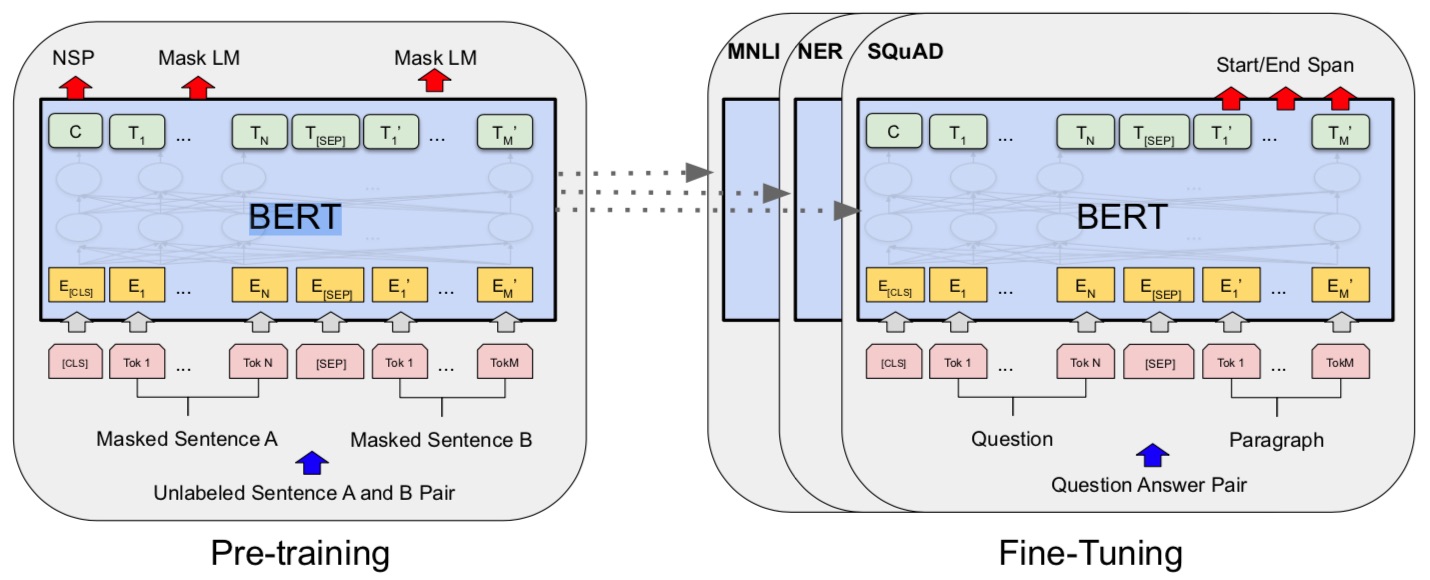 Source: Devlin, Jacob, Ming-Wei Chang, Kenton Lee, and Kristina Toutanova (2018). "Bert: Pre-training of deep bidirectional transformers for language understanding." arXiv preprint arXiv:1810.04805.
19
Fine-tuning BERT on Different Tasks
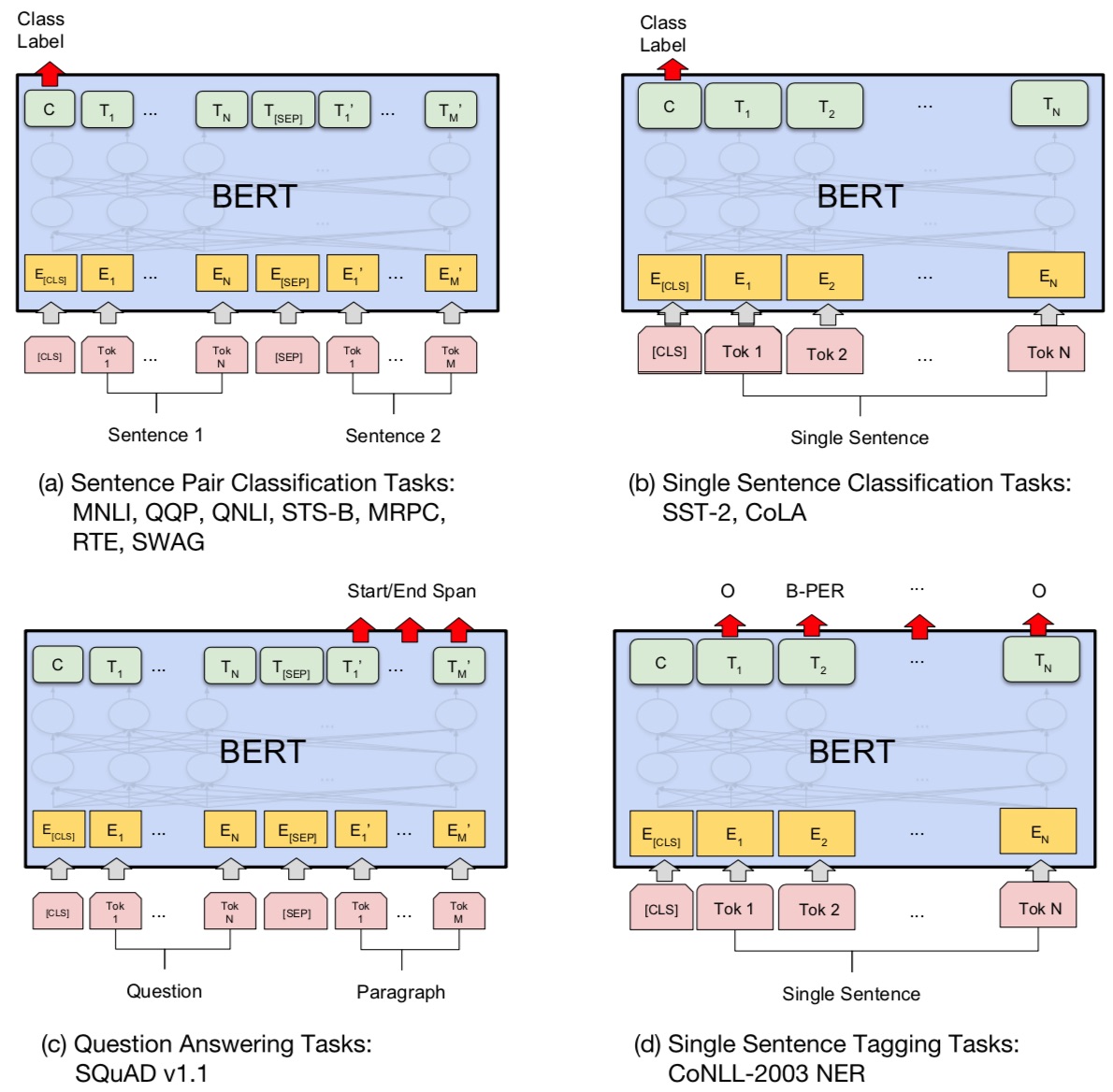 Source: Devlin, Jacob, Ming-Wei Chang, Kenton Lee, and Kristina Toutanova (2018). "Bert: Pre-training of deep bidirectional transformers for language understanding." arXiv preprint arXiv:1810.04805.
20
Sentiment Analysis: Single Sentence Classification
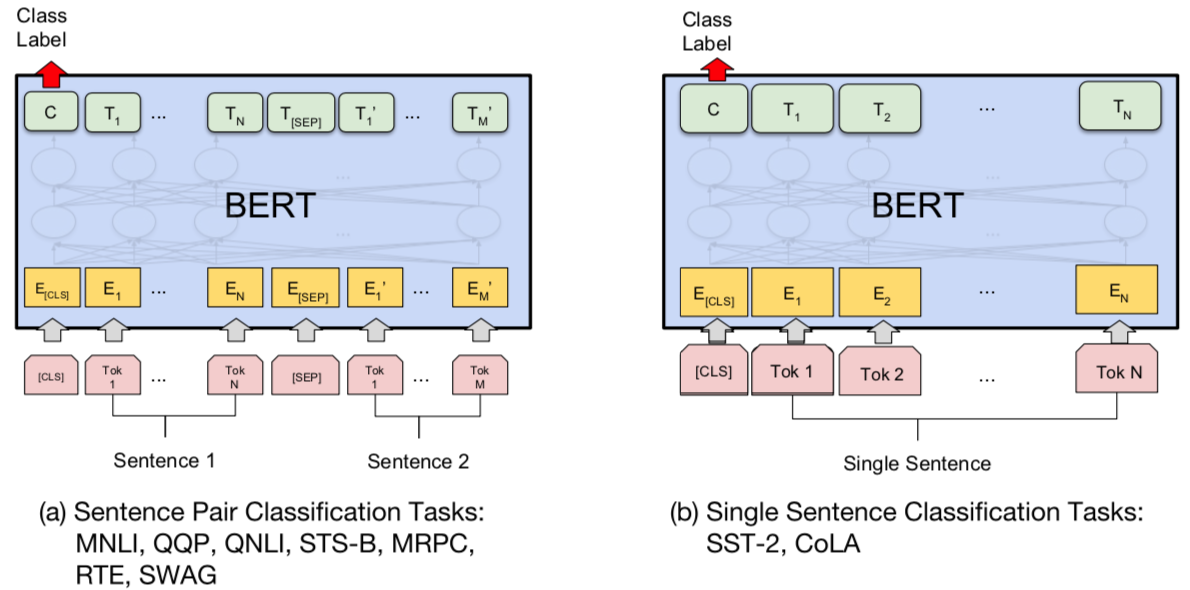 Source: Devlin, Jacob, Ming-Wei Chang, Kenton Lee, and Kristina Toutanova (2018). "BERT: Pre-training of Deep Bidirectional Transformers for Language Understanding." arXiv preprint arXiv:1810.04805
21
Fine-tuning BERT on Question Answering (QA)
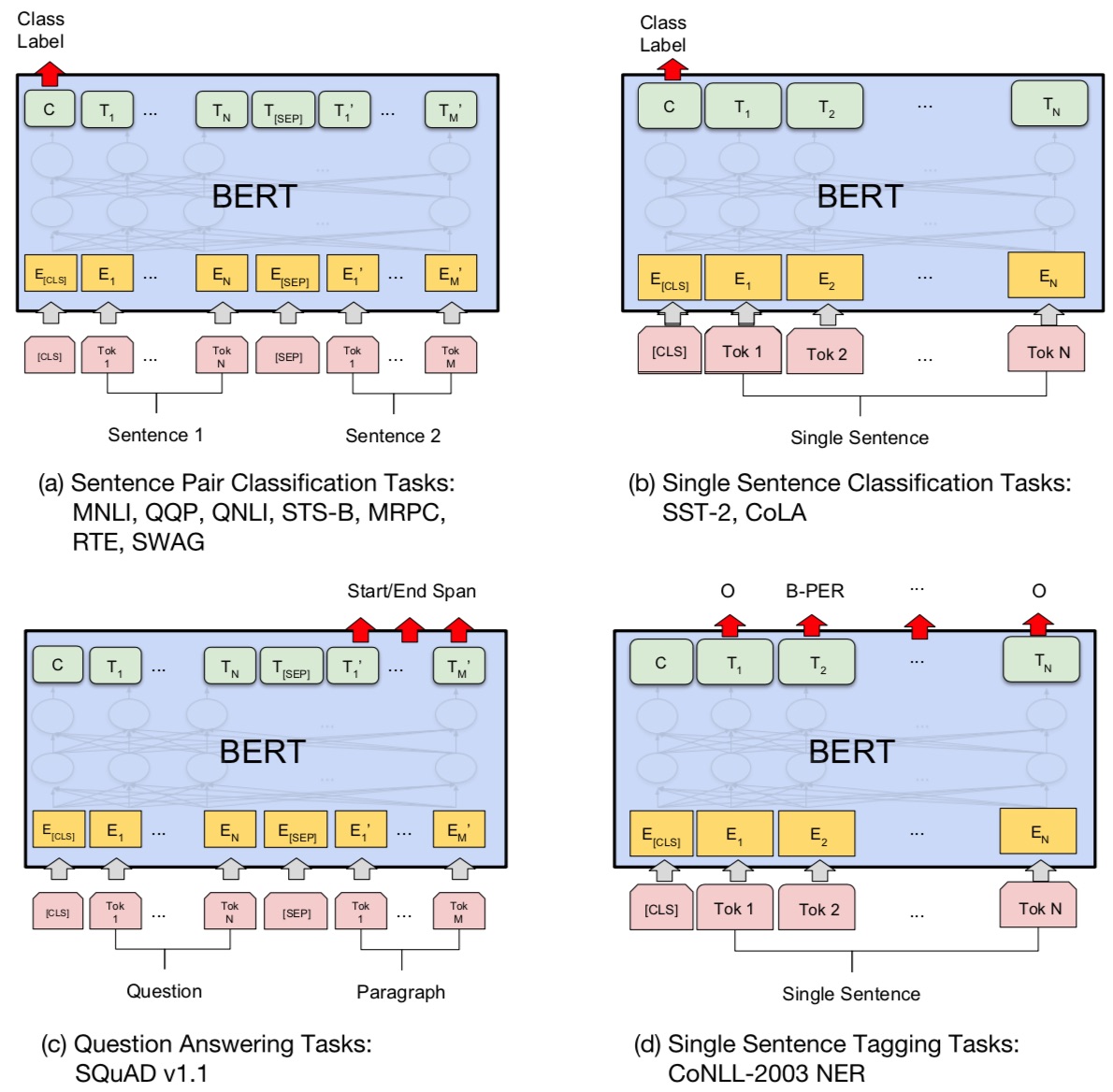 Source: Devlin, Jacob, Ming-Wei Chang, Kenton Lee, and Kristina Toutanova (2018). "Bert: Pre-training of deep bidirectional transformers for language understanding." arXiv preprint arXiv:1810.04805.
22
Fine-tuning BERT on DialogueIntent Detection (ID; Classification)
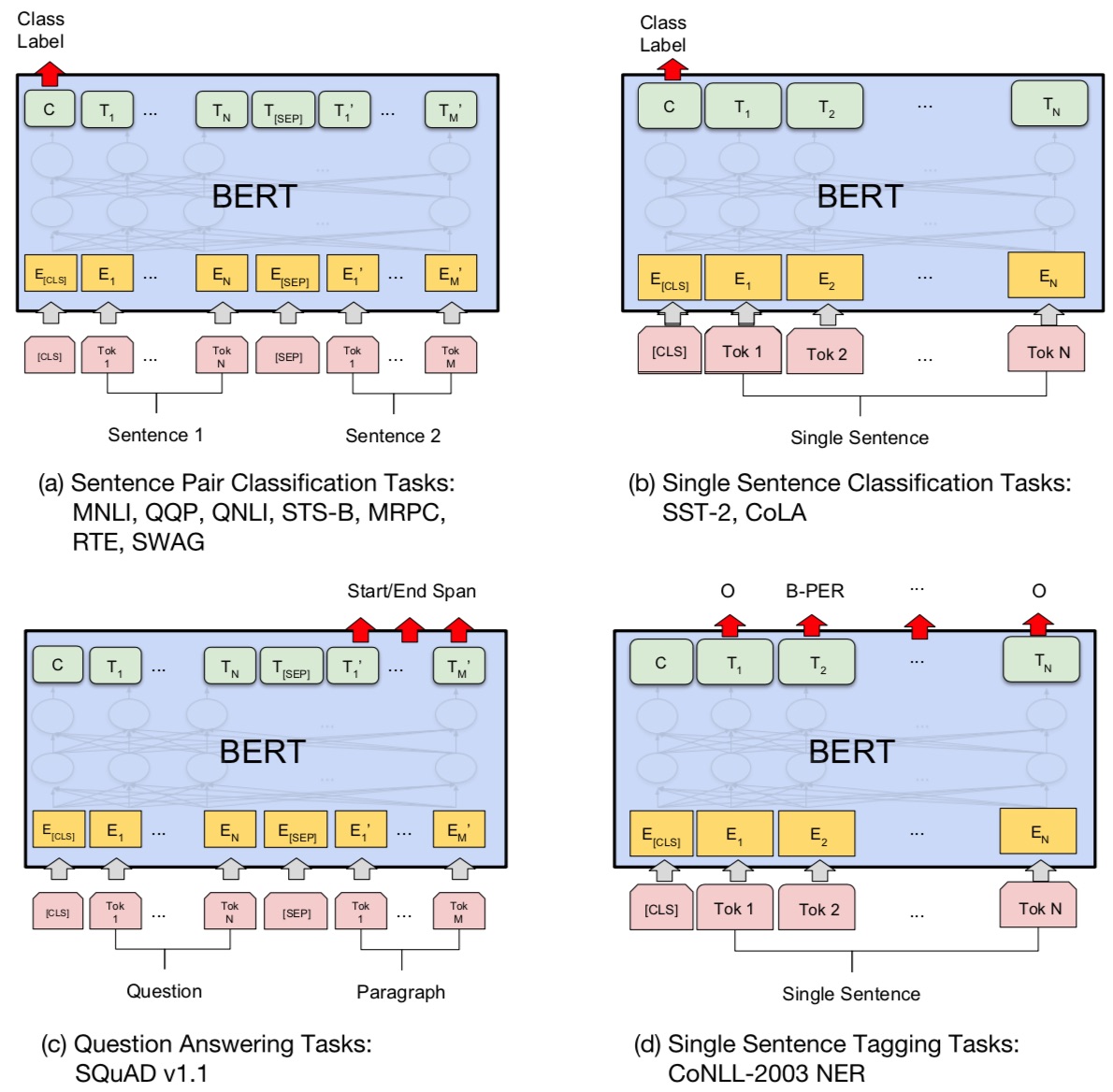 Source: Devlin, Jacob, Ming-Wei Chang, Kenton Lee, and Kristina Toutanova (2018). "Bert: Pre-training of deep bidirectional transformers for language understanding." arXiv preprint arXiv:1810.04805.
23
Fine-tuning BERT on DialogueSlot Filling (SF)
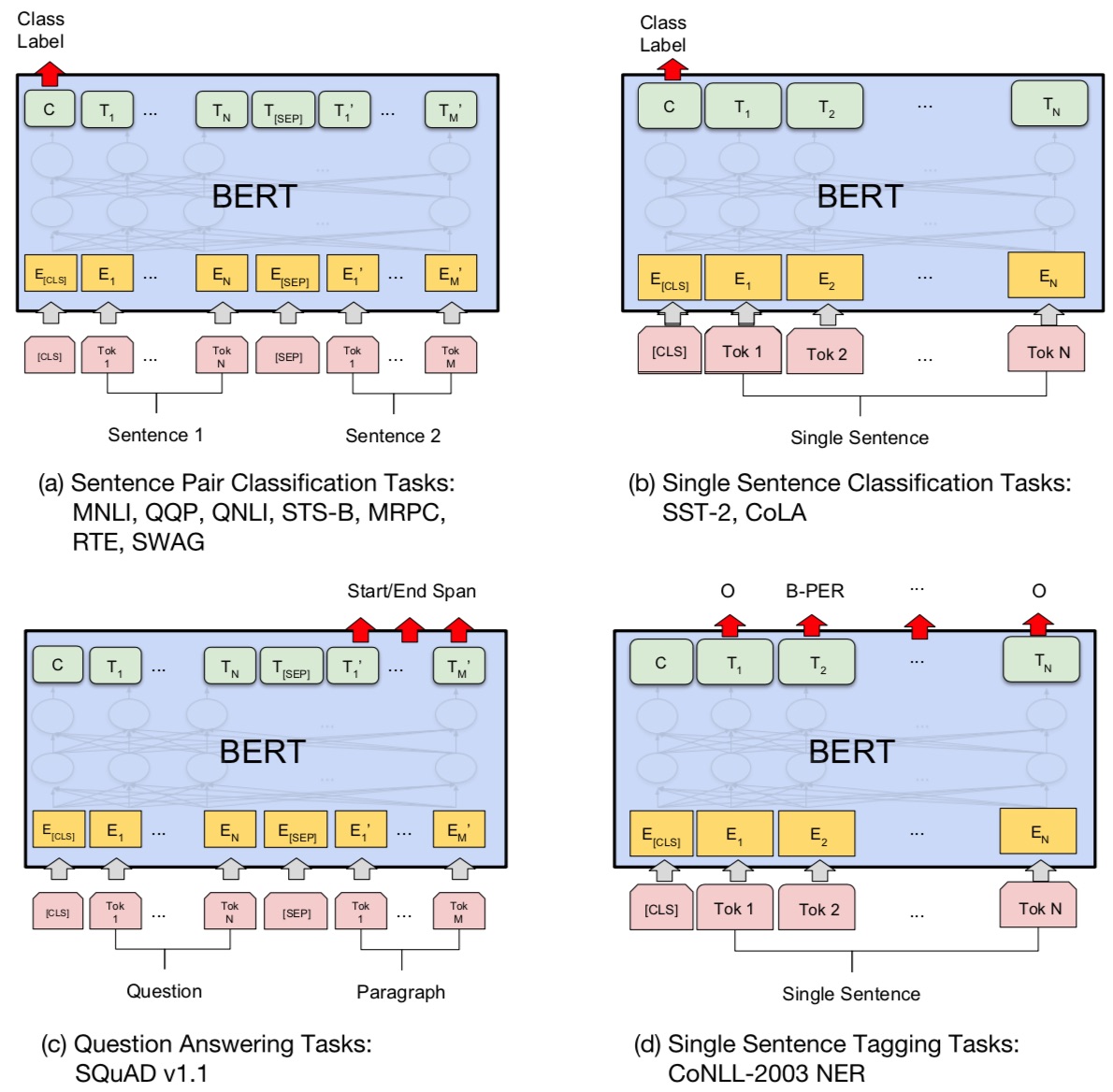 Source: Devlin, Jacob, Ming-Wei Chang, Kenton Lee, and Kristina Toutanova (2018). "Bert: Pre-training of deep bidirectional transformers for language understanding." arXiv preprint arXiv:1810.04805.
24
T5Text-to-Text Transfer Transformer
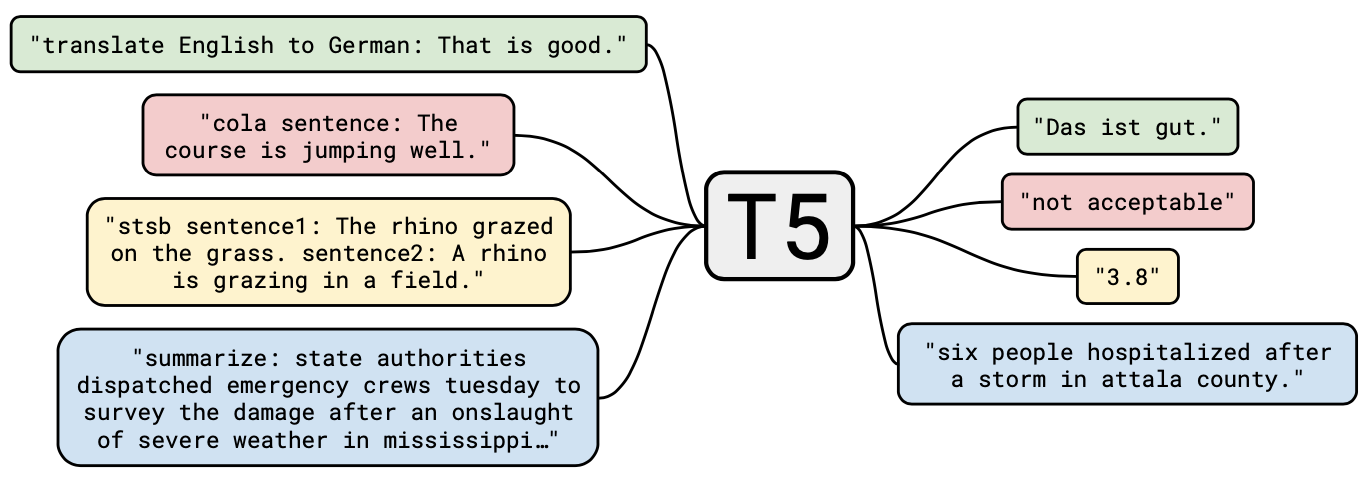 25
Source: JColin Raffel, Noam Shazeer, Adam Roberts, Katherine Lee, Sharan Narang, Michael Matena, Yanqi Zhou, Wei Li, and Peter J. Liu (2019). "Exploring the limits of transfer learning with a unified text-to-text transformer." arXiv preprint arXiv:1910.10683 (2019).
Hugging Face
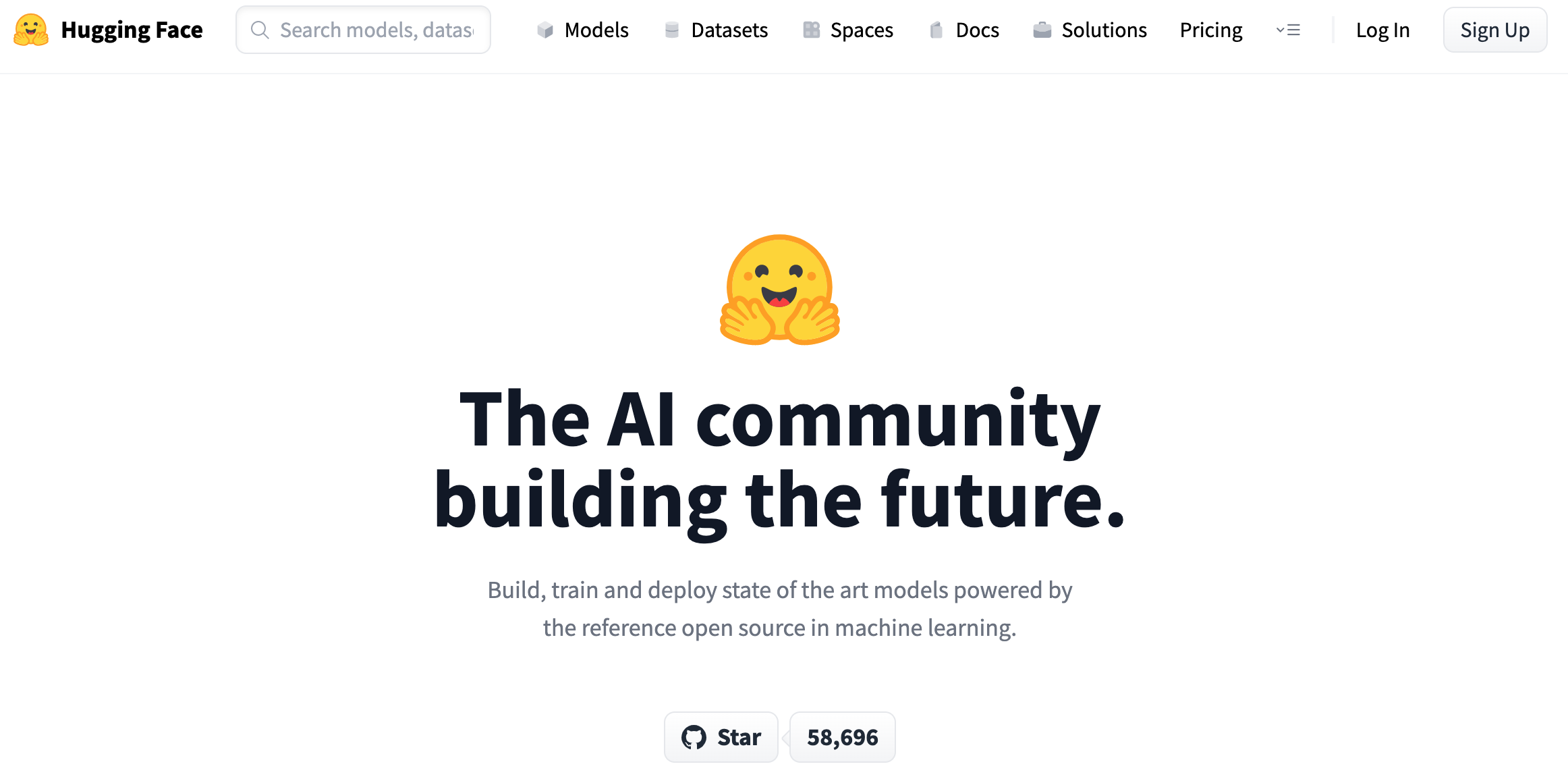 https://huggingface.co/
26
Hugging Face TasksNatural Language Processing
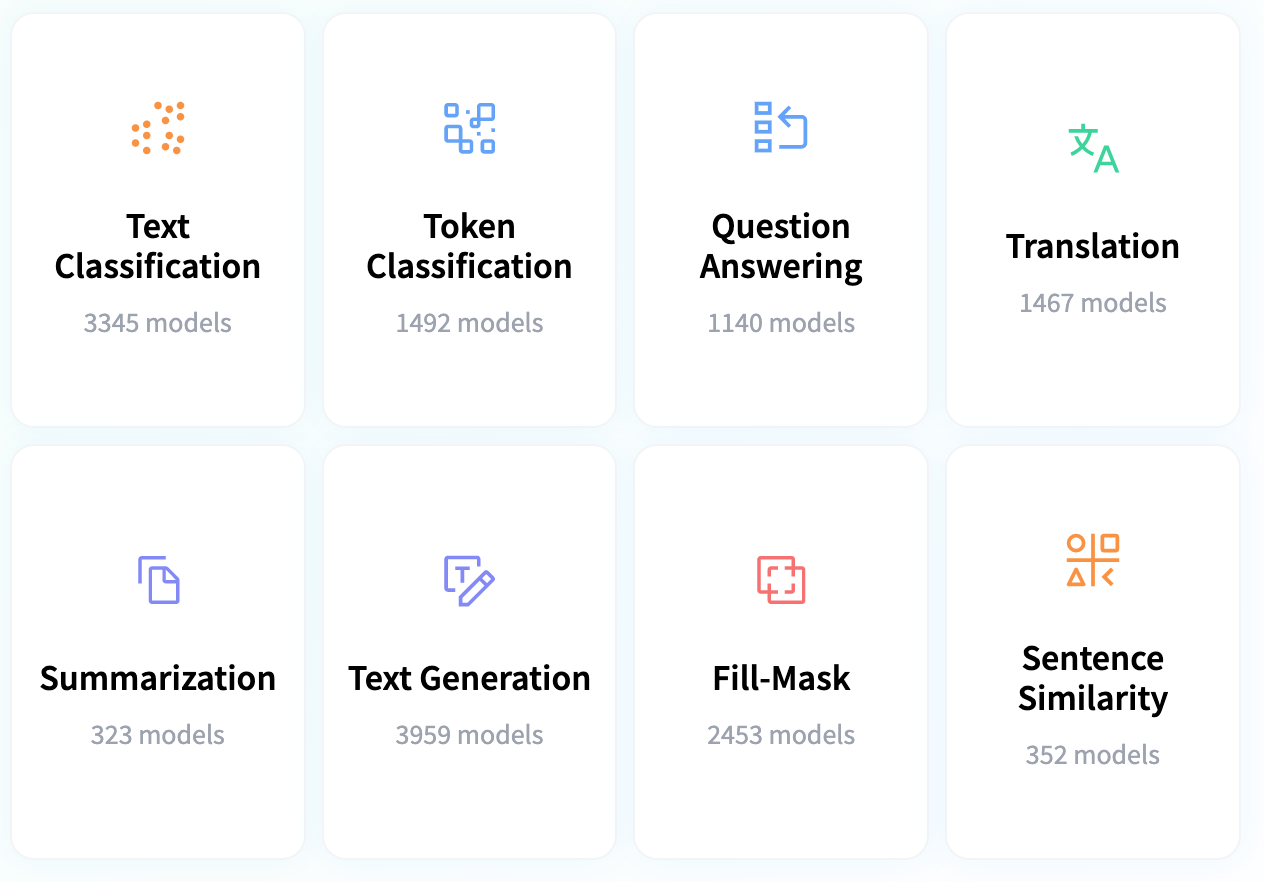 https://huggingface.co/tasks
27
ULMFiT: 3 Steps Transfer Learning in NLP
Wikitet
103
IMDB
IMDB
Language Model
Language Model
Classifier
1. Pretraining
2. Domain adaptation
3. Fine-tuning
28
Source: Lewis Tunstall, Leandro von Werra, and Thomas Wolf (2022), Natural Language Processing with Transformers:  Building Language Applications with Hugging Face,  O'Reilly Media.
Transfer Learning
Fine-Tuning
Pre-training
Transfer Learning
29
BERT: Pre-training of Deep Bidirectional Transformers for Language Understanding
BERT (Bidirectional Encoder Representations from Transformers)
Overall pre-training and fine-tuning procedures for BERT
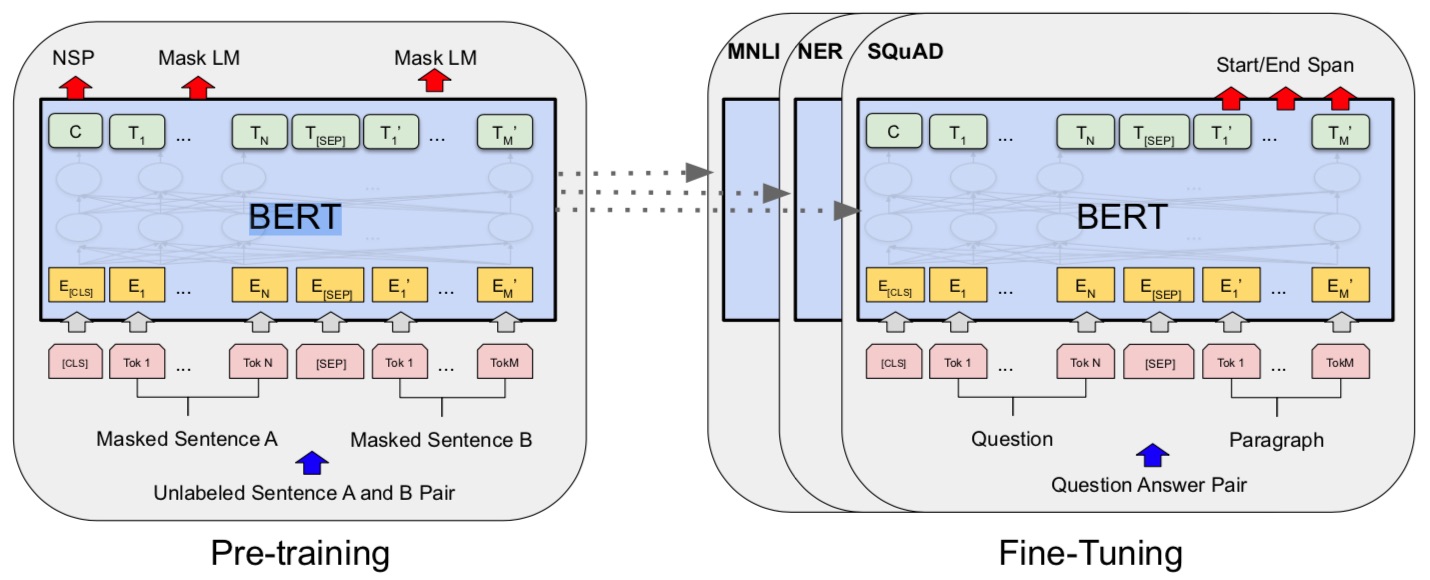 Source: Devlin, Jacob, Ming-Wei Chang, Kenton Lee, and Kristina Toutanova (2018). "Bert: Pre-training of deep bidirectional transformers for language understanding." arXiv preprint arXiv:1810.04805.
30
A typical pipeline for training transformer models with the  Datasets,  Tokenizers, and  Transformers libraries
Datasets
Tokenizers
Transformers
Datasets
Tokenize input texts
Load metrics evaluate models
Load models, train and infer
Load and process datasets
Source: Lewis Tunstall, Leandro von Werra, and Thomas Wolf (2022), Natural Language Processing with Transformers:  Building Language Applications with Hugging Face,  O'Reilly Media.
https://github.com/nlp-with-transformers/notebooks
31
Transfer Learning, Fine-tuning, Few-shot learning
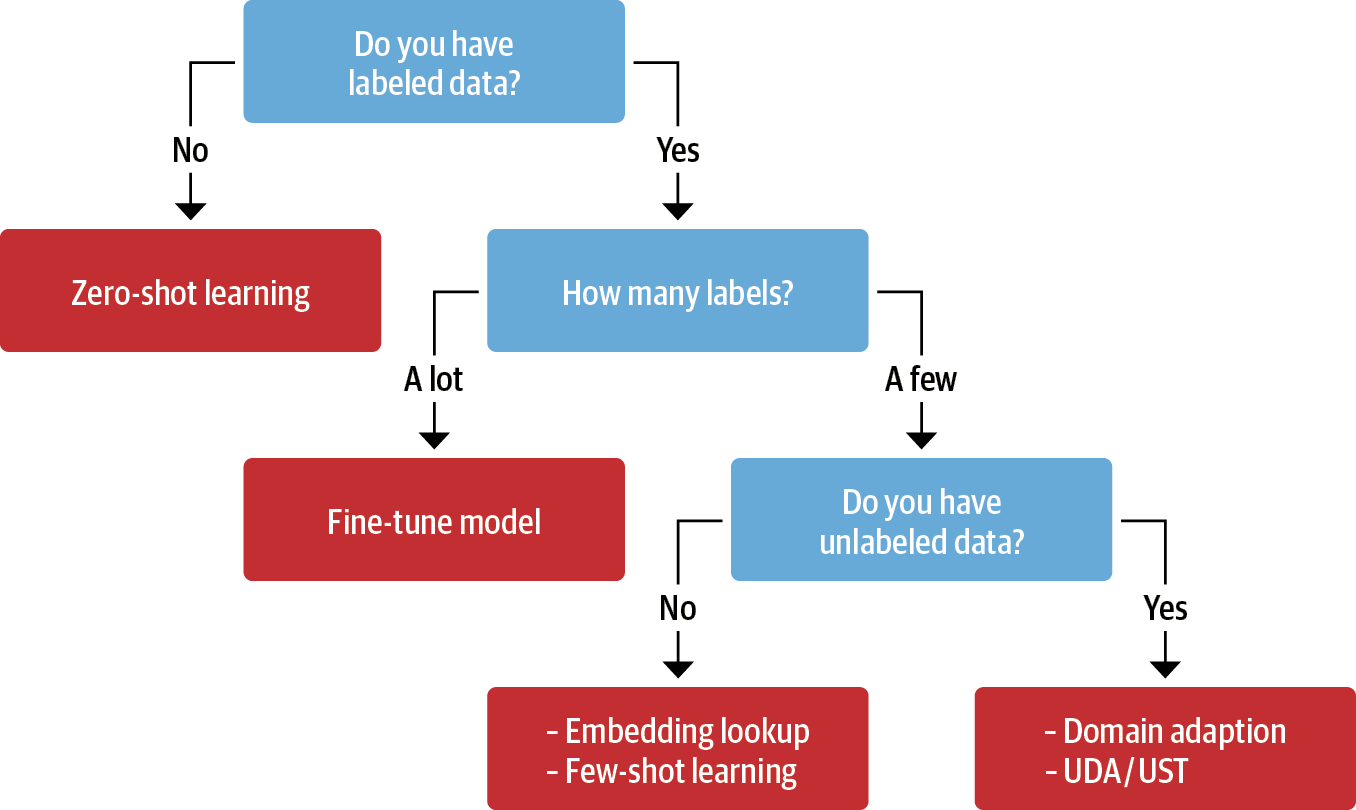 32
Source: Lewis Tunstall, Leandro von Werra, and Thomas Wolf (2022), Natural Language Processing with Transformers:  Building Language Applications with Hugging Face,  O'Reilly Media.
Few-Shot Learning (FSL)Typical Scenarios
Acting as a test bed for learning like human
Learning for rare cases
Reducing data gathering effort and computational cost
Source: Yaqing Wang, Quanming Yao, James T. Kwok, and Lionel M. Ni (2020). "Generalizing from a few examples: A survey on few-shot learning." ACM computing surveys (csur) 53, no. 3 (2020): 1-34.
33
Few-Shot Learning (FSL)
Few-Shot Learning (FSL) is a sub-area in machine learning.
Machine Learning Definition 
A computer program is said to learn from experience E with respect to some classes of task T and performance measure P if its performance can improve with E on T measured by P.
Example: Image classification task (T ), a machine learning program can improve its classification accuracy (P) through E obtained by training on a large number of labeled images (e.g., the ImageNet data set).
Source: Yaqing Wang, Quanming Yao, James T. Kwok, and Lionel M. Ni (2020). "Generalizing from a few examples: A survey on few-shot learning." ACM computing surveys (csur) 53, no. 3 (2020): 1-34.
34
Machine Learning
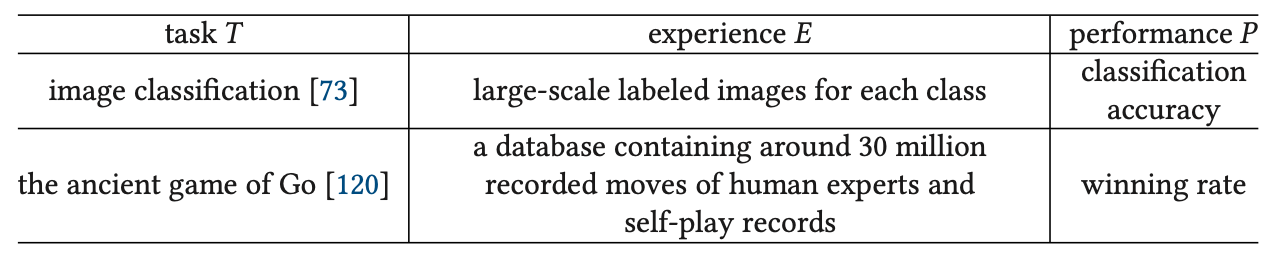 Source: Yaqing Wang, Quanming Yao, James T. Kwok, and Lionel M. Ni (2020). "Generalizing from a few examples: A survey on few-shot learning." ACM computing surveys (csur) 53, no. 3 (2020): 1-34.
35
Few-Shot Learning (FSL)
Few-shot Learning (FSL) is a type of machine learning problems (specified by E, T, and P), where E contains only a limited number of examples with supervised information for the target T.
Existing FSL problems are mainly supervised learning problems. 
Few-shot classification learns classifiers given only a few labeled examples of each class. 
image classification 
sentiment classification from short text 
object recognition
Source: Yaqing Wang, Quanming Yao, James T. Kwok, and Lionel M. Ni (2020). "Generalizing from a few examples: A survey on few-shot learning." ACM computing surveys (csur) 53, no. 3 (2020): 1-34.
36
Few-Shot Learning (FSL)
Few-shot classification learns a classifier h, which predicts label yi for each input xi.
Usually, one considers the N-way-K-shot classification, in which Dtrain contains I = KN examples from N classes each with K examples
Source: Yaqing Wang, Quanming Yao, James T. Kwok, and Lionel M. Ni (2020). "Generalizing from a few examples: A survey on few-shot learning." ACM computing surveys (csur) 53, no. 3 (2020): 1-34.
37
Few-Shot Learning (FSL)
Few-Shot Learning (FSL)
K = 10 ~ 100 examples
One-Shot Learning (1SL)
K = 1 example
Zero-Shot Learning (0SL)(ZSL)
K = 0
38
Few-Shot Learning (FSL)
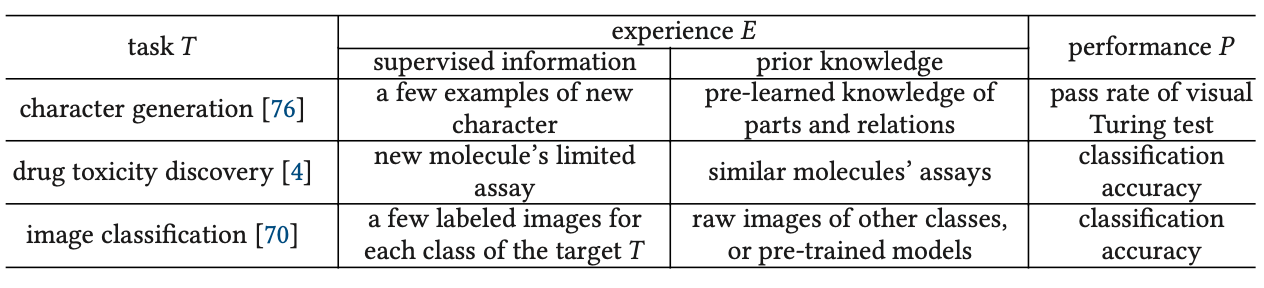 Source: Yaqing Wang, Quanming Yao, James T. Kwok, and Lionel M. Ni (2020). "Generalizing from a few examples: A survey on few-shot learning." ACM computing surveys (csur) 53, no. 3 (2020): 1-34.
39
Few-Shot Learning (FSL)Comparison of learning with sufficient and few training samples
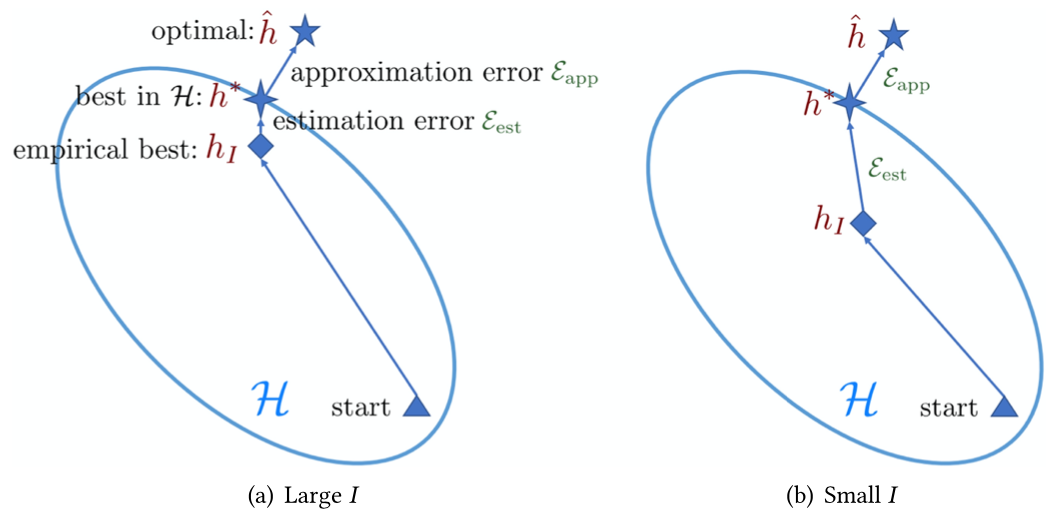 Source: Yaqing Wang, Quanming Yao, James T. Kwok, and Lionel M. Ni (2020). "Generalizing from a few examples: A survey on few-shot learning." ACM computing surveys (csur) 53, no. 3 (2020): 1-34.
40
Few-Shot Learning (FSL)Different perspectives on how FSL methods solve the few-shot problem
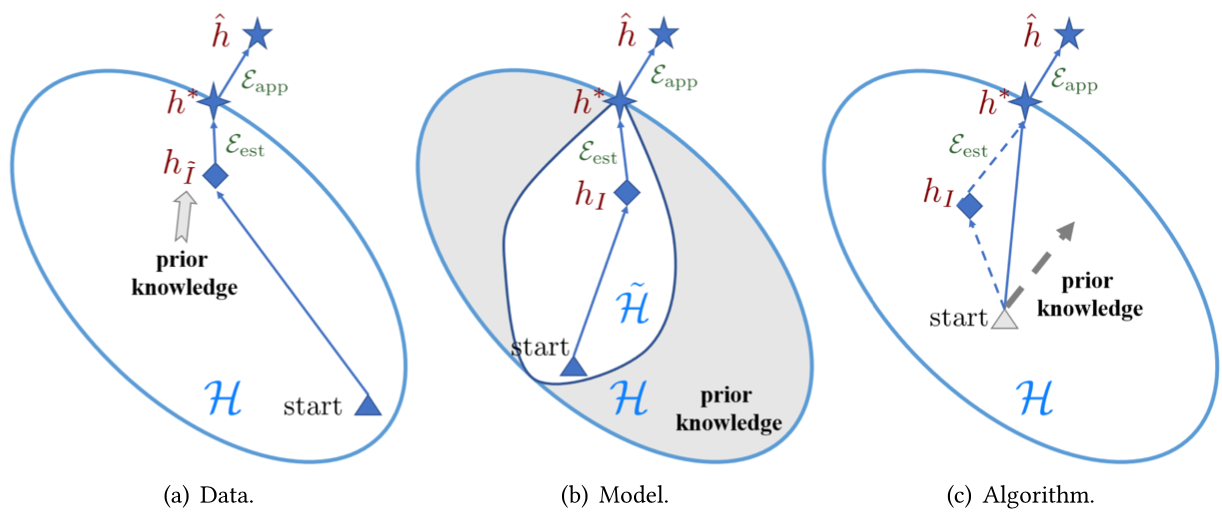 Source: Yaqing Wang, Quanming Yao, James T. Kwok, and Lionel M. Ni (2020). "Generalizing from a few examples: A survey on few-shot learning." ACM computing surveys (csur) 53, no. 3 (2020): 1-34.
41
Few-Shot Learning (FSL)
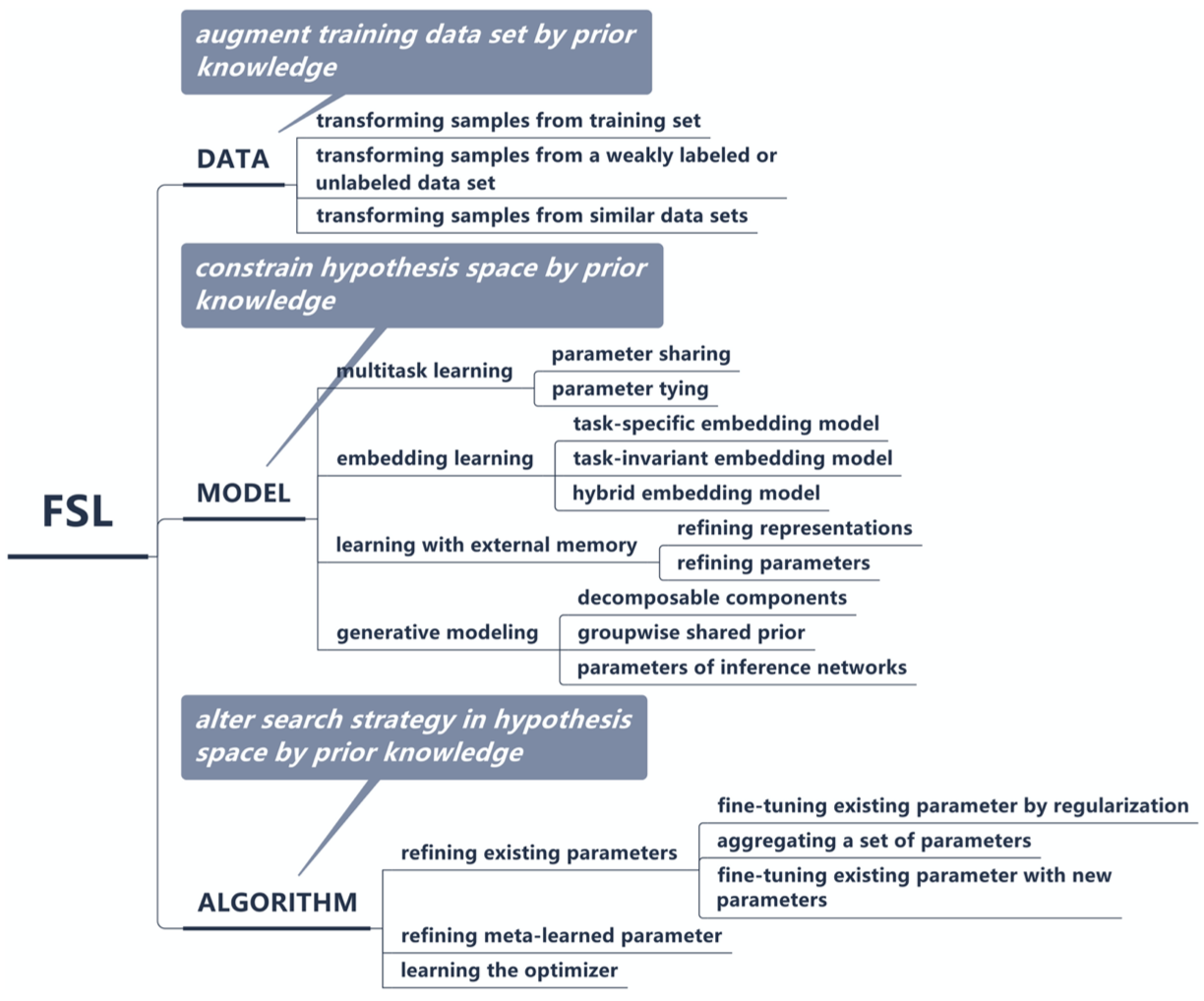 A taxonomy of FSL methods
Source: Yaqing Wang, Quanming Yao, James T. Kwok, and Lionel M. Ni (2020). "Generalizing from a few examples: A survey on few-shot learning." ACM computing surveys (csur) 53, no. 3 (2020): 1-34.
42
Few-Shot Learning (FSL)
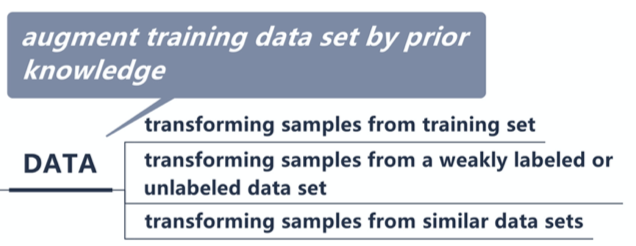 Source: Yaqing Wang, Quanming Yao, James T. Kwok, and Lionel M. Ni (2020). "Generalizing from a few examples: A survey on few-shot learning." ACM computing surveys (csur) 53, no. 3 (2020): 1-34.
43
Few-Shot Learning (FSL)
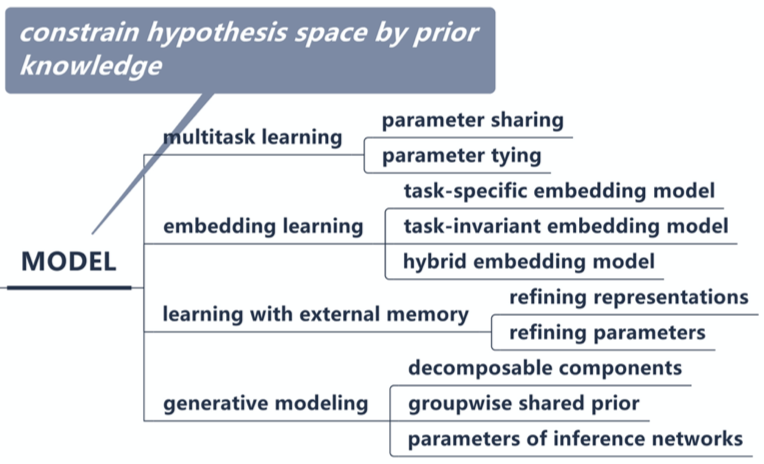 Source: Yaqing Wang, Quanming Yao, James T. Kwok, and Lionel M. Ni (2020). "Generalizing from a few examples: A survey on few-shot learning." ACM computing surveys (csur) 53, no. 3 (2020): 1-34.
44
Few-Shot Learning (FSL)
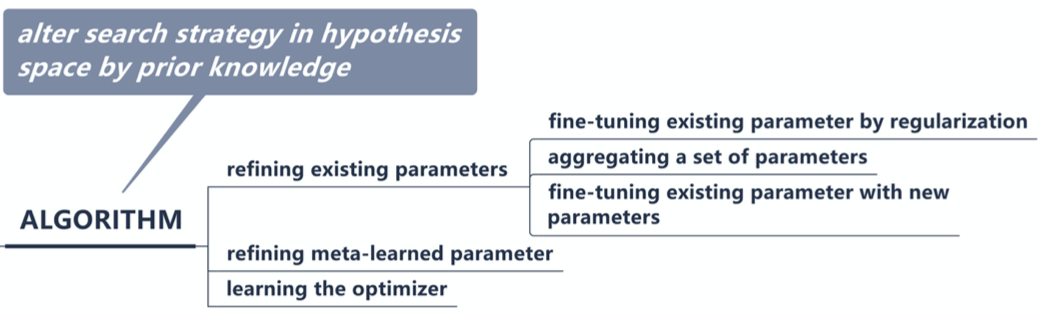 Source: Yaqing Wang, Quanming Yao, James T. Kwok, and Lionel M. Ni (2020). "Generalizing from a few examples: A survey on few-shot learning." ACM computing surveys (csur) 53, no. 3 (2020): 1-34.
45
Few-Shot Learning (FSL)Solving the FSL problem by data augmentation
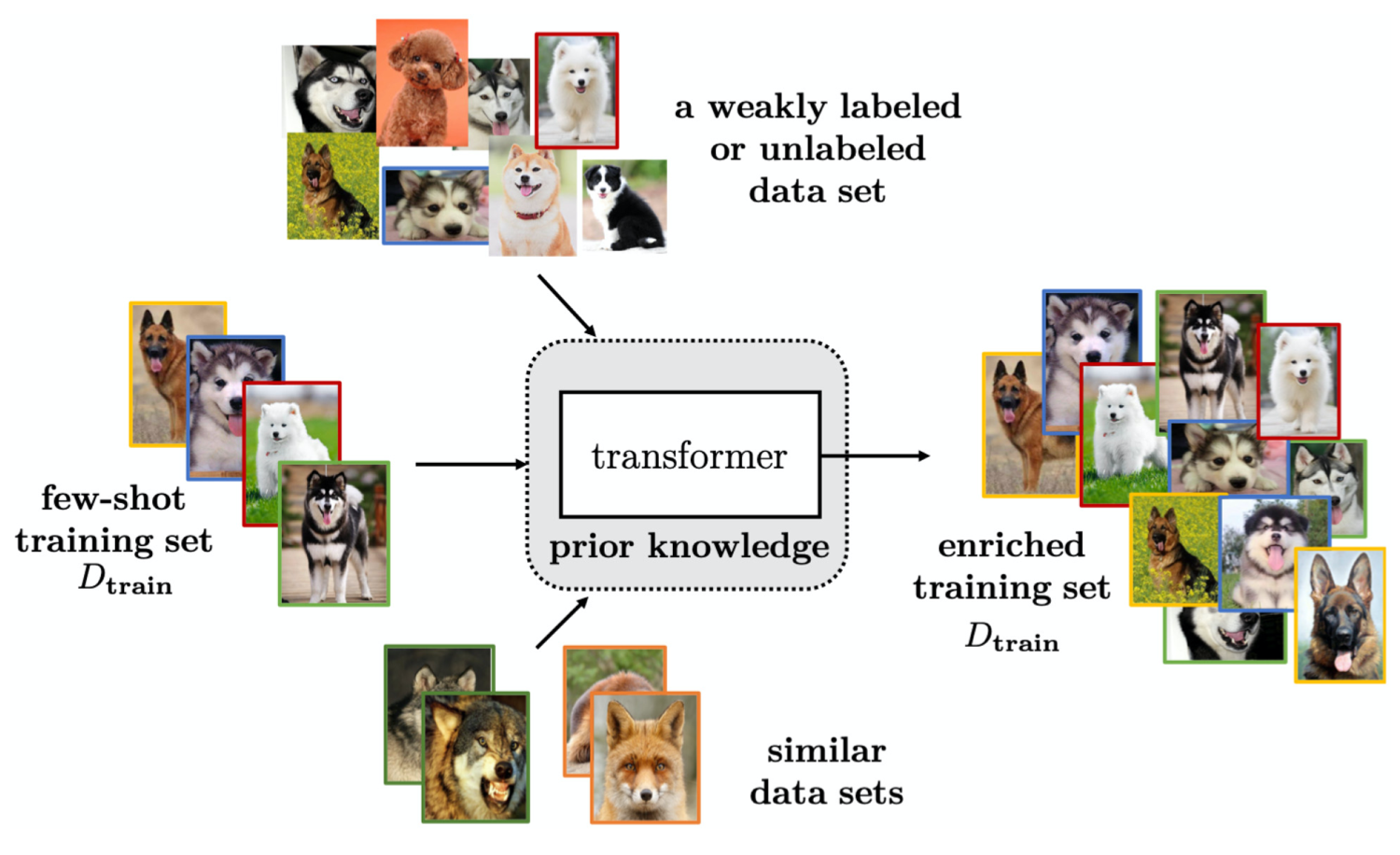 Source: Yaqing Wang, Quanming Yao, James T. Kwok, and Lionel M. Ni (2020). "Generalizing from a few examples: A survey on few-shot learning." ACM computing surveys (csur) 53, no. 3 (2020): 1-34.
46
Few-Shot Learning (FSL)Characteristics for FSL Methods Focusing on the Data Perspective
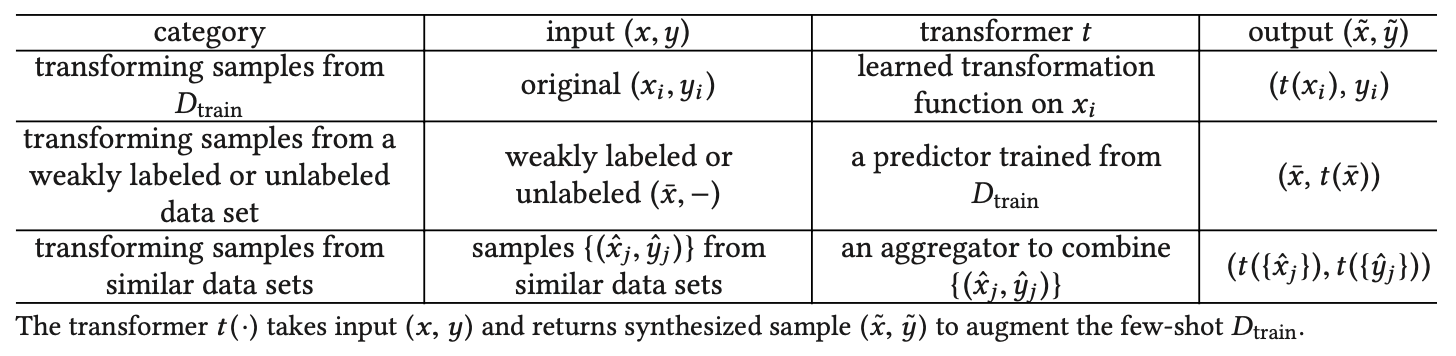 Source: Yaqing Wang, Quanming Yao, James T. Kwok, and Lionel M. Ni (2020). "Generalizing from a few examples: A survey on few-shot learning." ACM computing surveys (csur) 53, no. 3 (2020): 1-34.
47
Few-Shot Learning (FSL)Characteristics for FSL Methods Focusing on the Model Perspective
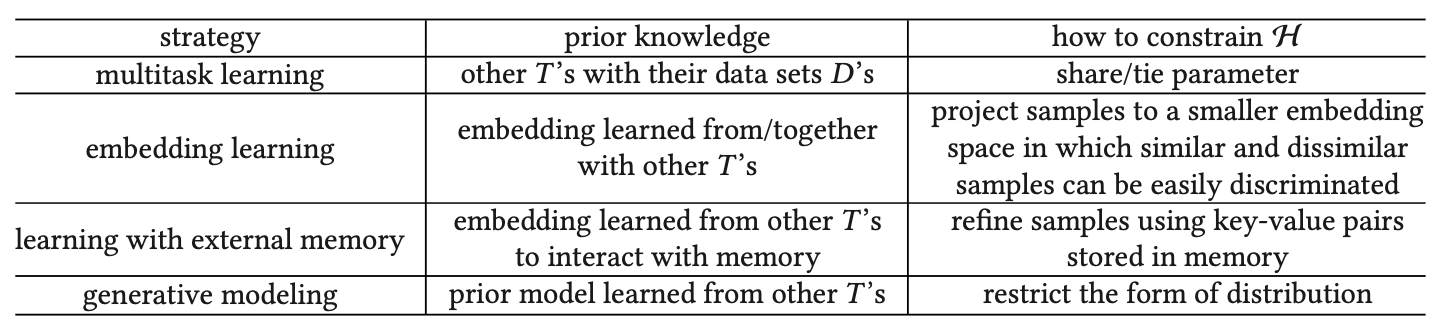 Source: Yaqing Wang, Quanming Yao, James T. Kwok, and Lionel M. Ni (2020). "Generalizing from a few examples: A survey on few-shot learning." ACM computing surveys (csur) 53, no. 3 (2020): 1-34.
48
Few-Shot Learning (FSL)Solving the FSL problem by multitask learning with parameter sharing
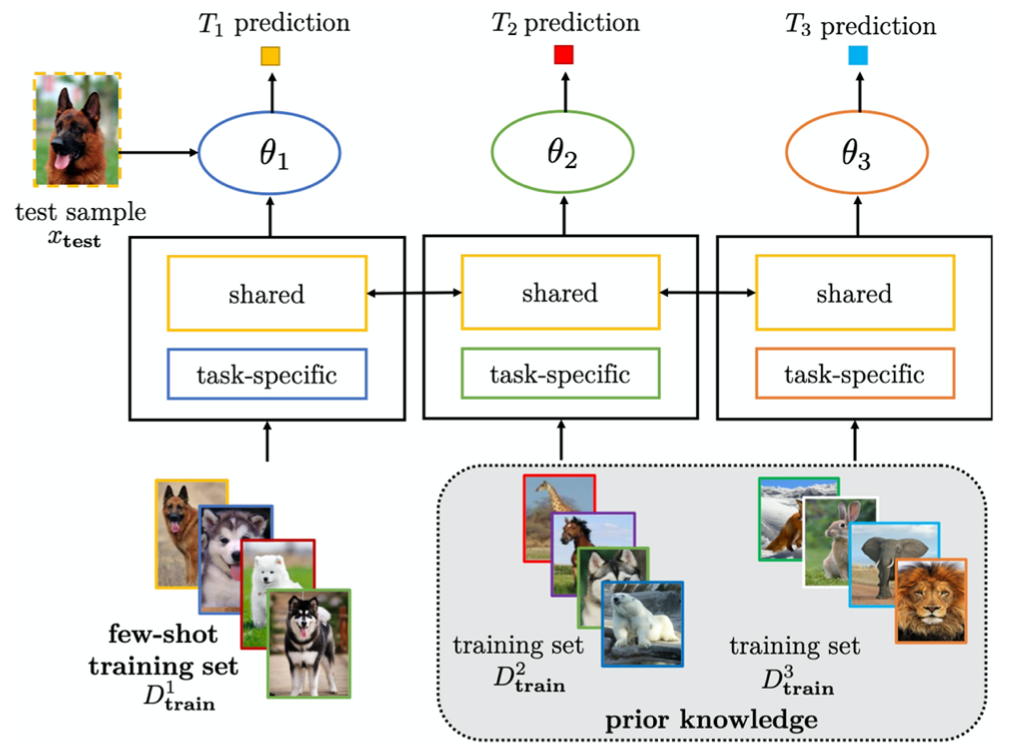 Source: Yaqing Wang, Quanming Yao, James T. Kwok, and Lionel M. Ni (2020). "Generalizing from a few examples: A survey on few-shot learning." ACM computing surveys (csur) 53, no. 3 (2020): 1-34.
49
Few-Shot Learning (FSL)Solving the FSL problem by multitask learning with parameter tying
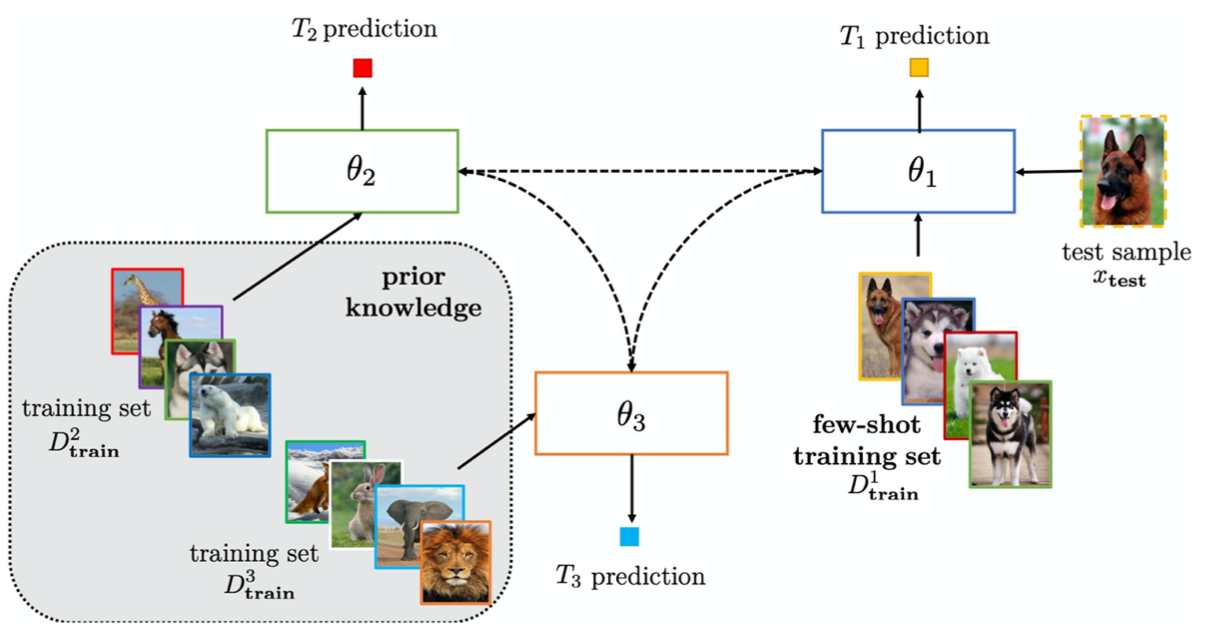 Source: Yaqing Wang, Quanming Yao, James T. Kwok, and Lionel M. Ni (2020). "Generalizing from a few examples: A survey on few-shot learning." ACM computing surveys (csur) 53, no. 3 (2020): 1-34.
50
Few-Shot Learning (FSL)Characteristics of Embedding Learning Methods
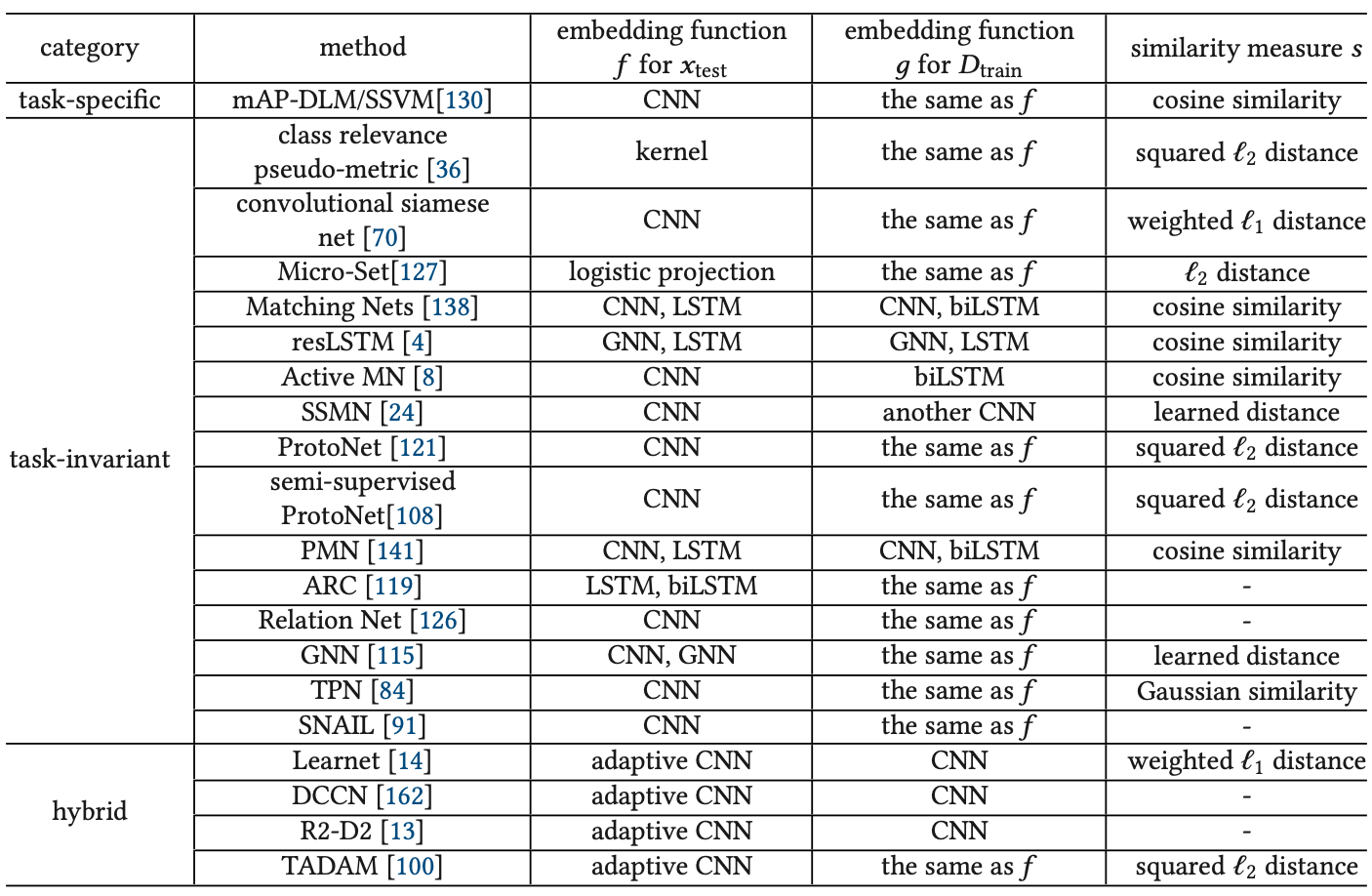 Source: Yaqing Wang, Quanming Yao, James T. Kwok, and Lionel M. Ni (2020). "Generalizing from a few examples: A survey on few-shot learning." ACM computing surveys (csur) 53, no. 3 (2020): 1-34.
51
Few-Shot Learning (FSL)Solving the FSL problem by task-invariant embedding model
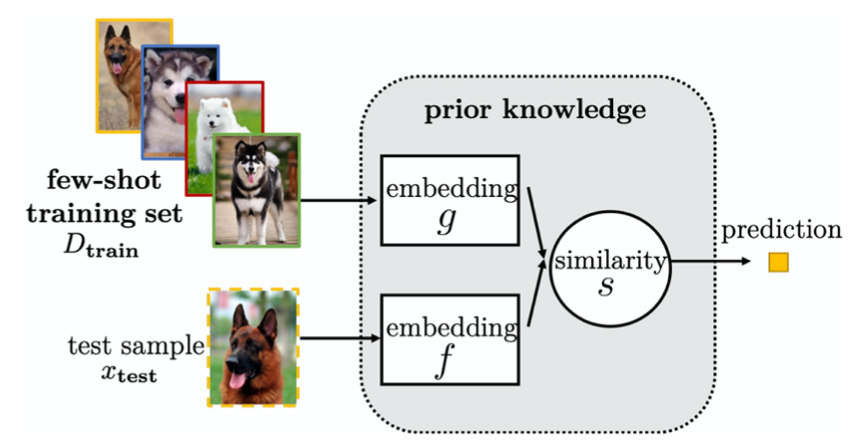 Source: Yaqing Wang, Quanming Yao, James T. Kwok, and Lionel M. Ni (2020). "Generalizing from a few examples: A survey on few-shot learning." ACM computing surveys (csur) 53, no. 3 (2020): 1-34.
52
Few-Shot Learning (FSL)Solving the FSL problem by hybrid embedding model
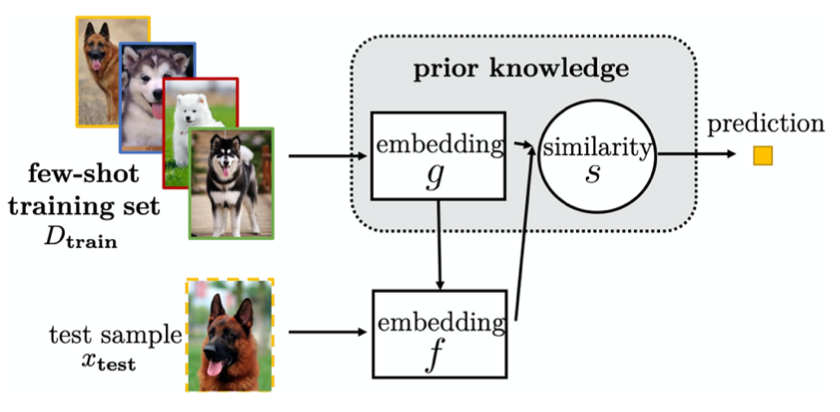 Source: Yaqing Wang, Quanming Yao, James T. Kwok, and Lionel M. Ni (2020). "Generalizing from a few examples: A survey on few-shot learning." ACM computing surveys (csur) 53, no. 3 (2020): 1-34.
53
Few-Shot Learning (FSL)Solving the FSL problem by learning with external memory
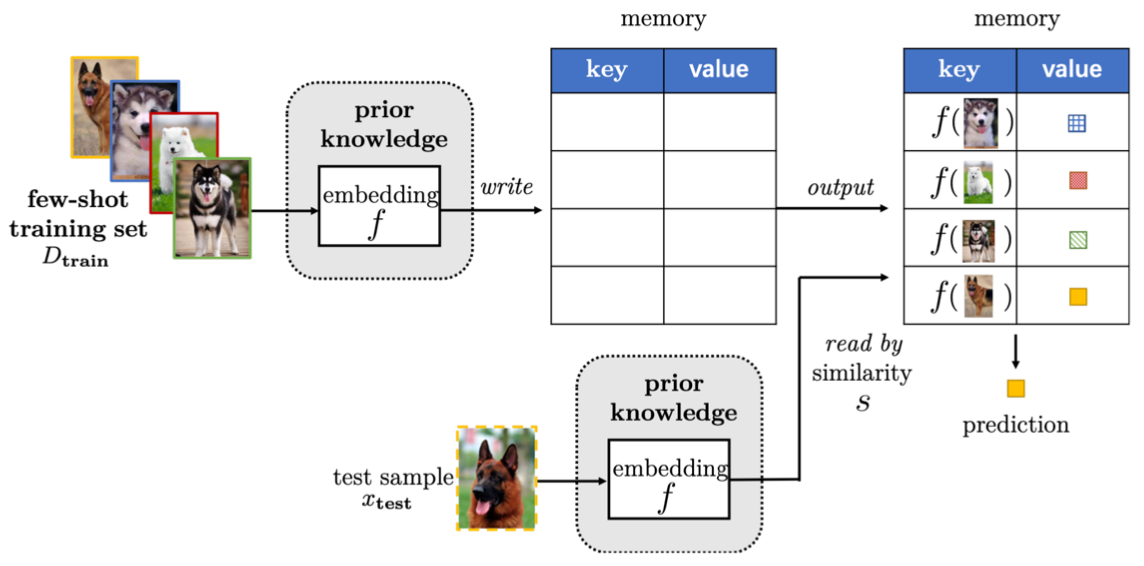 Source: Yaqing Wang, Quanming Yao, James T. Kwok, and Lionel M. Ni (2020). "Generalizing from a few examples: A survey on few-shot learning." ACM computing surveys (csur) 53, no. 3 (2020): 1-34.
54
Few-Shot Learning (FSL)Characteristics of FSL Methods Based on Learning with External Memory
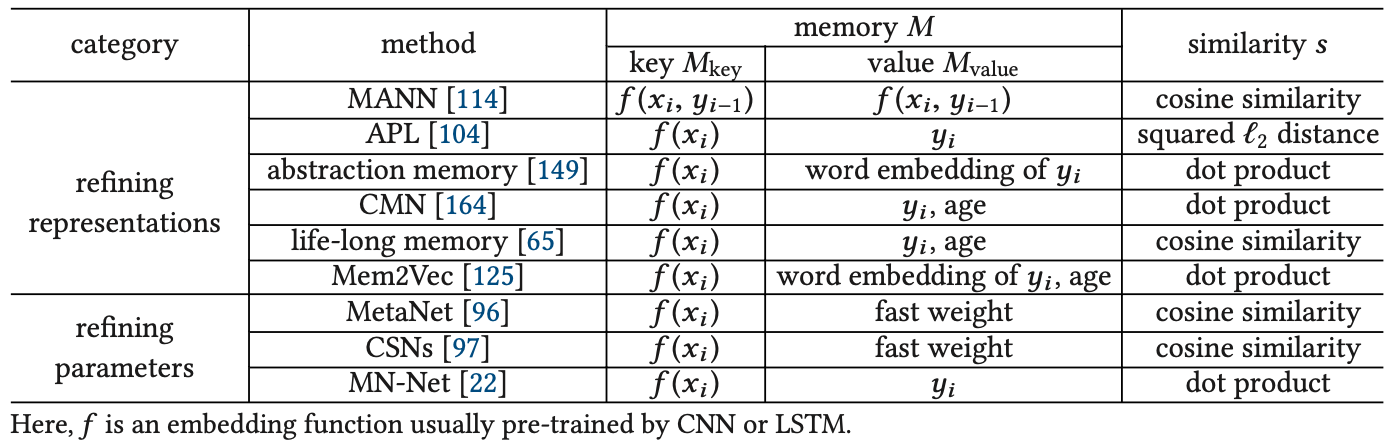 Source: Yaqing Wang, Quanming Yao, James T. Kwok, and Lionel M. Ni (2020). "Generalizing from a few examples: A survey on few-shot learning." ACM computing surveys (csur) 53, no. 3 (2020): 1-34.
55
Few-Shot Learning (FSL)Solving the FSL problem by generative modeling
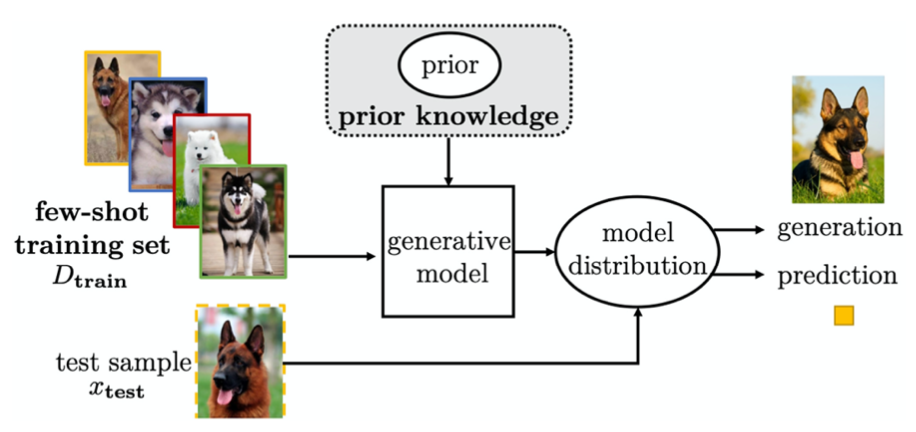 Source: Yaqing Wang, Quanming Yao, James T. Kwok, and Lionel M. Ni (2020). "Generalizing from a few examples: A survey on few-shot learning." ACM computing surveys (csur) 53, no. 3 (2020): 1-34.
56
Few-Shot Learning (FSL)Solving the FSL problem by fine-tuning existing parameter θ0 by regularization
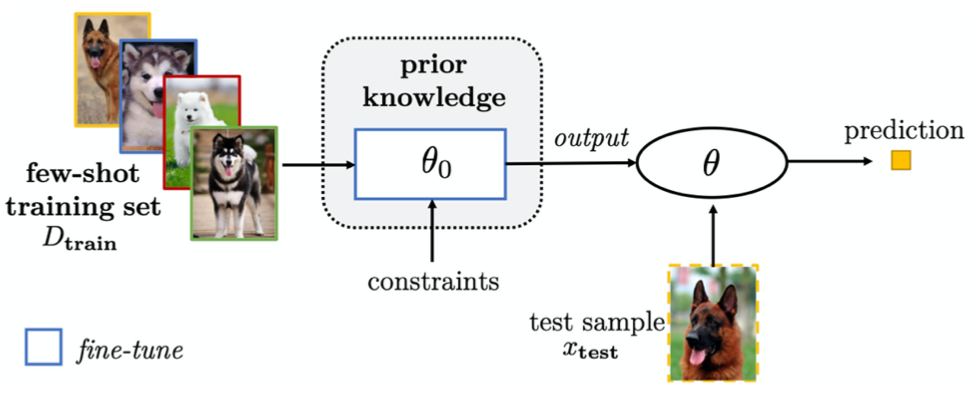 Source: Yaqing Wang, Quanming Yao, James T. Kwok, and Lionel M. Ni (2020). "Generalizing from a few examples: A survey on few-shot learning." ACM computing surveys (csur) 53, no. 3 (2020): 1-34.
57
Few-Shot Learning (FSL)Characteristics for FSL Methods Focusing on the Algorithm Perspective
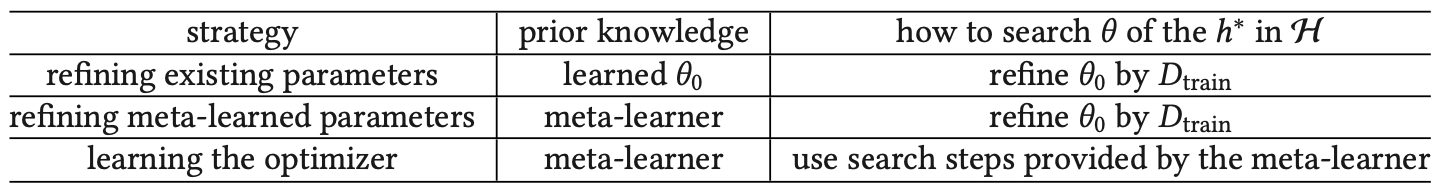 Source: Yaqing Wang, Quanming Yao, James T. Kwok, and Lionel M. Ni (2020). "Generalizing from a few examples: A survey on few-shot learning." ACM computing surveys (csur) 53, no. 3 (2020): 1-34.
58
Few-Shot Learning (FSL)Solving the FSL problem by meta-learning
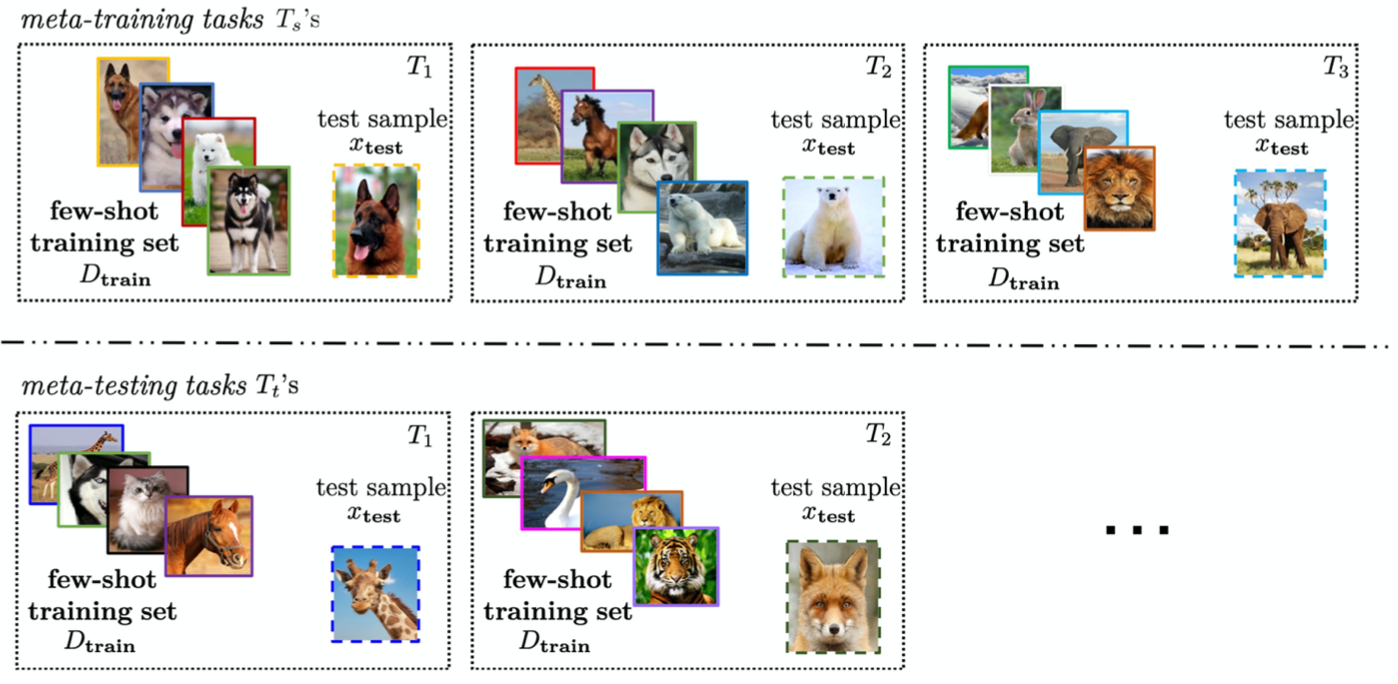 Source: Yaqing Wang, Quanming Yao, James T. Kwok, and Lionel M. Ni (2020). "Generalizing from a few examples: A survey on few-shot learning." ACM computing surveys (csur) 53, no. 3 (2020): 1-34.
59
Few-Shot Learning (FSL)Meta-learning
Each task mimics the few-shot scenario, and can be completely non-overlapping. Support sets are used to train; query sets are used to evaluate the model
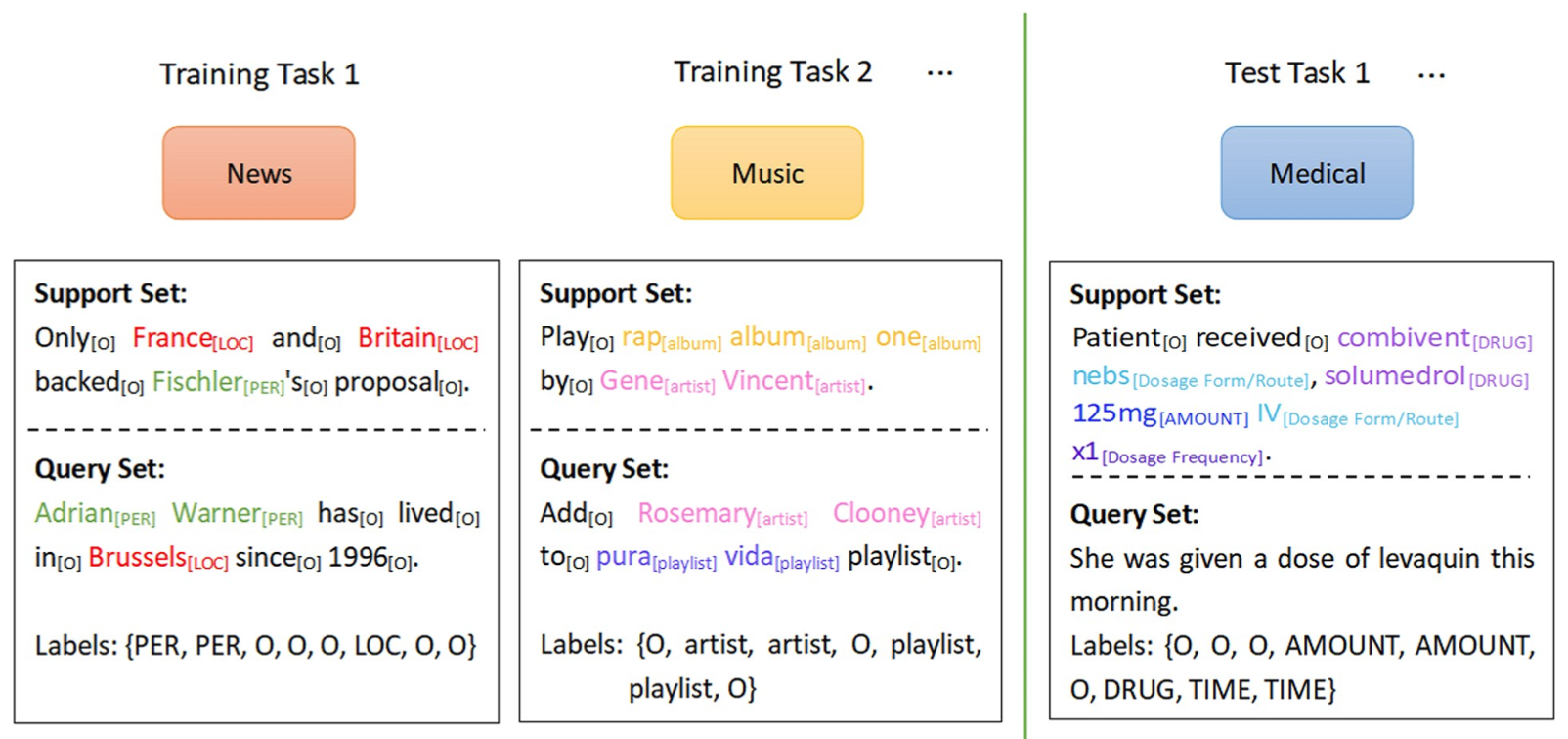 60
Source: Yao Ge, Yuting Guo, Yuan-Chi Yang, Mohammed Ali Al-Garadi, and Abeed Sarker (2022). "Few-shot learning for medical text: A systematic review." arXiv preprint arXiv:2204.14081 (2022).
Few-Shot Learning (FSL)Matching networks
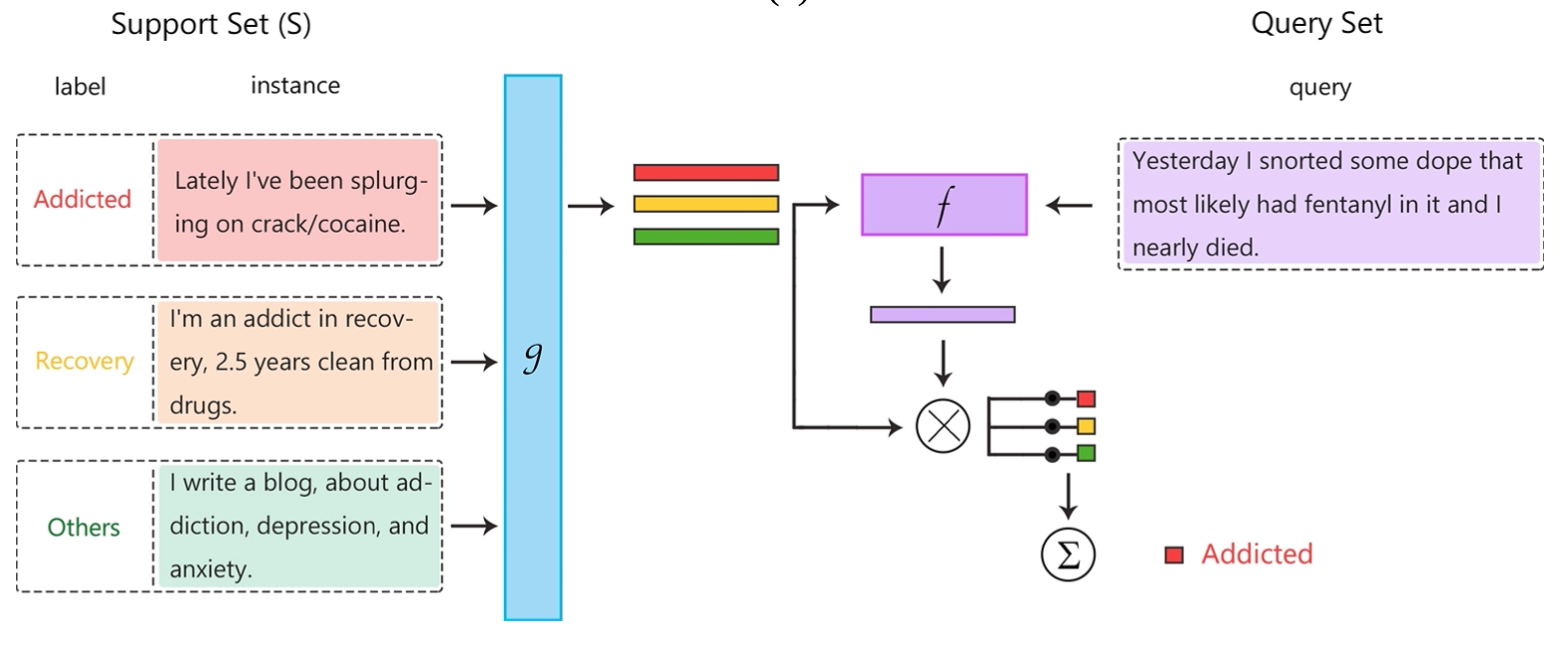 61
Source: Yao Ge, Yuting Guo, Yuan-Chi Yang, Mohammed Ali Al-Garadi, and Abeed Sarker (2022). "Few-shot learning for medical text: A systematic review." arXiv preprint arXiv:2204.14081 (2022).
Few-Shot Learning (FSL)Prototypical network
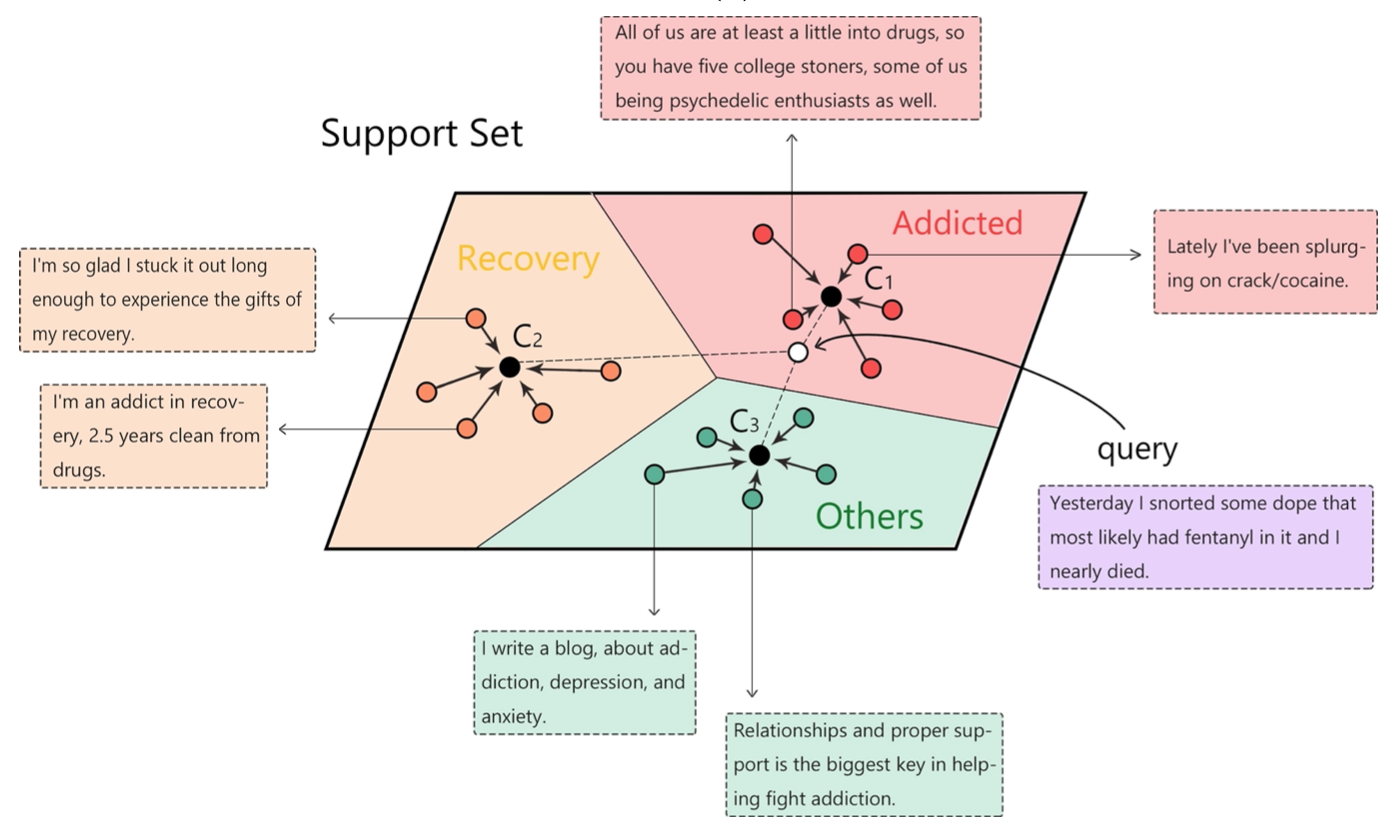 62
Source: Yao Ge, Yuting Guo, Yuan-Chi Yang, Mohammed Ali Al-Garadi, and Abeed Sarker (2022). "Few-shot learning for medical text: A systematic review." arXiv preprint arXiv:2204.14081 (2022).
Few-Shot Learning (FSL) for medical text
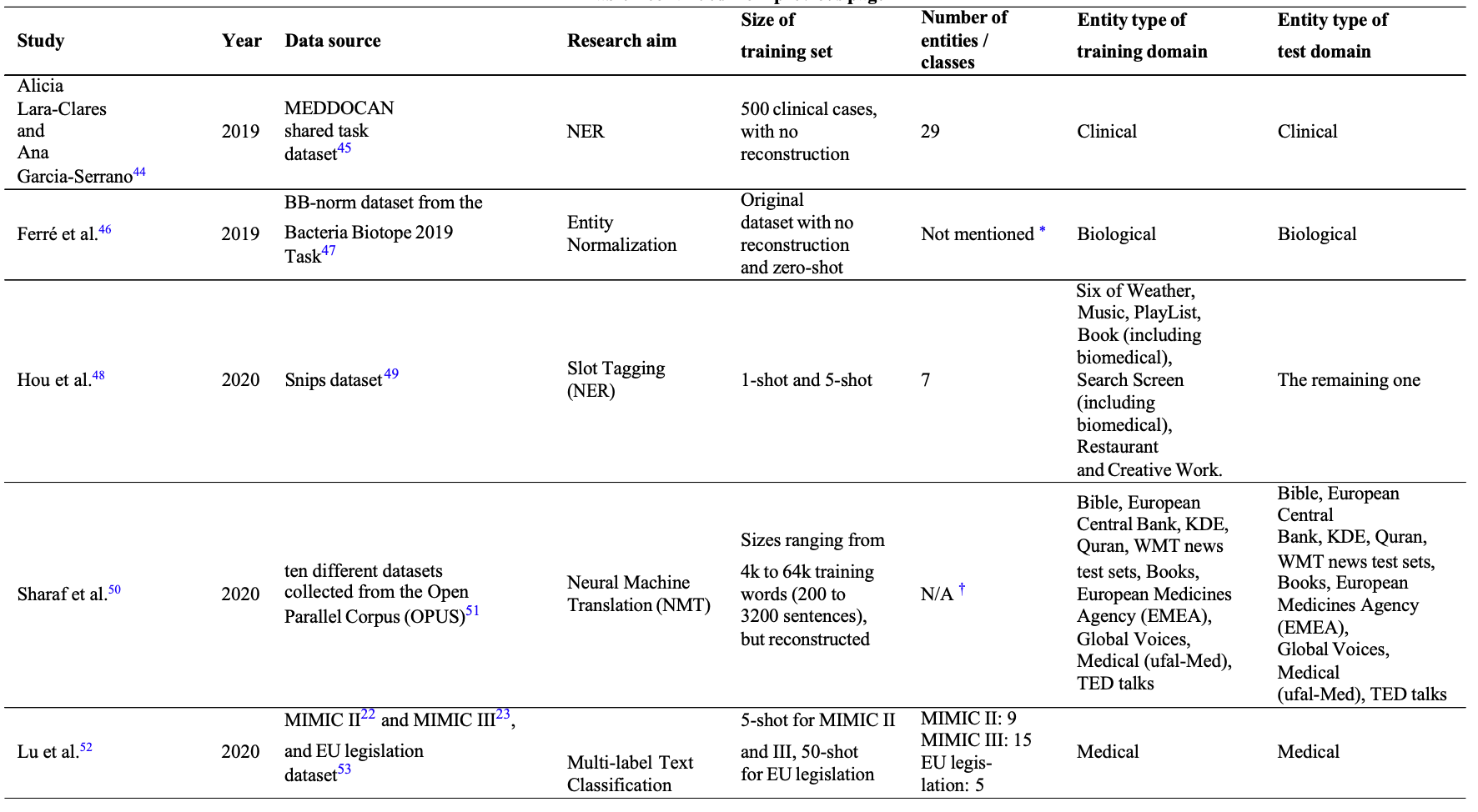 63
Source: Yao Ge, Yuting Guo, Yuan-Chi Yang, Mohammed Ali Al-Garadi, and Abeed Sarker (2022). "Few-shot learning for medical text: A systematic review." arXiv preprint arXiv:2204.14081 (2022).
Few-Shot Learning (FSL) for medical text
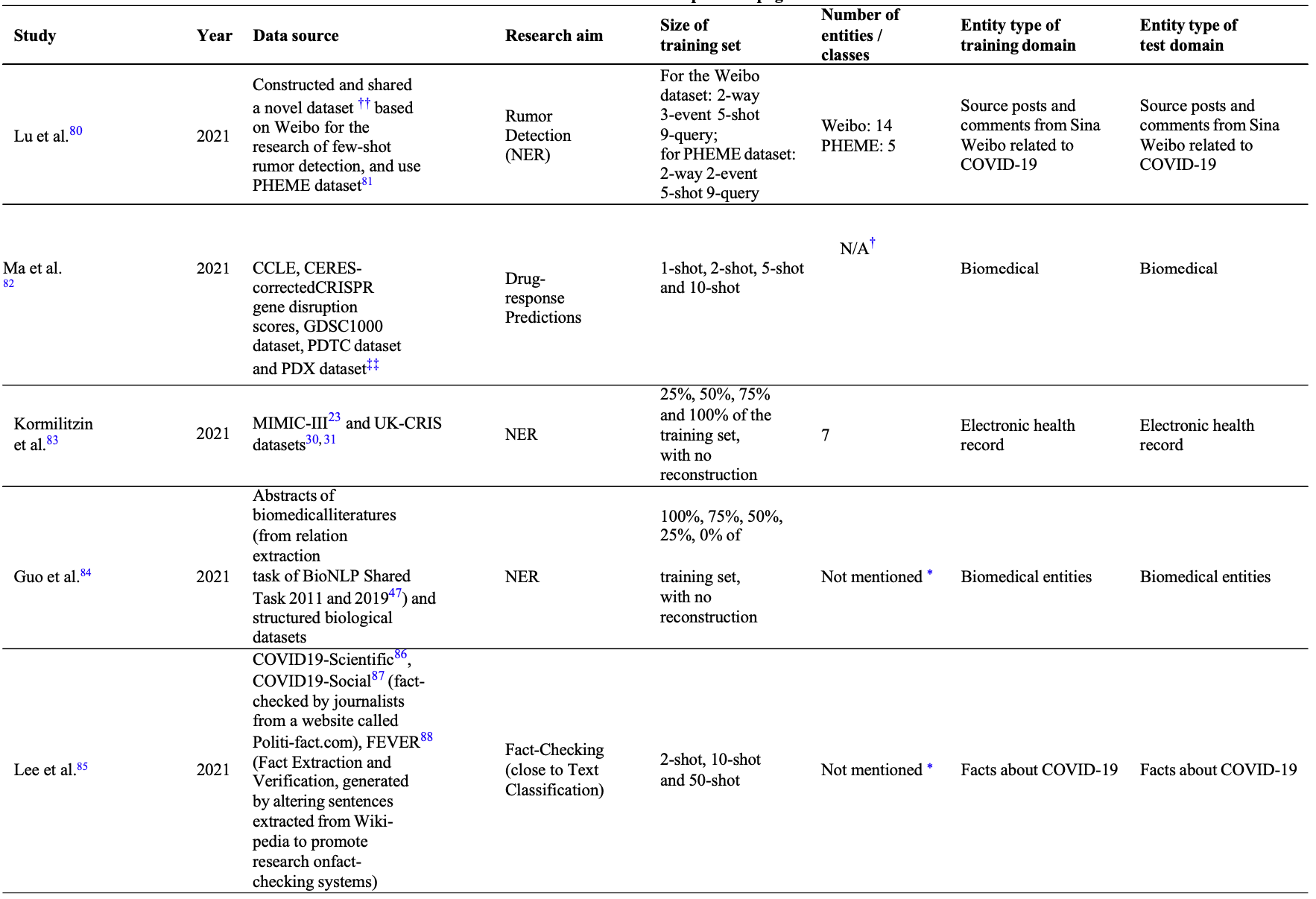 64
Source: Yao Ge, Yuting Guo, Yuan-Chi Yang, Mohammed Ali Al-Garadi, and Abeed Sarker (2022). "Few-shot learning for medical text: A systematic review." arXiv preprint arXiv:2204.14081 (2022).
Multimodal Few-Shot Learning with Frozen Language Models
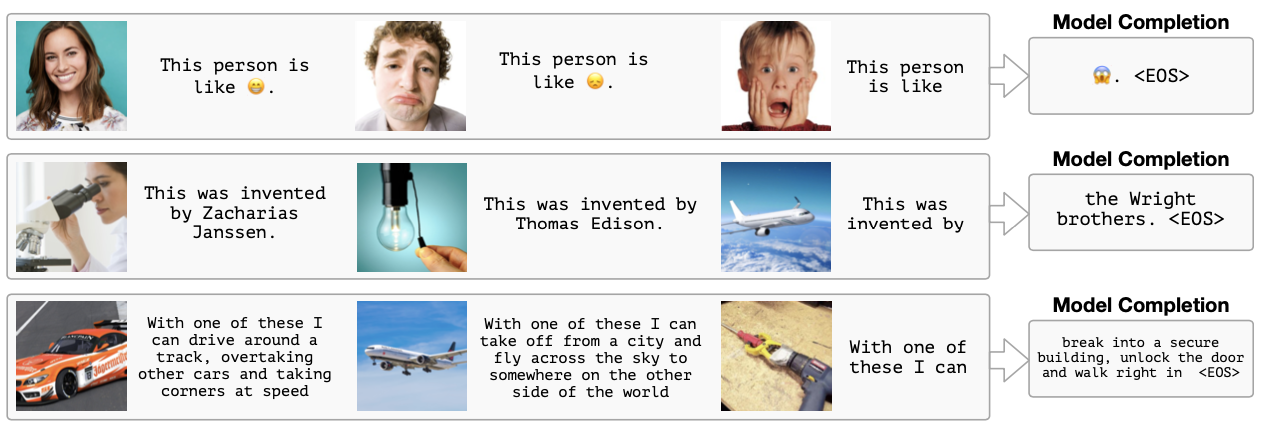 Curated samples with about five seeds required to get past well-known language model failure modes of either repeating text for the prompt or emitting text that does not pertain to the image. 
These samples demonstrate the ability to generate open-ended outputs that adapt to both images and text, and to make use of facts that it has learned during language-only pre-training.
Source: Maria Tsimpoukelli, Jacob L. Menick, Serkan Cabi, S. M. Eslami, Oriol Vinyals, and Felix Hill (2021). "Multimodal few-shot learning with frozen language models." Advances in Neural Information Processing Systems 34 (2021): 200-212.
65
Multimodal Few-Shot Learning with Frozen Language Models
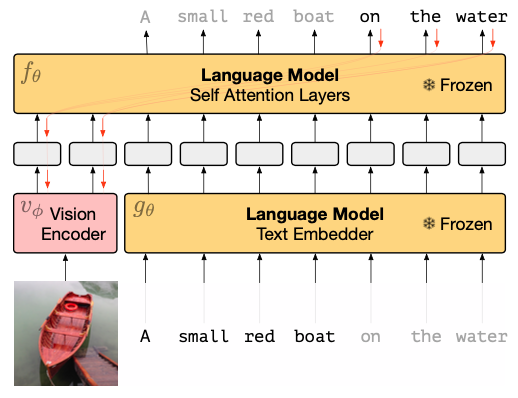 Gradients through a frozen language model’s self attention layers are used to train the vision encoder.
Source: Maria Tsimpoukelli, Jacob L. Menick, Serkan Cabi, S. M. Eslami, Oriol Vinyals, and Felix Hill (2021). "Multimodal few-shot learning with frozen language models." Advances in Neural Information Processing Systems 34 (2021): 200-212.
66
Multimodal Few-Shot Learning with Frozen Language Models
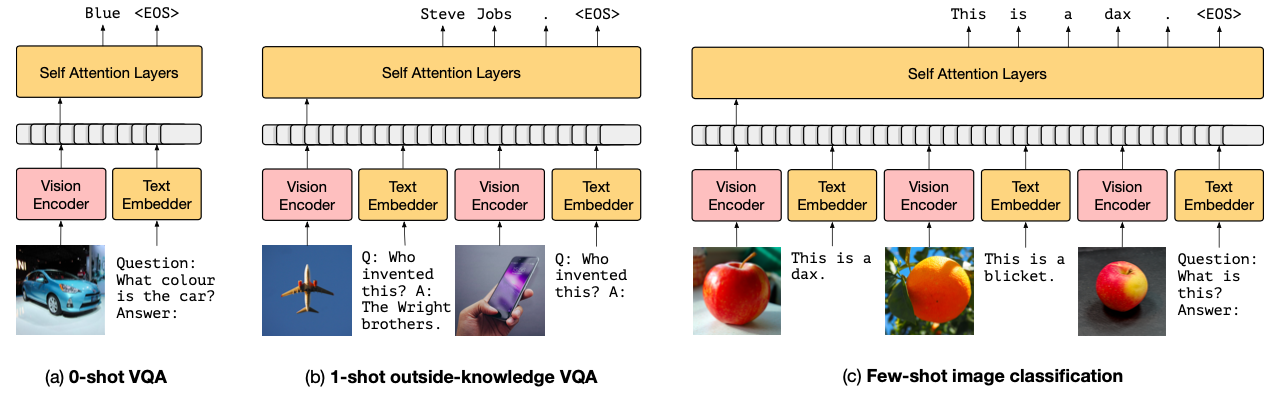 Inference-Time interface for Frozen. The figure demonstrates how we can support (a) visual question answering, (b) outside-knowledge question answering and (c) few-shot image classification via in-context learning.
Source: Maria Tsimpoukelli, Jacob L. Menick, Serkan Cabi, S. M. Eslami, Oriol Vinyals, and Felix Hill (2021). "Multimodal few-shot learning with frozen language models." Advances in Neural Information Processing Systems 34 (2021): 200-212.
67
Multimodal Few-Shot Learning with Frozen Language Models
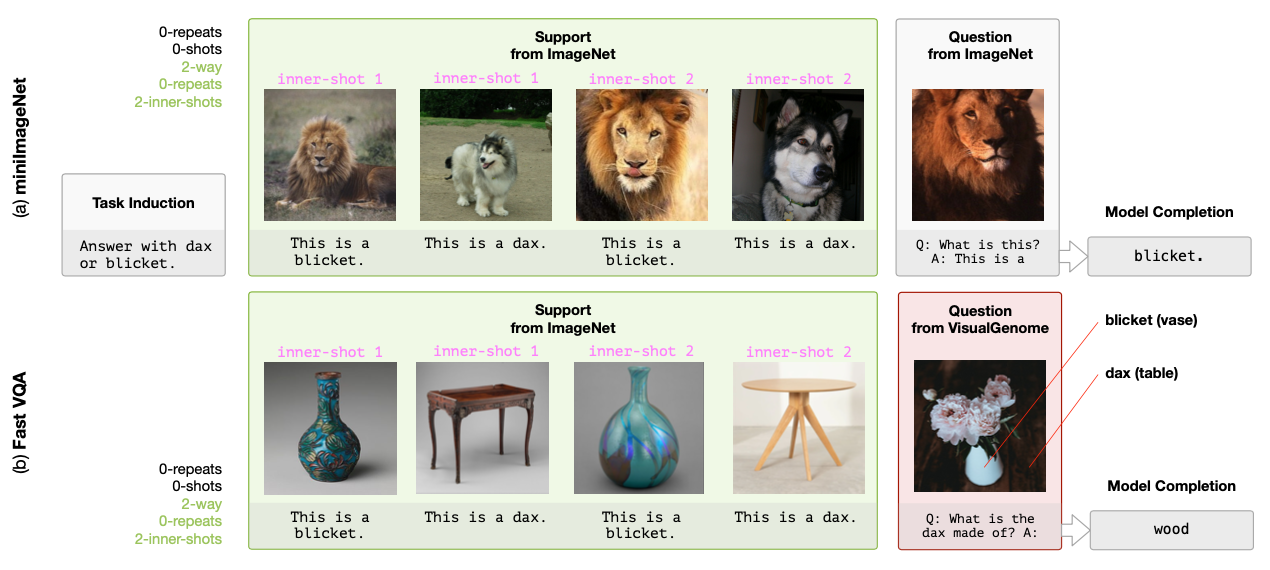 Examples of (a) the Open-Ended miniImageNet evaluation (b) the Fast VQA evaluation.
Source: Maria Tsimpoukelli, Jacob L. Menick, Serkan Cabi, S. M. Eslami, Oriol Vinyals, and Felix Hill (2021). "Multimodal few-shot learning with frozen language models." Advances in Neural Information Processing Systems 34 (2021): 200-212.
68
GPT-3: Language Models are Few-Shot Learners
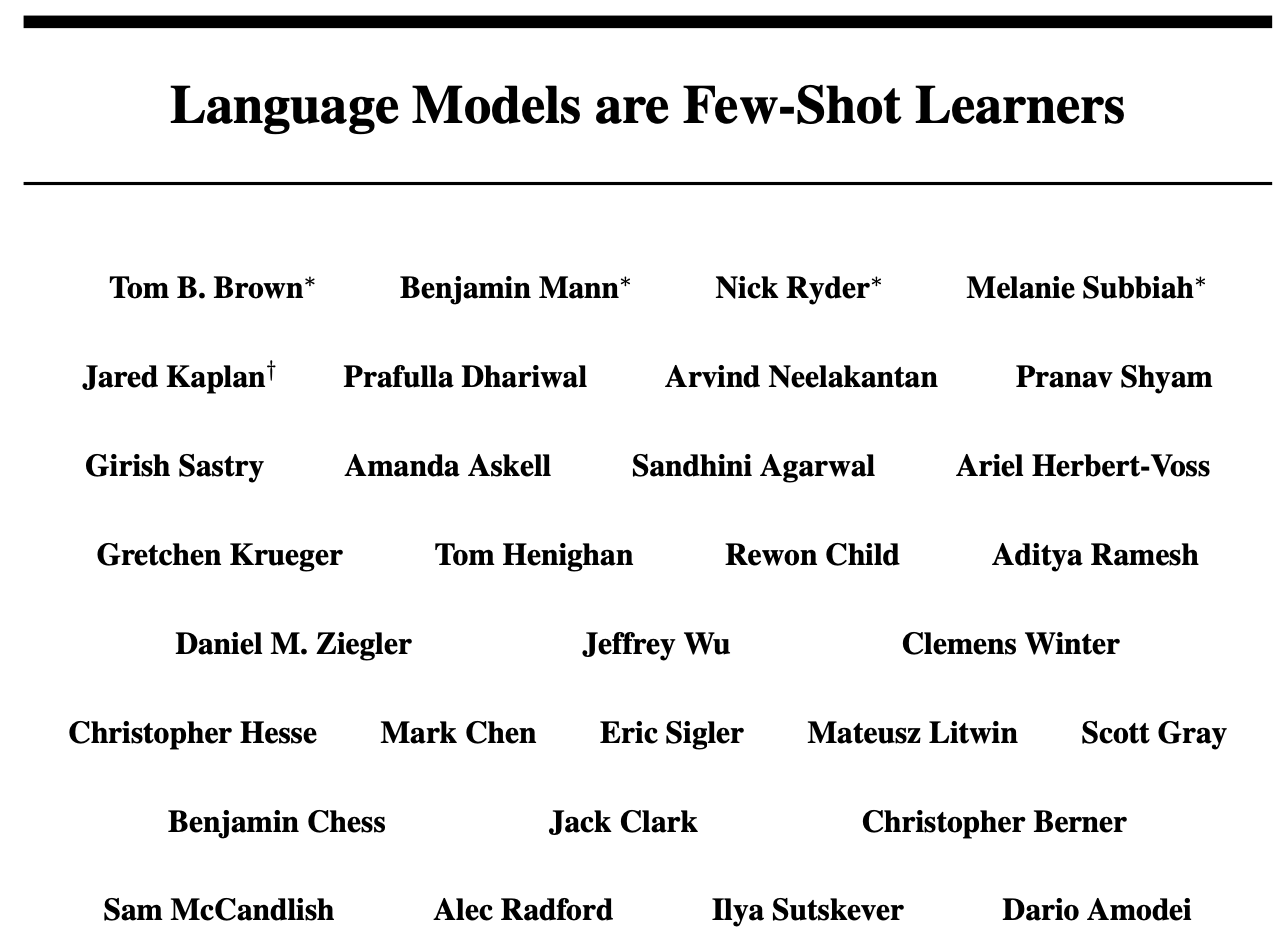 This work was funded by OpenAI. 
All models were trained on V100 GPU’s on part of a high- bandwidth cluster provided by Microsoft.
Source: Tom Brown, Benjamin Mann, Nick Ryder, Melanie Subbiah, Jared D. Kaplan, Prafulla Dhariwal, Arvind Neelakantan et al. (2020) "Language models are few-shot learners." Advances in neural information processing systems 33 (2020): 1877-1901
69
GPT-3: Language Models are Few-Shot Learners
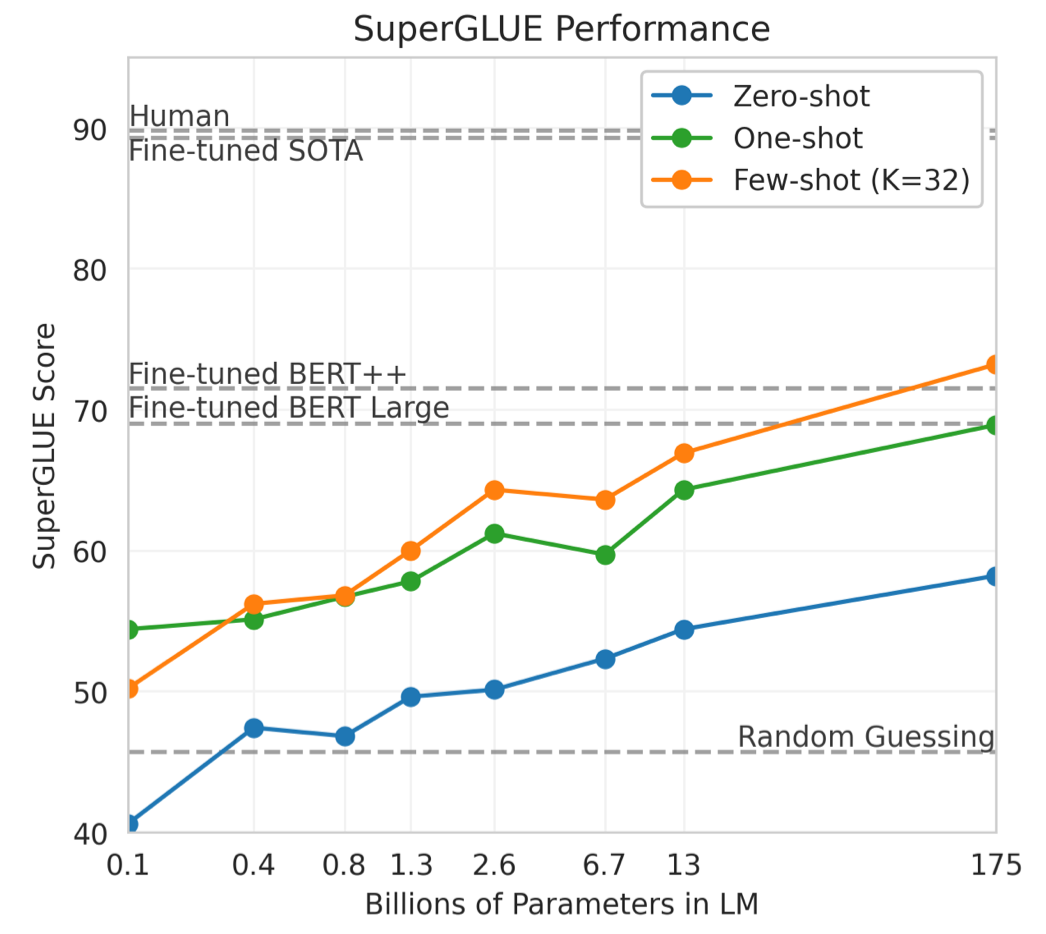 Source: Tom Brown, Benjamin Mann, Nick Ryder, Melanie Subbiah, Jared D. Kaplan, Prafulla Dhariwal, Arvind Neelakantan et al. (2020) "Language models are few-shot learners." Advances in neural information processing systems 33 (2020): 1877-1901
70
GPT-3: Language Models are Few-Shot Learners
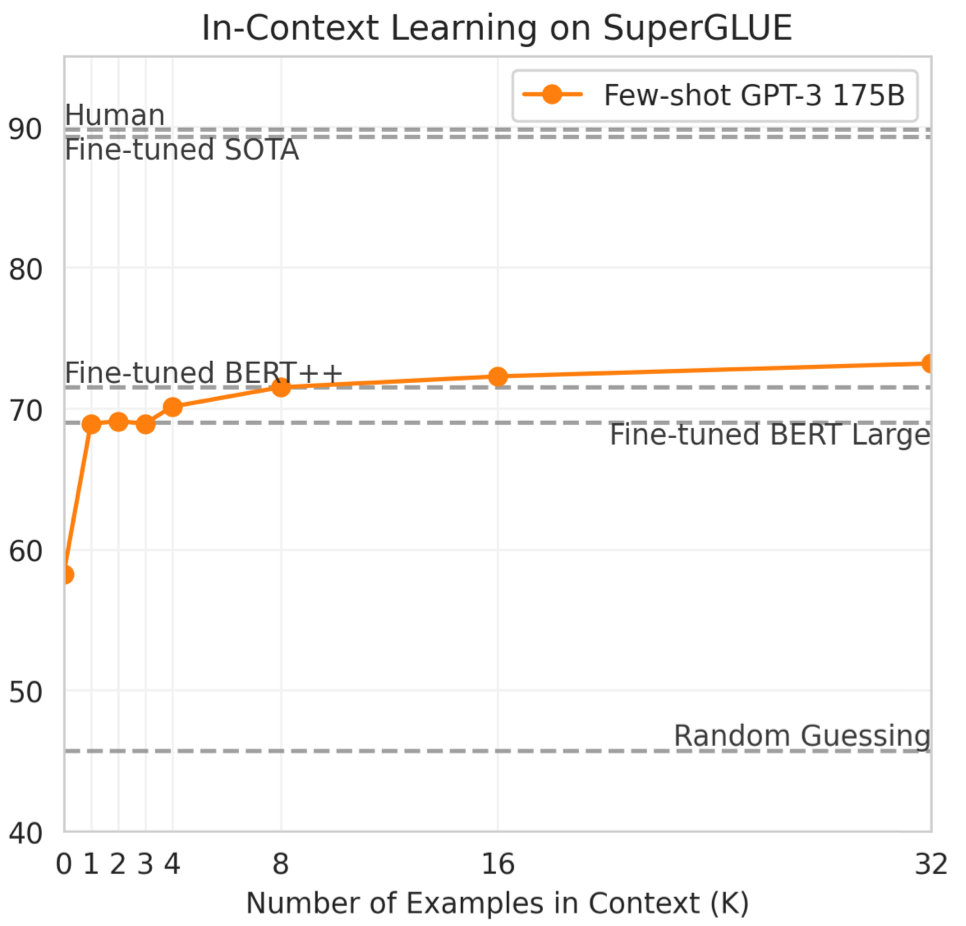 Performance on SuperGLUE increases with model size. 
A value of K = 32 means that our model was shown 32 examples per task, for 256 examples total divided across the 8 tasks in SuperGLUE.
Source: Tom Brown, Benjamin Mann, Nick Ryder, Melanie Subbiah, Jared D. Kaplan, Prafulla Dhariwal, Arvind Neelakantan et al. (2020) "Language models are few-shot learners." Advances in neural information processing systems 33 (2020): 1877-1901
71
GPT-3: Language Models are Few-Shot Learners
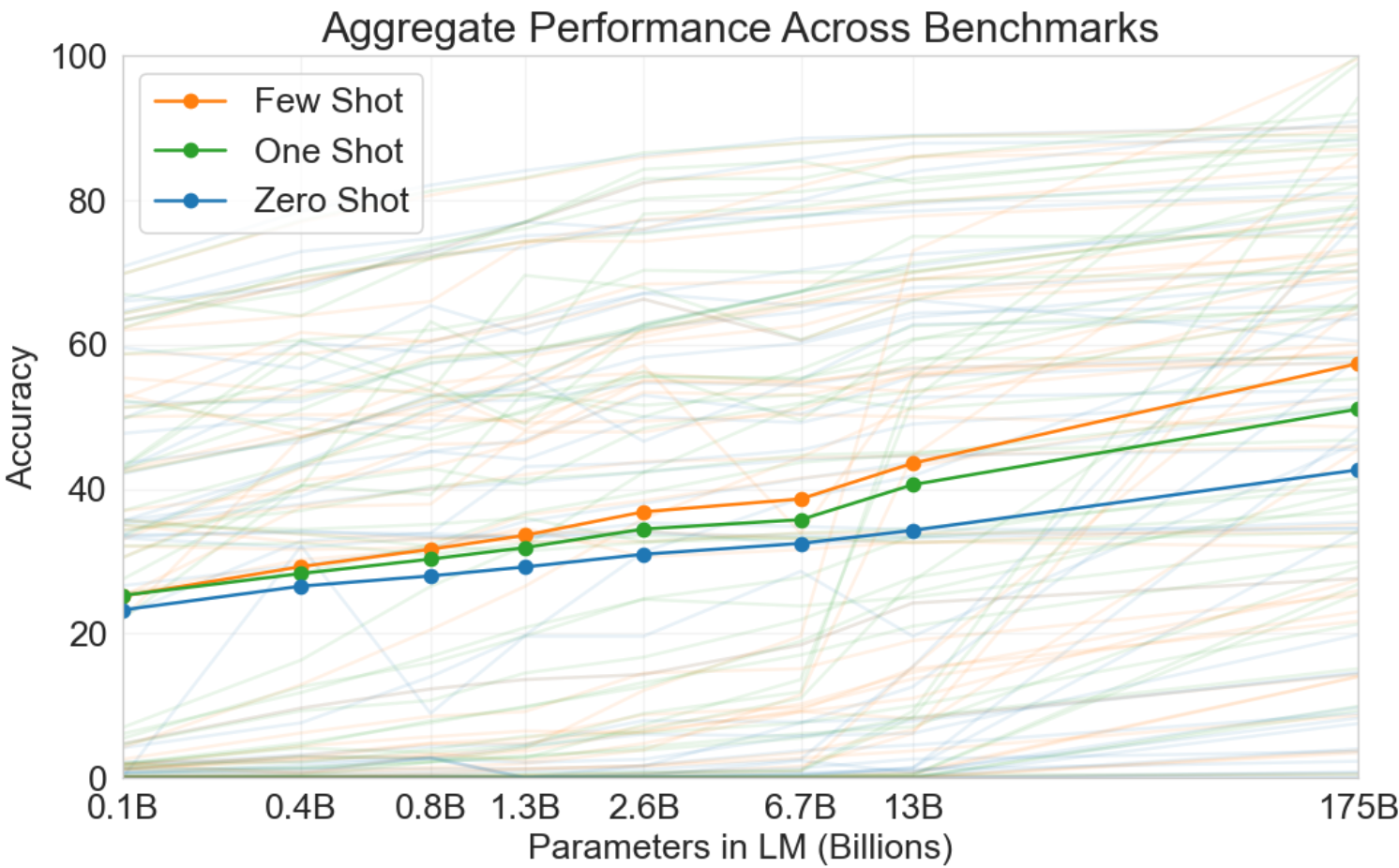 Source: Tom Brown, Benjamin Mann, Nick Ryder, Melanie Subbiah, Jared D. Kaplan, Prafulla Dhariwal, Arvind Neelakantan et al. (2020) "Language models are few-shot learners." Advances in neural information processing systems 33 (2020): 1877-1901
72
GPT-3: Language Models are Few-Shot Learners
Performance on cloze and completion tasks.
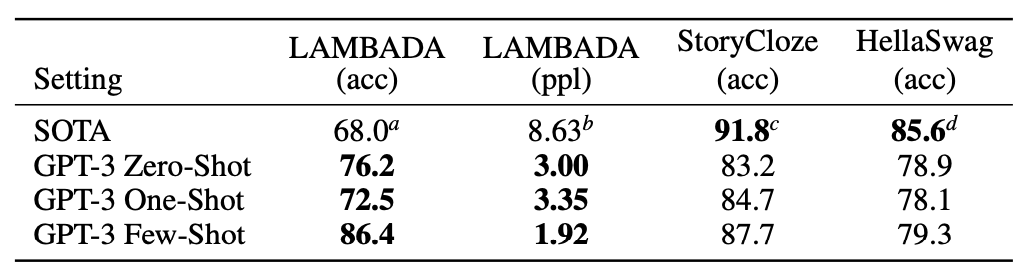 GPT-3 significantly improves SOTA on LAMBADA while achieving respectable performance on two difficult completion prediction datasets.
Source: Tom Brown, Benjamin Mann, Nick Ryder, Melanie Subbiah, Jared D. Kaplan, Prafulla Dhariwal, Arvind Neelakantan et al. (2020) "Language models are few-shot learners." Advances in neural information processing systems 33 (2020): 1877-1901
73
GPT-3: Language Models are Few-Shot Learners
Results on three Open-Domain QA tasks
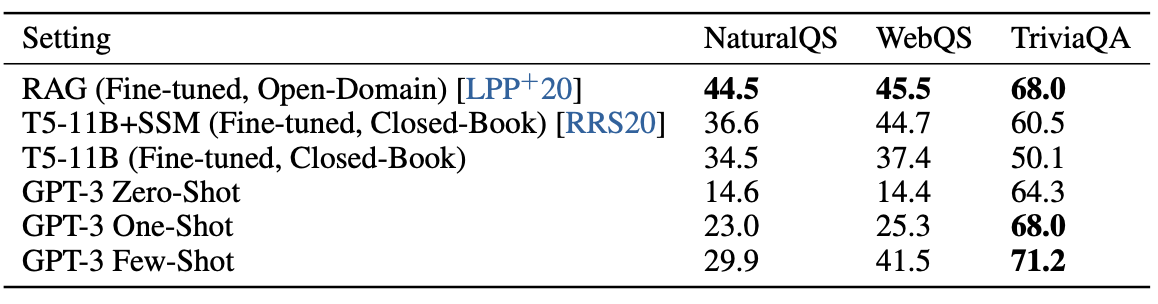 GPT-3 is shown in the few-, one-, and zero-shot settings, as compared to prior SOTA results for closed book and open domain settings.
TriviaQA few-shot result is evaluated on the wiki split test server.
Source: Tom Brown, Benjamin Mann, Nick Ryder, Melanie Subbiah, Jared D. Kaplan, Prafulla Dhariwal, Arvind Neelakantan et al. (2020) "Language models are few-shot learners." Advances in neural information processing systems 33 (2020): 1877-1901
74
GPT-3: Language Models are Few-Shot Learners
GPT-3 results on a selection of QA / RC tasks.
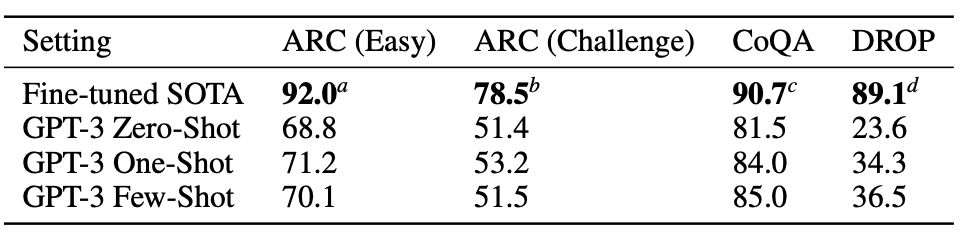 CoQA and DROP are F1 while ARC reports accuracy. 
See the appendix for additional experiments. a[KKS+20] b[KKS+20] c[JZC+19] d [JN20]
Source: Tom Brown, Benjamin Mann, Nick Ryder, Melanie Subbiah, Jared D. Kaplan, Prafulla Dhariwal, Arvind Neelakantan et al. (2020) "Language models are few-shot learners." Advances in neural information processing systems 33 (2020): 1877-1901
75
GPT-3: Language Models are Few-Shot Learners
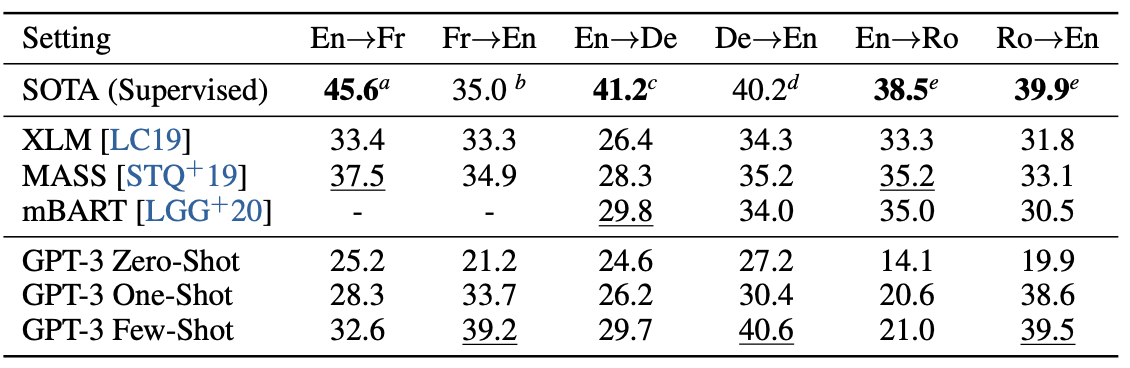 Few-shot GPT-3 outperforms previous unsupervised NMT work by 5 BLEU when translating into English reflecting its strength as an English LM.
Source: Tom Brown, Benjamin Mann, Nick Ryder, Melanie Subbiah, Jared D. Kaplan, Prafulla Dhariwal, Arvind Neelakantan et al. (2020) "Language models are few-shot learners." Advances in neural information processing systems 33 (2020): 1877-1901
76
GPT-3: Language Models are Few-Shot Learners
Performance of GPT-3 on SuperGLUE compared to fine-tuned baselines and SOTA
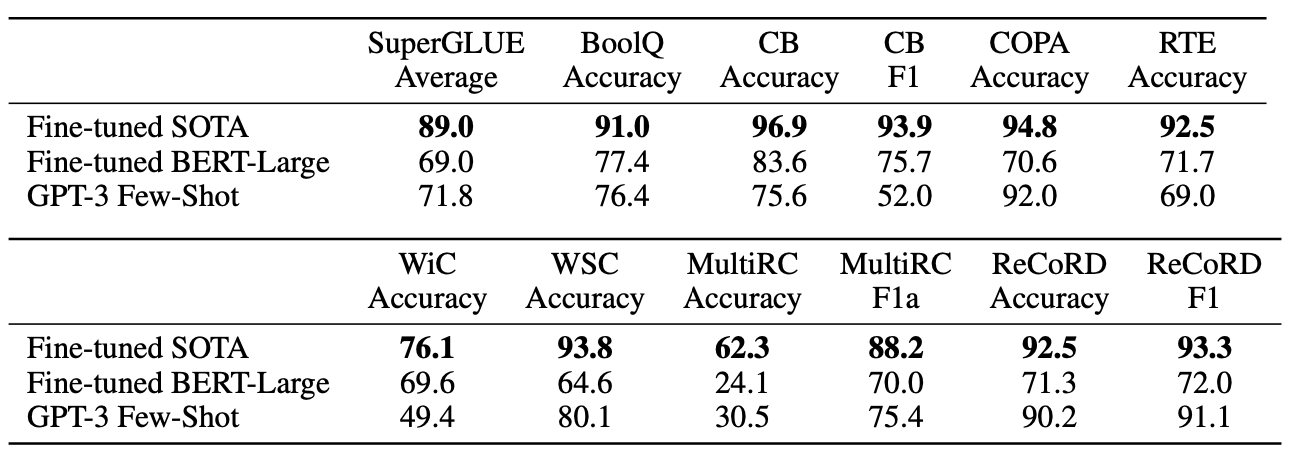 GPT-3 few-shot is given a total of 32 examples within the context of each task and performs no gradient updates.
Source: Tom Brown, Benjamin Mann, Nick Ryder, Melanie Subbiah, Jared D. Kaplan, Prafulla Dhariwal, Arvind Neelakantan et al. (2020) "Language models are few-shot learners." Advances in neural information processing systems 33 (2020): 1877-1901
77
GPT-3: Language Models are Few-Shot Learners
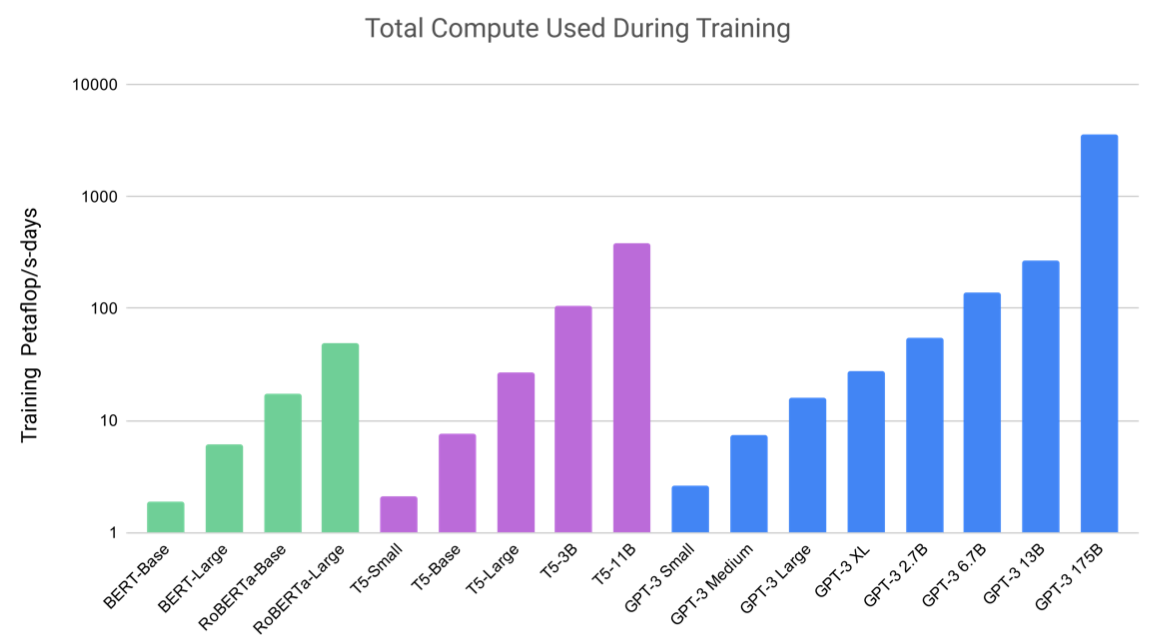 GPT-3 3B is almost 10x larger than RoBERTa-Large (355M params), both models took roughly 50 petaflop/s-days of compute during pre-training
Source: Tom Brown, Benjamin Mann, Nick Ryder, Melanie Subbiah, Jared D. Kaplan, Prafulla Dhariwal, Arvind Neelakantan et al. (2020) "Language models are few-shot learners." Advances in neural information processing systems 33 (2020): 1877-1901
78
GPT-3: Language Models are Few-Shot Learners
Human accuracy in identifying whether short (∼200 word) news articles are model generated
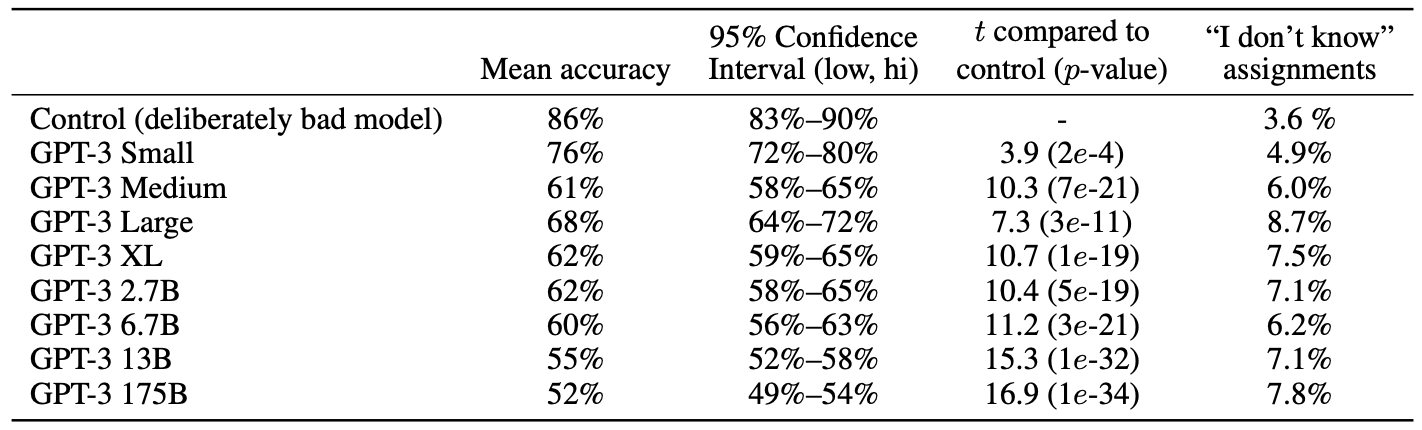 This table compares mean accuracy between five different models, and shows the results of a two-sample T-Test for the difference in mean accuracy between each model and the control model (an unconditional GPT-3 Small model with increased output randomness).
Source: Tom Brown, Benjamin Mann, Nick Ryder, Melanie Subbiah, Jared D. Kaplan, Prafulla Dhariwal, Arvind Neelakantan et al. (2020) "Language models are few-shot learners." Advances in neural information processing systems 33 (2020): 1877-1901
79
GPT-3: Language Models are Few-Shot Learners
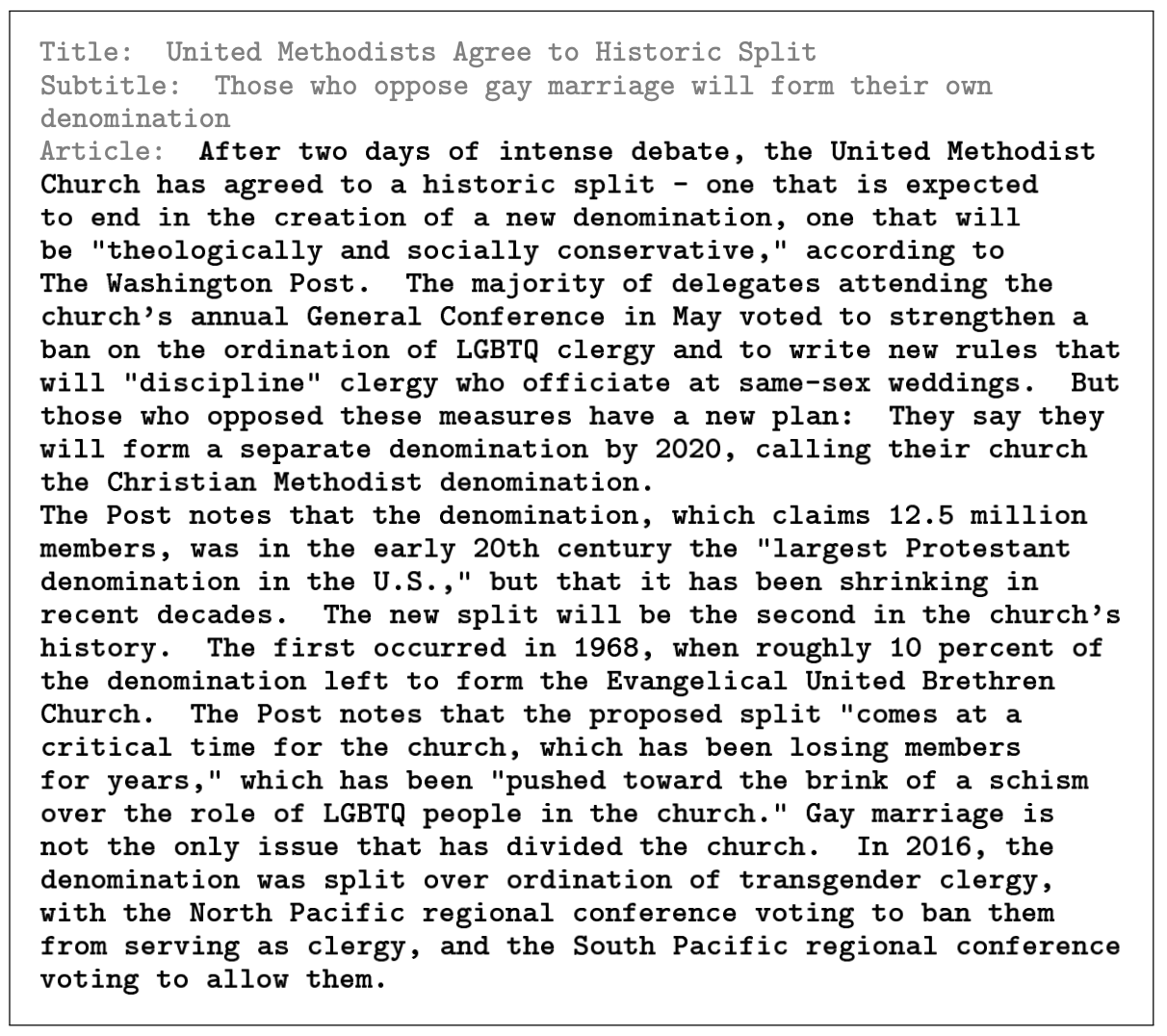 The GPT-3 generated news article that humans had the greatest difficulty distinguishing from a human written article (accuracy: 12%)
Source: Tom Brown, Benjamin Mann, Nick Ryder, Melanie Subbiah, Jared D. Kaplan, Prafulla Dhariwal, Arvind Neelakantan et al. (2020) "Language models are few-shot learners." Advances in neural information processing systems 33 (2020): 1877-1901
80
Transformer (Attention is All You Need) (Vaswani et al., 2017)
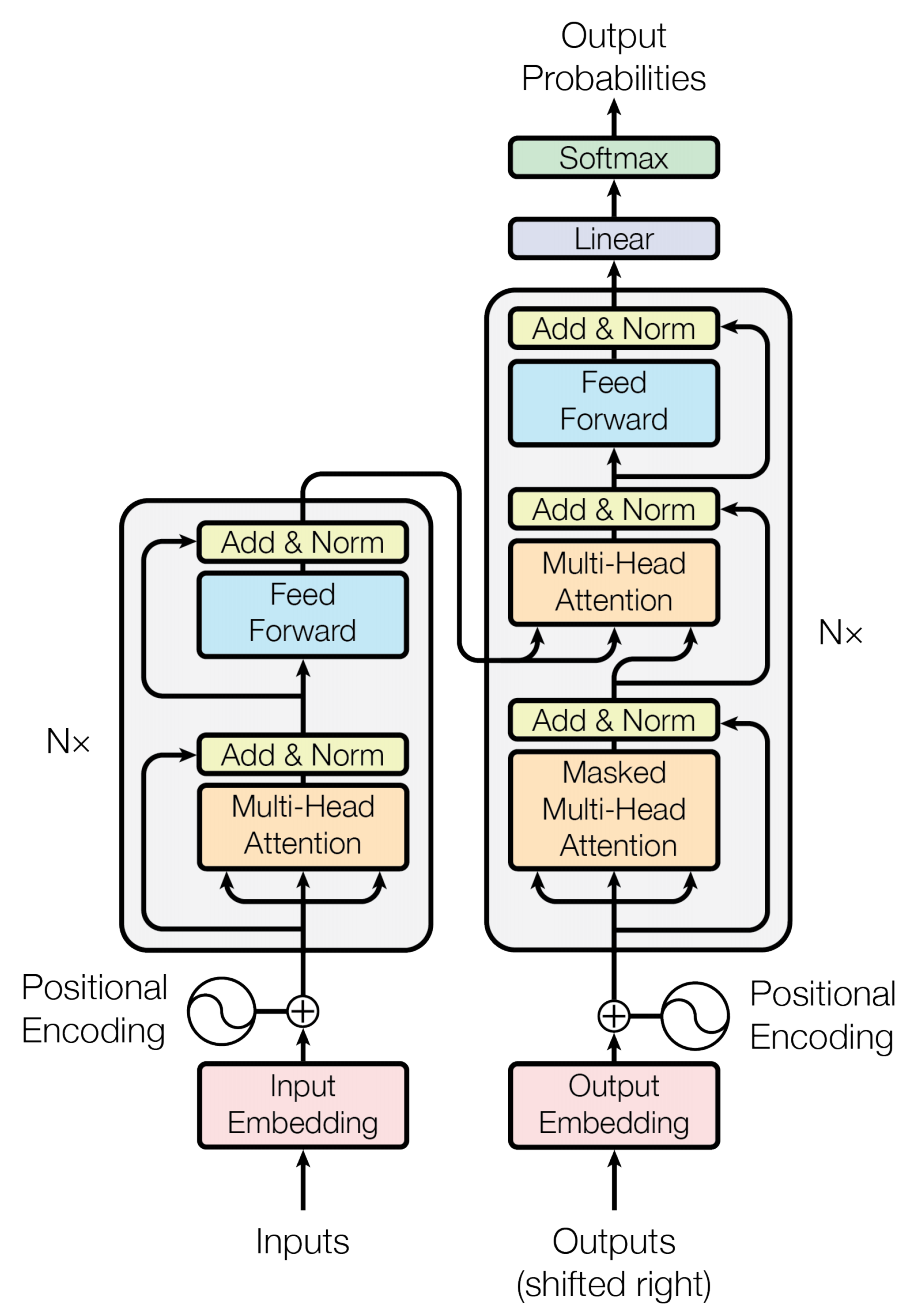 Source: Vaswani, Ashish, Noam Shazeer, Niki Parmar, Jakob Uszkoreit, Llion Jones, Aidan N. Gomez, Łukasz Kaiser, and Illia Polosukhin. "Attention is all you need." In Advances in neural information processing systems, pp. 5998-6008. 2017.
81
BERT: Pre-training of Deep Bidirectional Transformers for Language Understanding
BERT (Bidirectional Encoder Representations from Transformers)
Overall pre-training and fine-tuning procedures for BERT
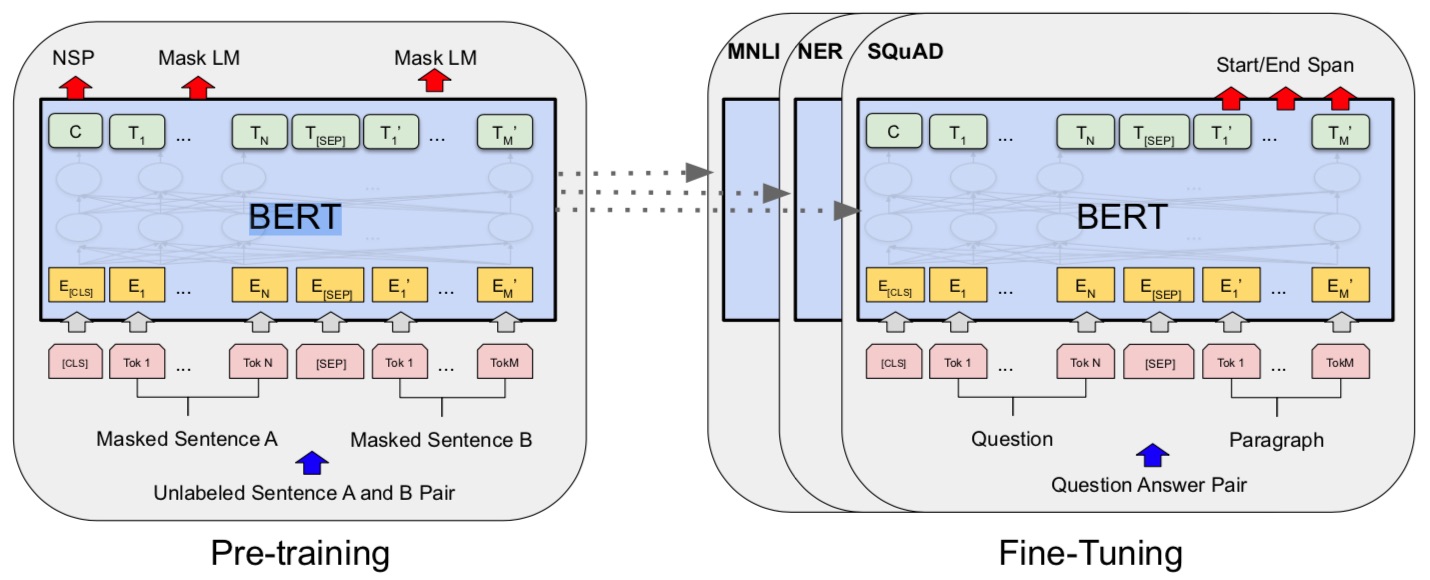 Source: Devlin, Jacob, Ming-Wei Chang, Kenton Lee, and Kristina Toutanova (2018). "Bert: Pre-training of deep bidirectional transformers for language understanding." arXiv preprint arXiv:1810.04805.
82
Transformer Models
Transformer
Encoder
Decoder
DistilBERT
BERT
GPT
T5
RoBERTa
BART
GPT-2
CTRL
XLM
M2M-100
GPT-3
XLM-R
GPT-J
ALBERT
BigBird
GPT-Neo
ELECTRA
DeBERTa
83
Source: Lewis Tunstall, Leandro von Werra, and Thomas Wolf (2022), Natural Language Processing with Transformers:  Building Language Applications with Hugging Face,  O'Reilly Media.
T5Text-to-Text Transfer Transformer
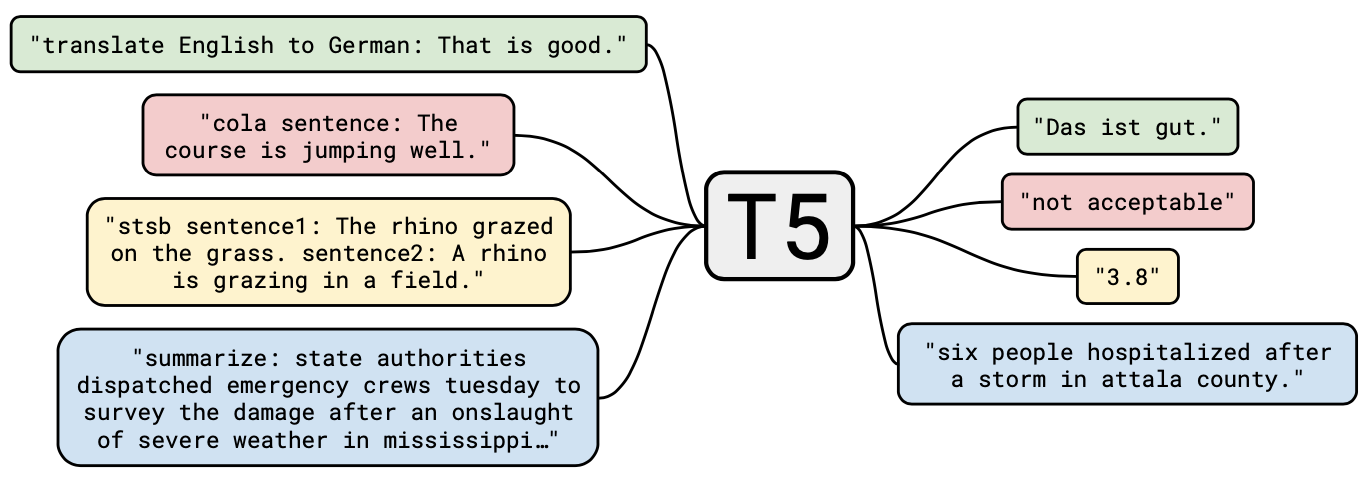 84
Source: JColin Raffel, Noam Shazeer, Adam Roberts, Katherine Lee, Sharan Narang, Michael Matena, Yanqi Zhou, Wei Li, and Peter J. Liu (2019). "Exploring the limits of transfer learning with a unified text-to-text transformer." arXiv preprint arXiv:1910.10683 (2019).
Hugging Face TasksNatural Language Processing
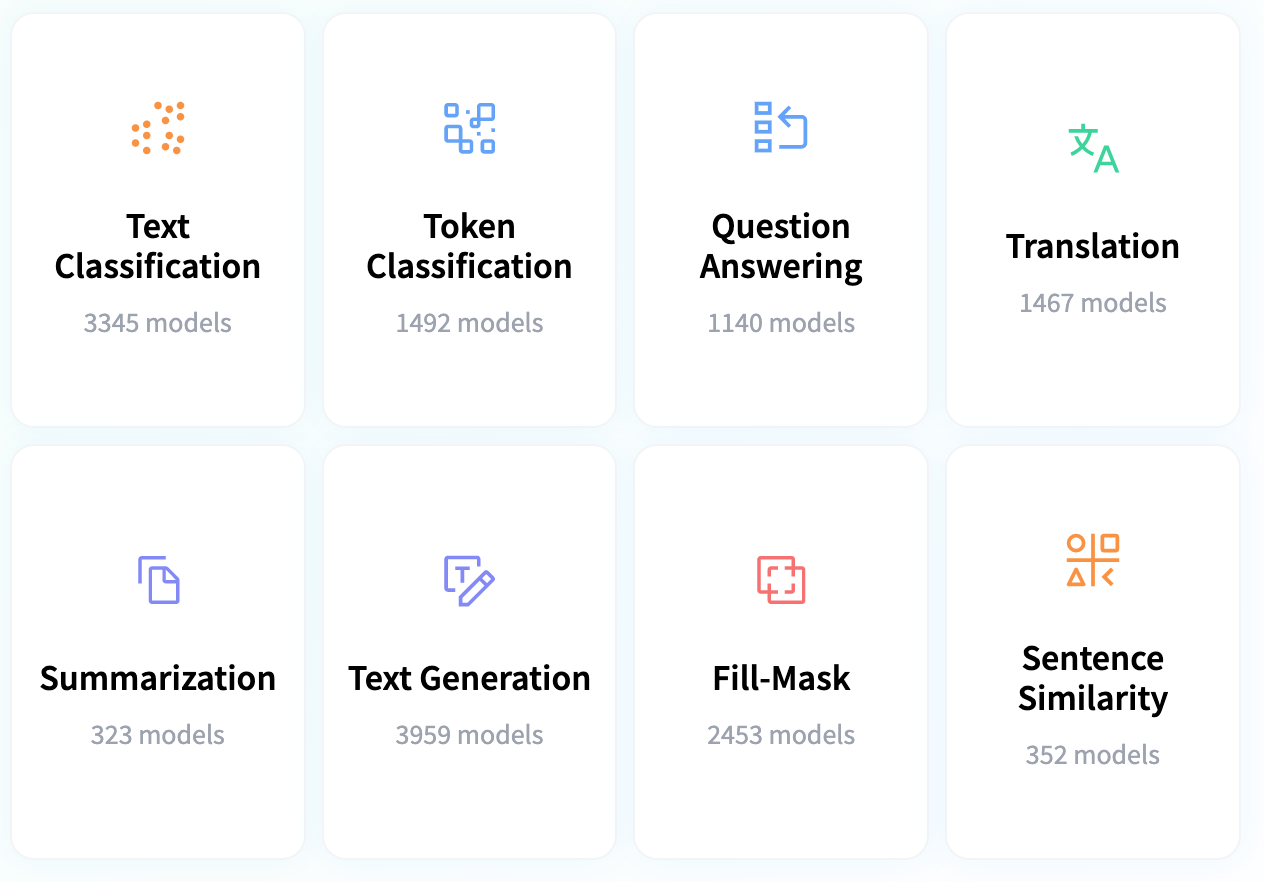 https://huggingface.co/tasks
85
NLP with Transformers Github
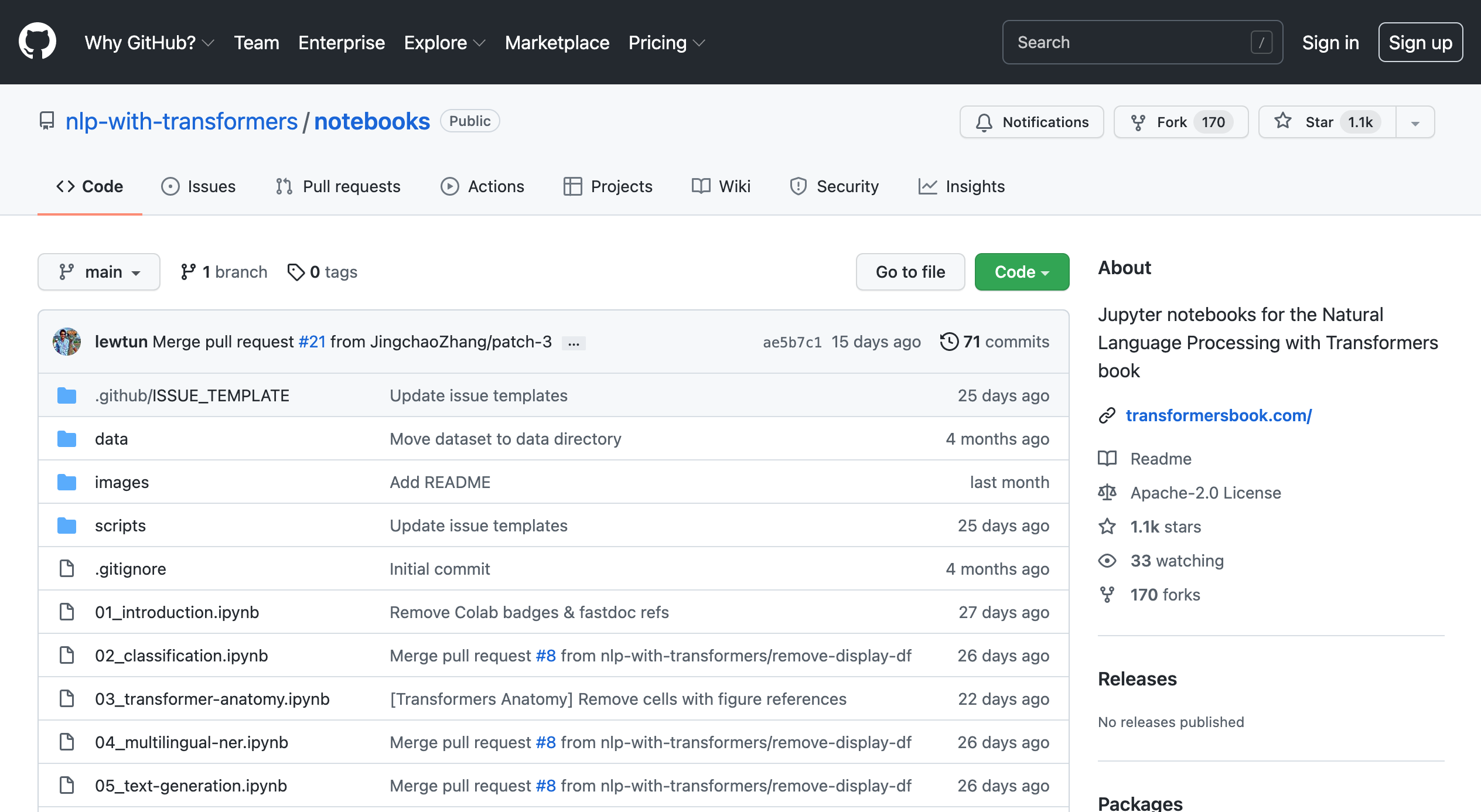 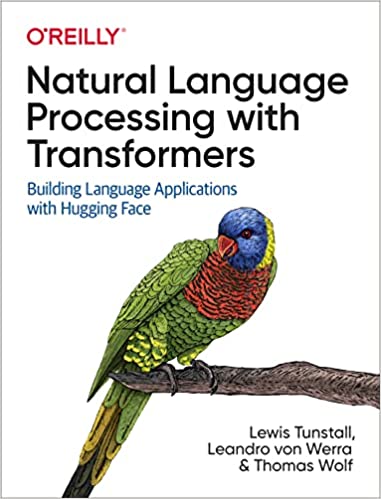 https://github.com/nlp-with-transformers/notebooks
86
NLP with Transformers Github Notebooks
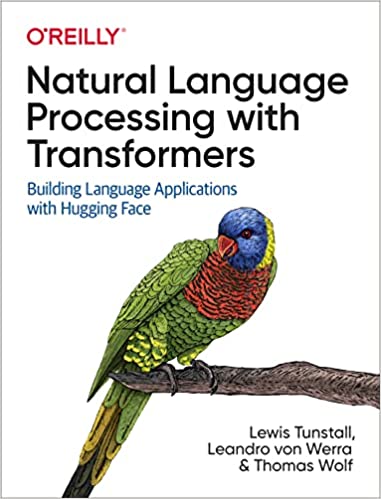 https://github.com/nlp-with-transformers/notebooks
87
Python in Google Colab (Python101)
https://colab.research.google.com/drive/1FEG6DnGvwfUbeo4zJ1zTunjMqf2RkCrT
NLP with Transformers
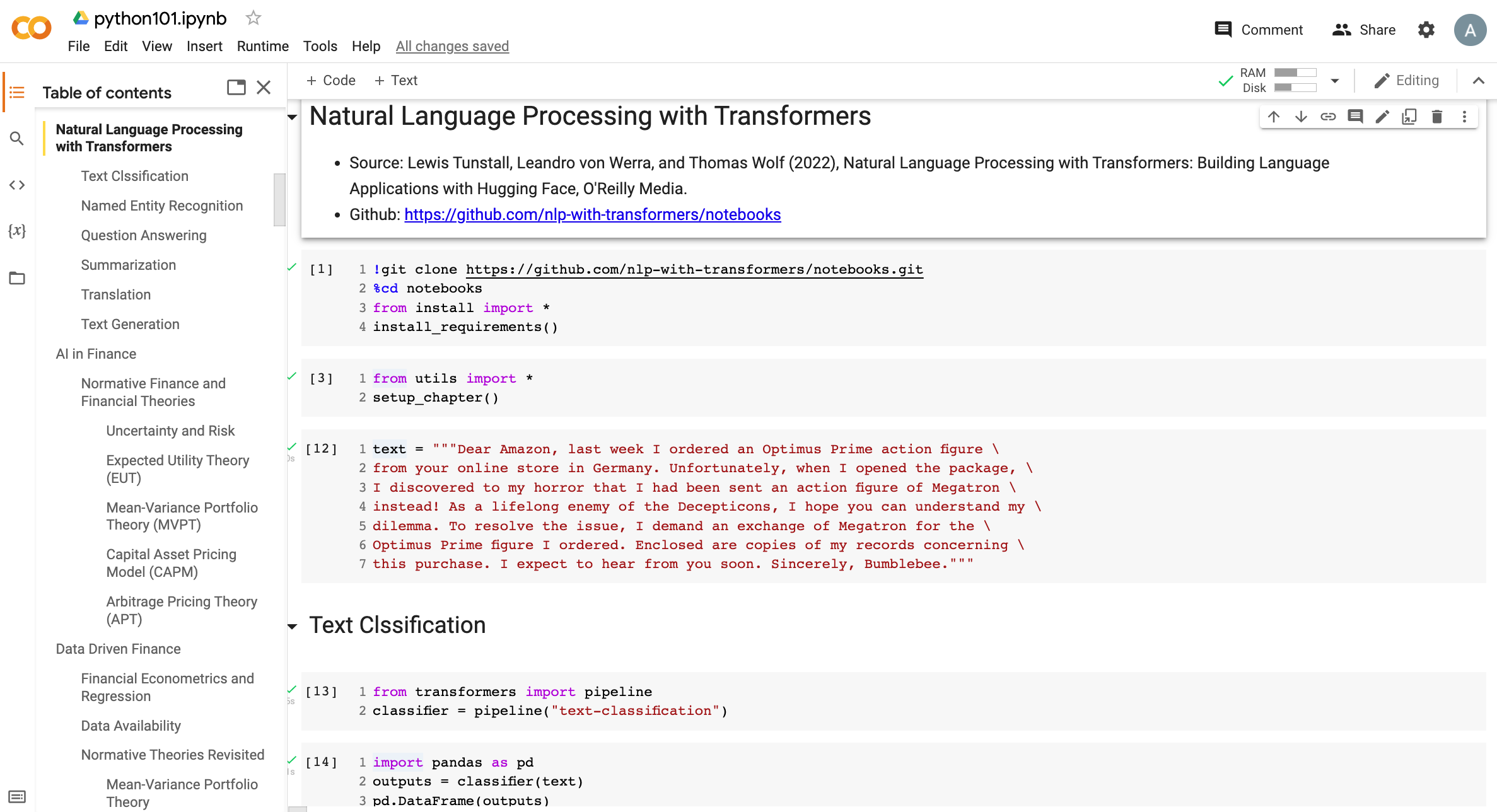 https://tinyurl.com/aintpupython101
88
Python in Google Colab (Python101)
https://colab.research.google.com/drive/1FEG6DnGvwfUbeo4zJ1zTunjMqf2RkCrT
Text Classification
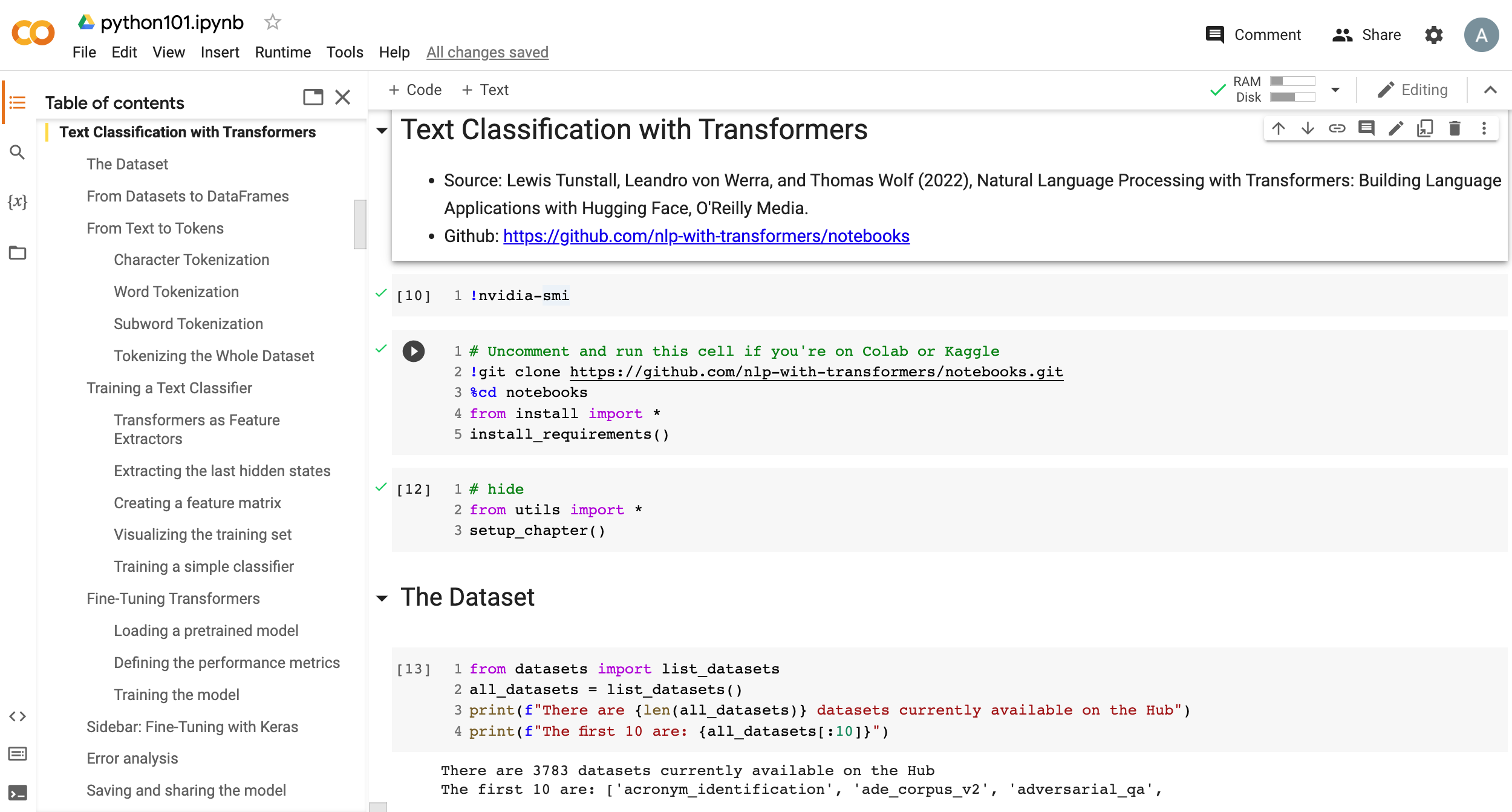 https://tinyurl.com/aintpupython101
89
Python in Google Colab (Python101)
https://colab.research.google.com/drive/1FEG6DnGvwfUbeo4zJ1zTunjMqf2RkCrT
Named Entity Recognition (NER)
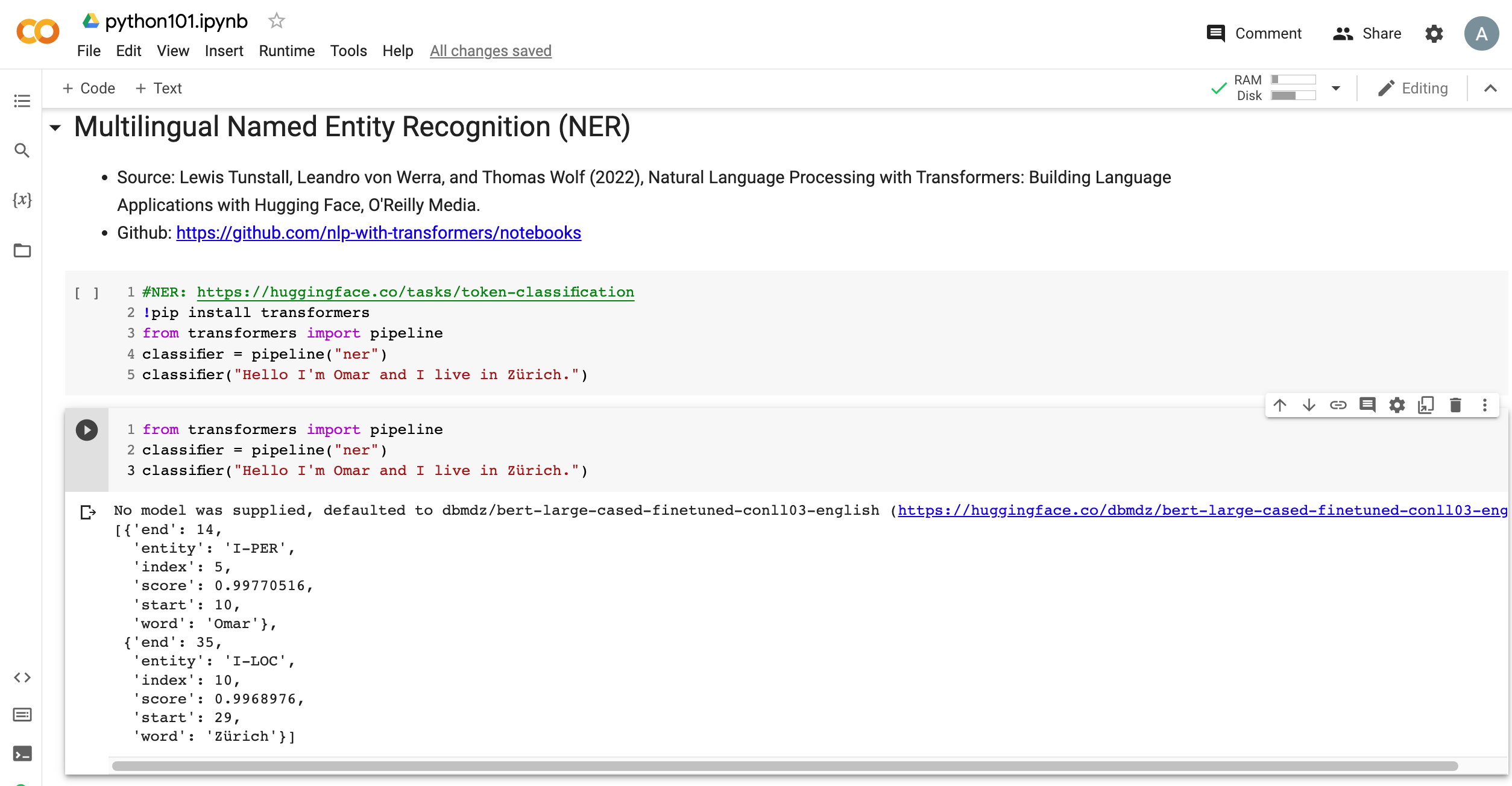 https://tinyurl.com/aintpupython101
90
Python in Google Colab (Python101)
https://colab.research.google.com/drive/1FEG6DnGvwfUbeo4zJ1zTunjMqf2RkCrT
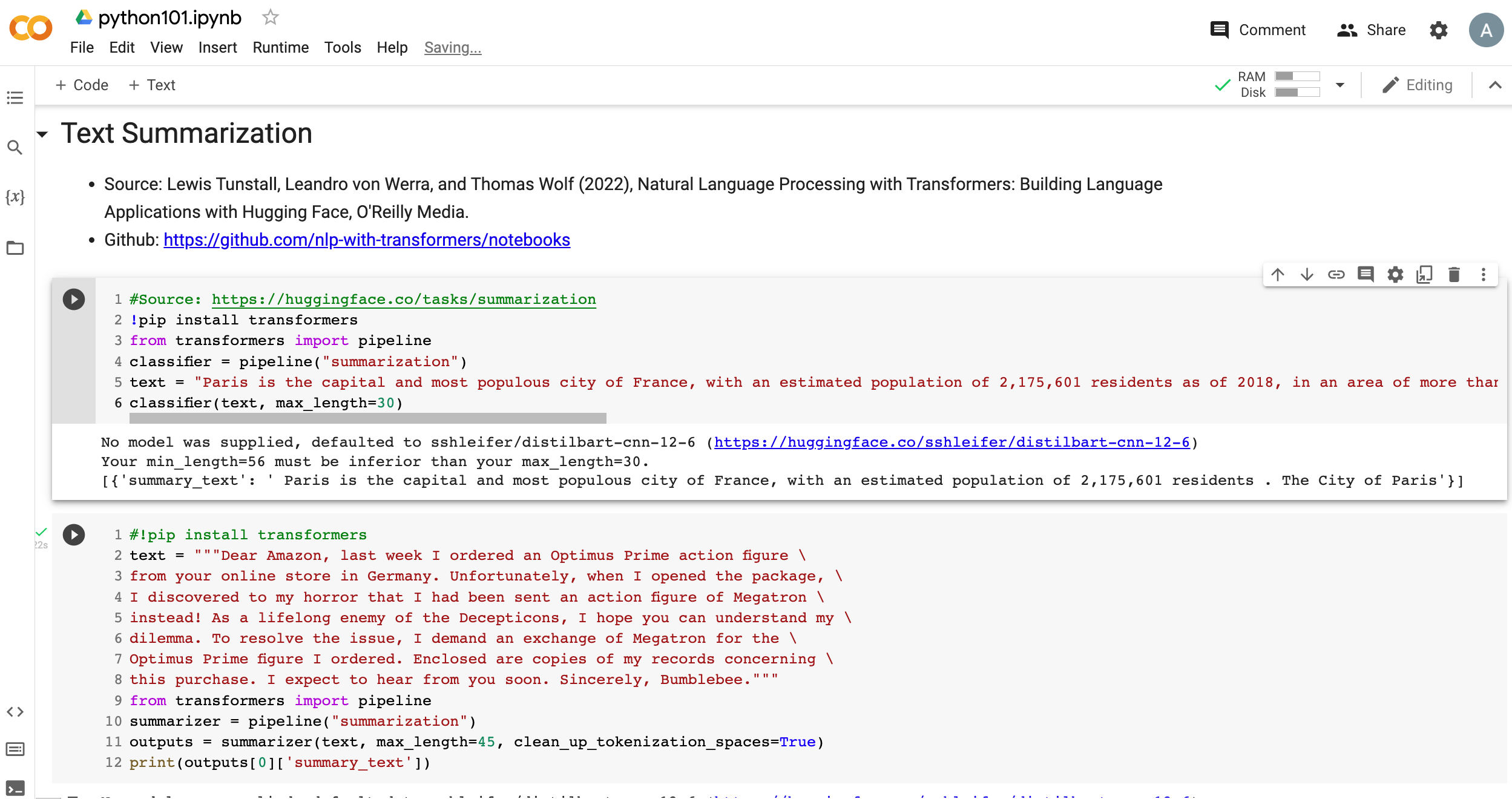 Text Summarization
https://tinyurl.com/aintpupython101
91
Python in Google Colab (Python101)
https://colab.research.google.com/drive/1FEG6DnGvwfUbeo4zJ1zTunjMqf2RkCrT
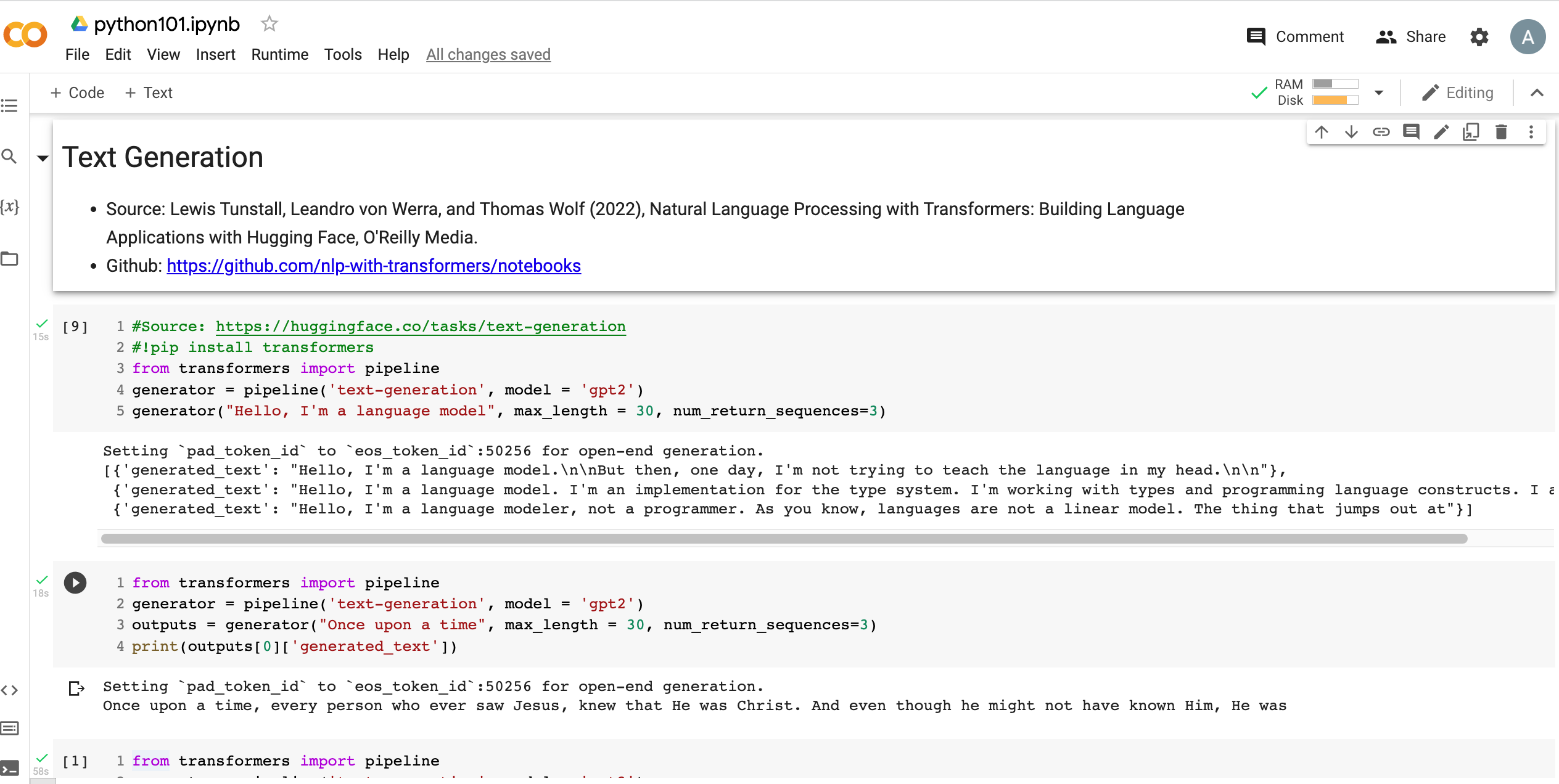 Text Generation
https://tinyurl.com/aintpupython101
92
Python in Google Colab (Python101)
https://colab.research.google.com/drive/1FEG6DnGvwfUbeo4zJ1zTunjMqf2RkCrT
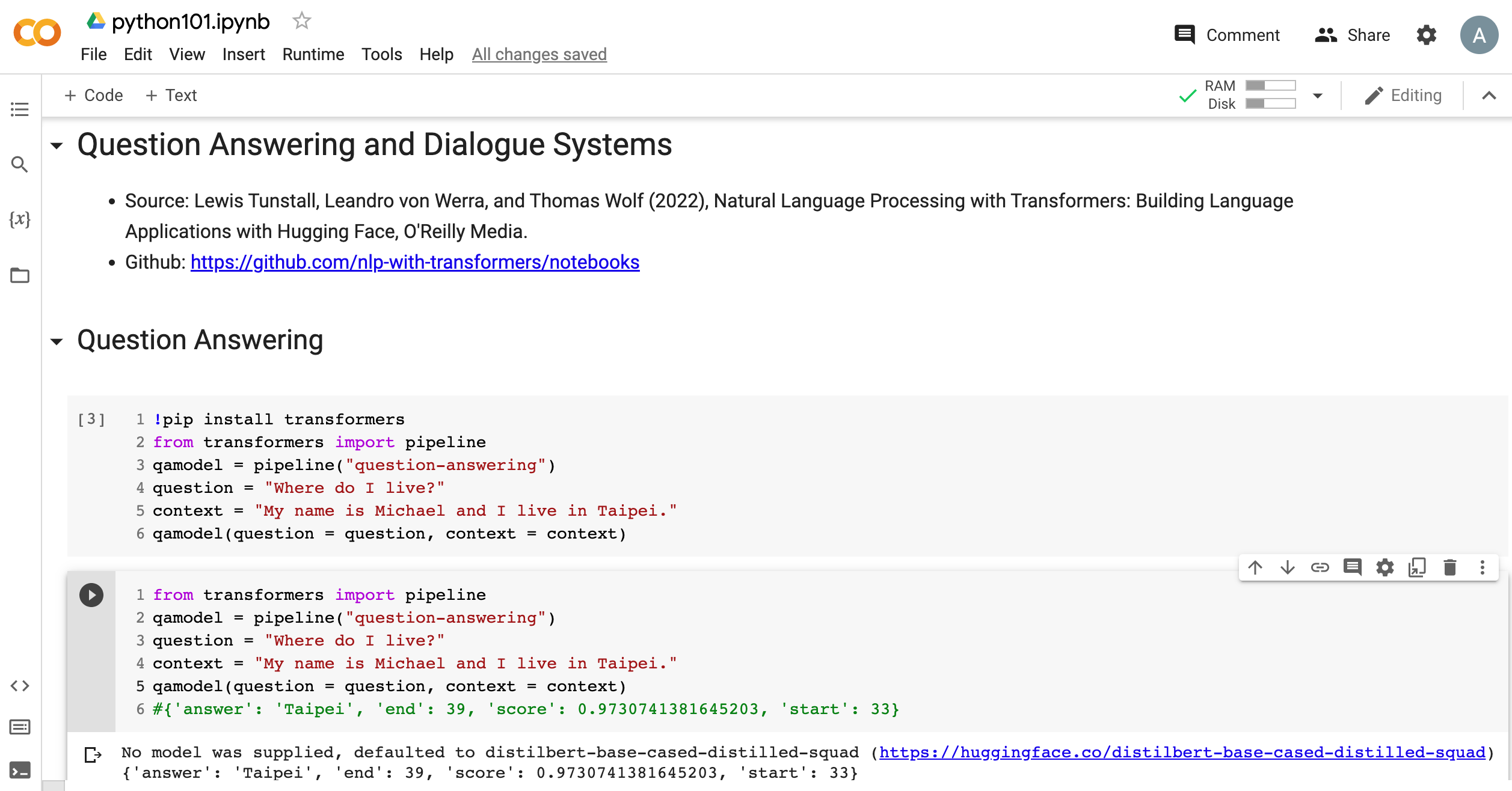 Question Answering and Dialogue Systems
https://tinyurl.com/aintpupython101
93
Python in Google Colab (Python101)
https://colab.research.google.com/drive/1FEG6DnGvwfUbeo4zJ1zTunjMqf2RkCrT
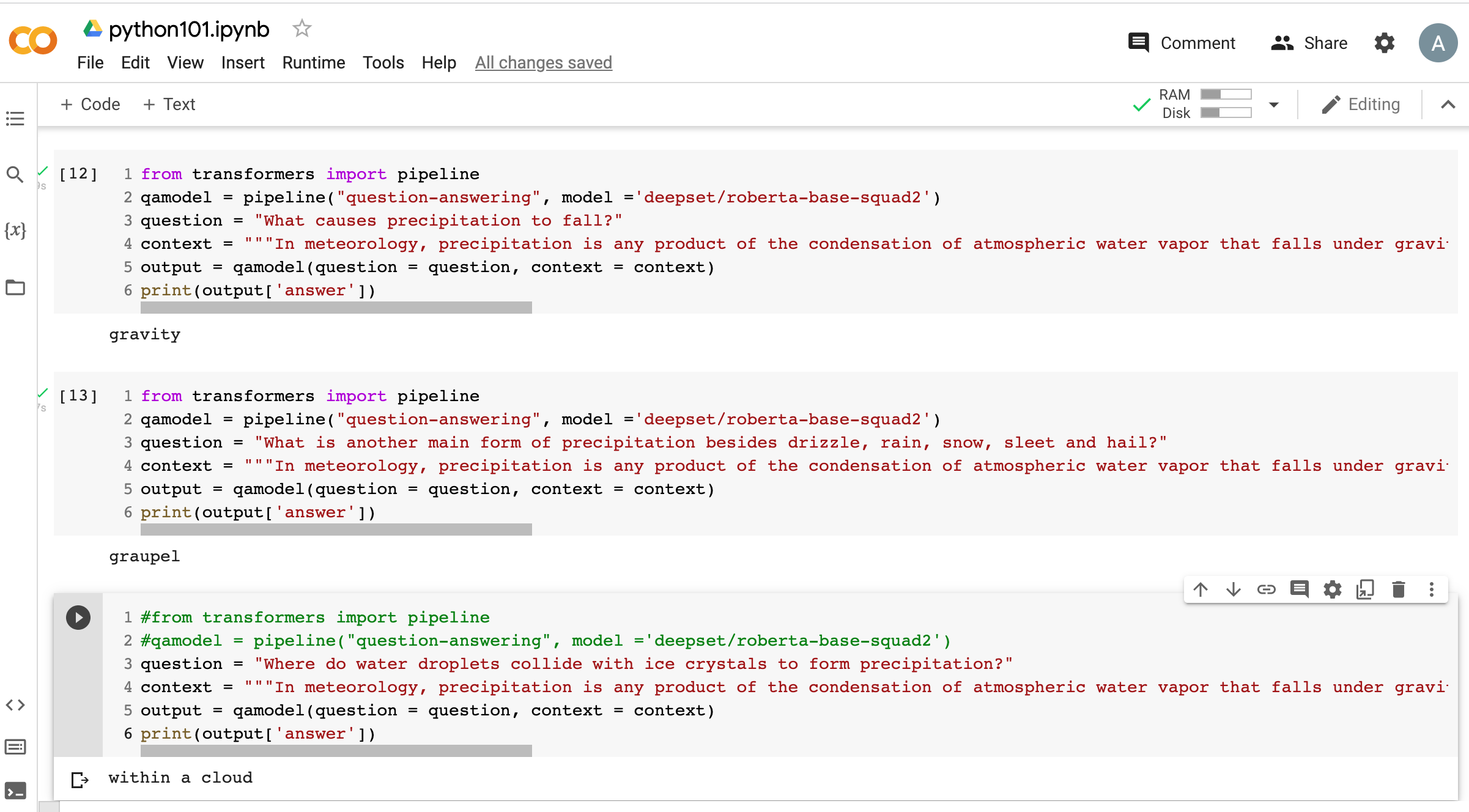 Question Answering
https://tinyurl.com/aintpupython101
94
Python in Google Colab (Python101)
https://colab.research.google.com/drive/1FEG6DnGvwfUbeo4zJ1zTunjMqf2RkCrT
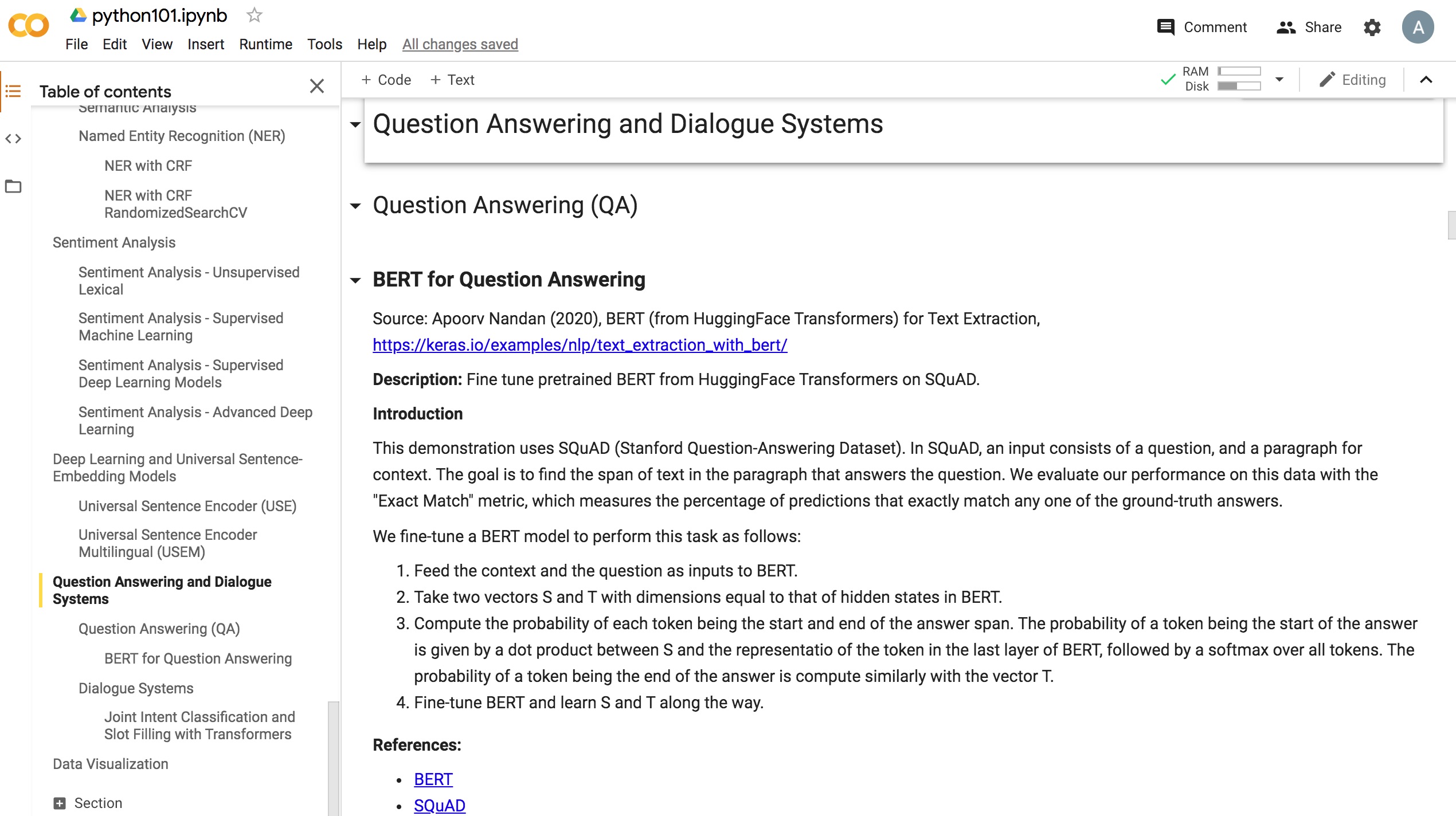 Question Answering and Dialogue Systems
https://tinyurl.com/aintpupython101
95
Python in Google Colab (Python101)
https://colab.research.google.com/drive/1FEG6DnGvwfUbeo4zJ1zTunjMqf2RkCrT
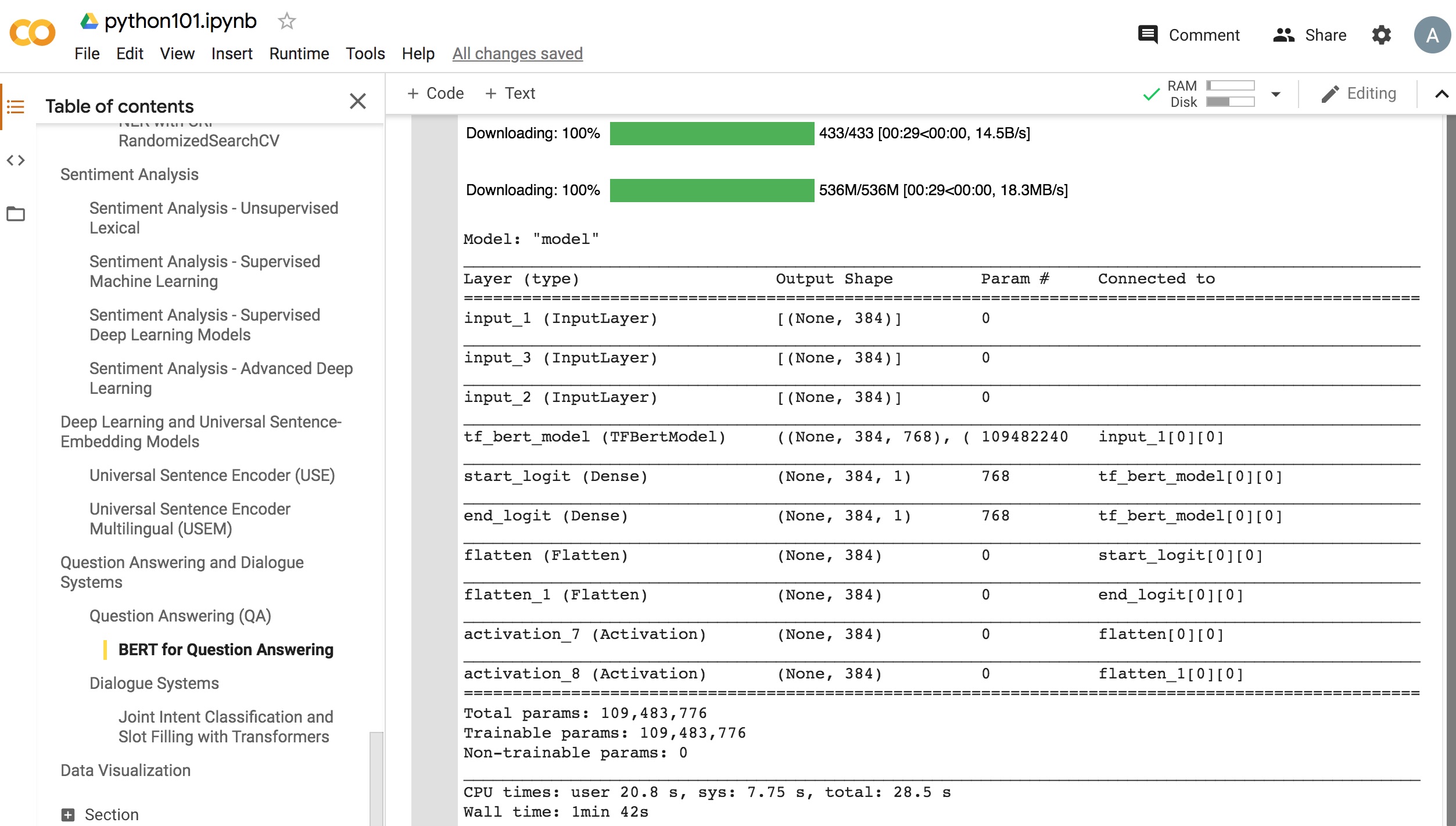 https://tinyurl.com/aintpupython101
96
Python in Google Colab (Python101)
https://colab.research.google.com/drive/1FEG6DnGvwfUbeo4zJ1zTunjMqf2RkCrT
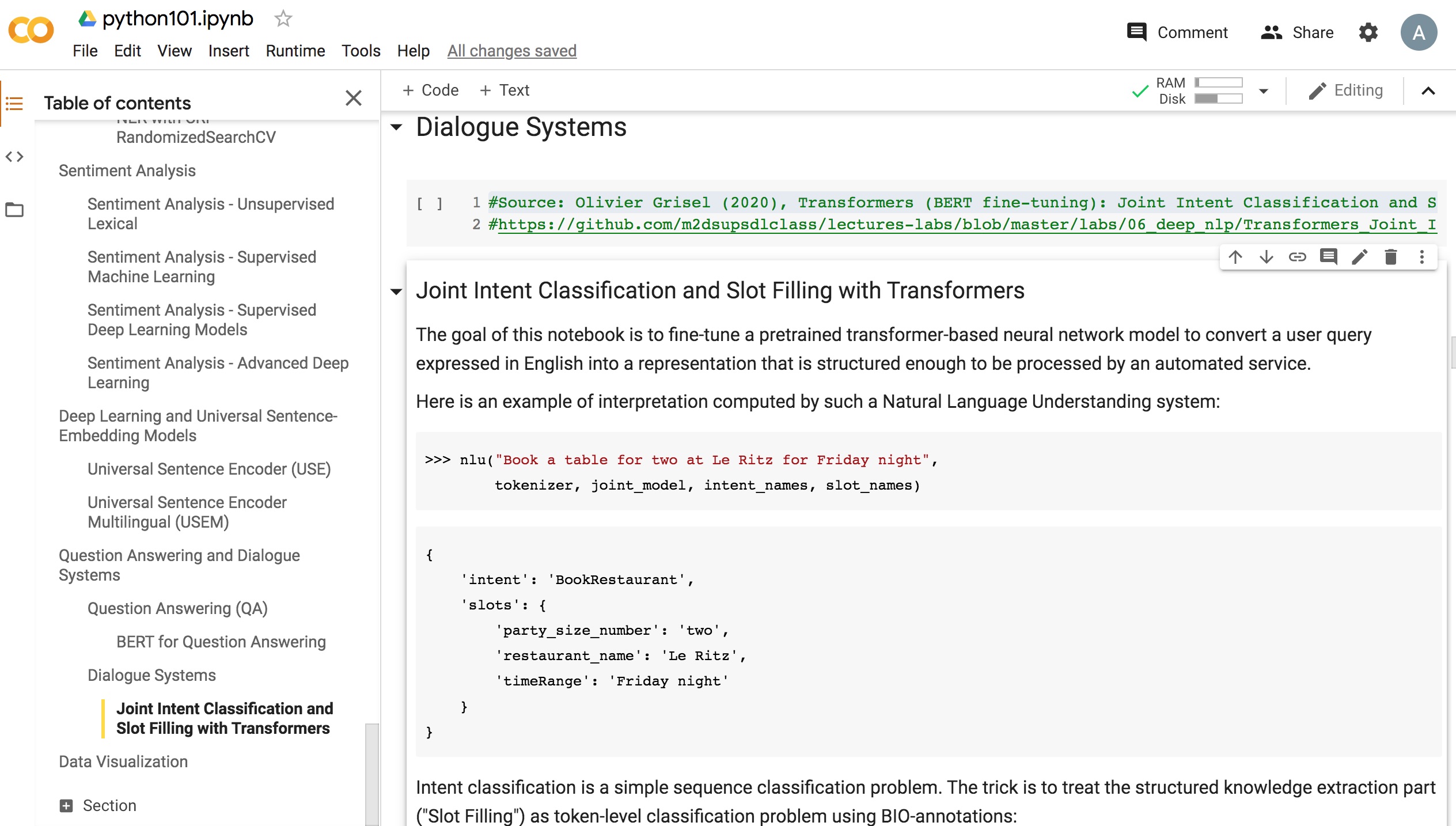 Dialogue Systems
https://tinyurl.com/aintpupython101
97
Python in Google Colab (Python101)
https://colab.research.google.com/drive/1FEG6DnGvwfUbeo4zJ1zTunjMqf2RkCrT
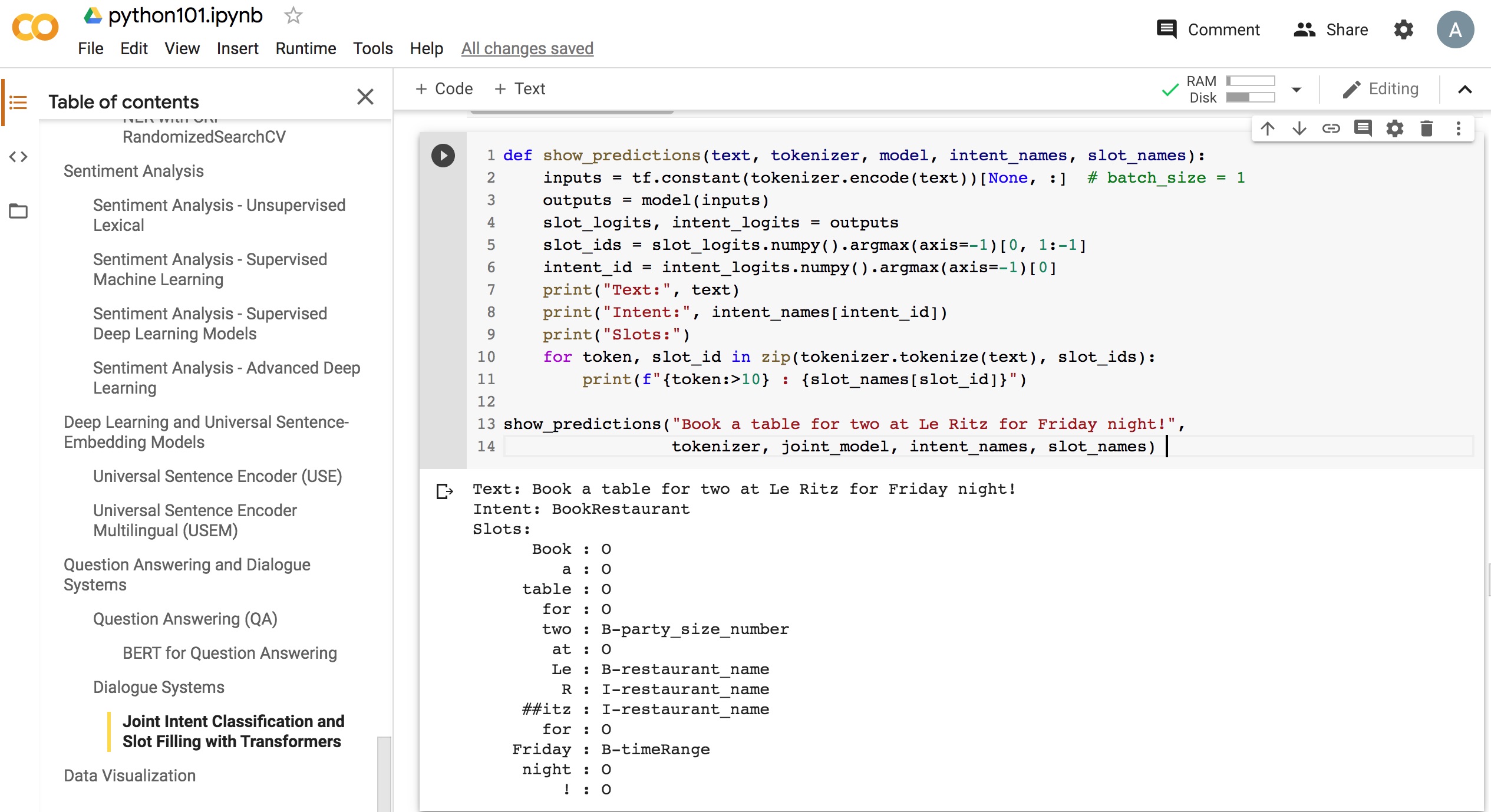 https://tinyurl.com/aintpupython101
98
Python in Google Colab (Python101)
https://colab.research.google.com/drive/1FEG6DnGvwfUbeo4zJ1zTunjMqf2RkCrT
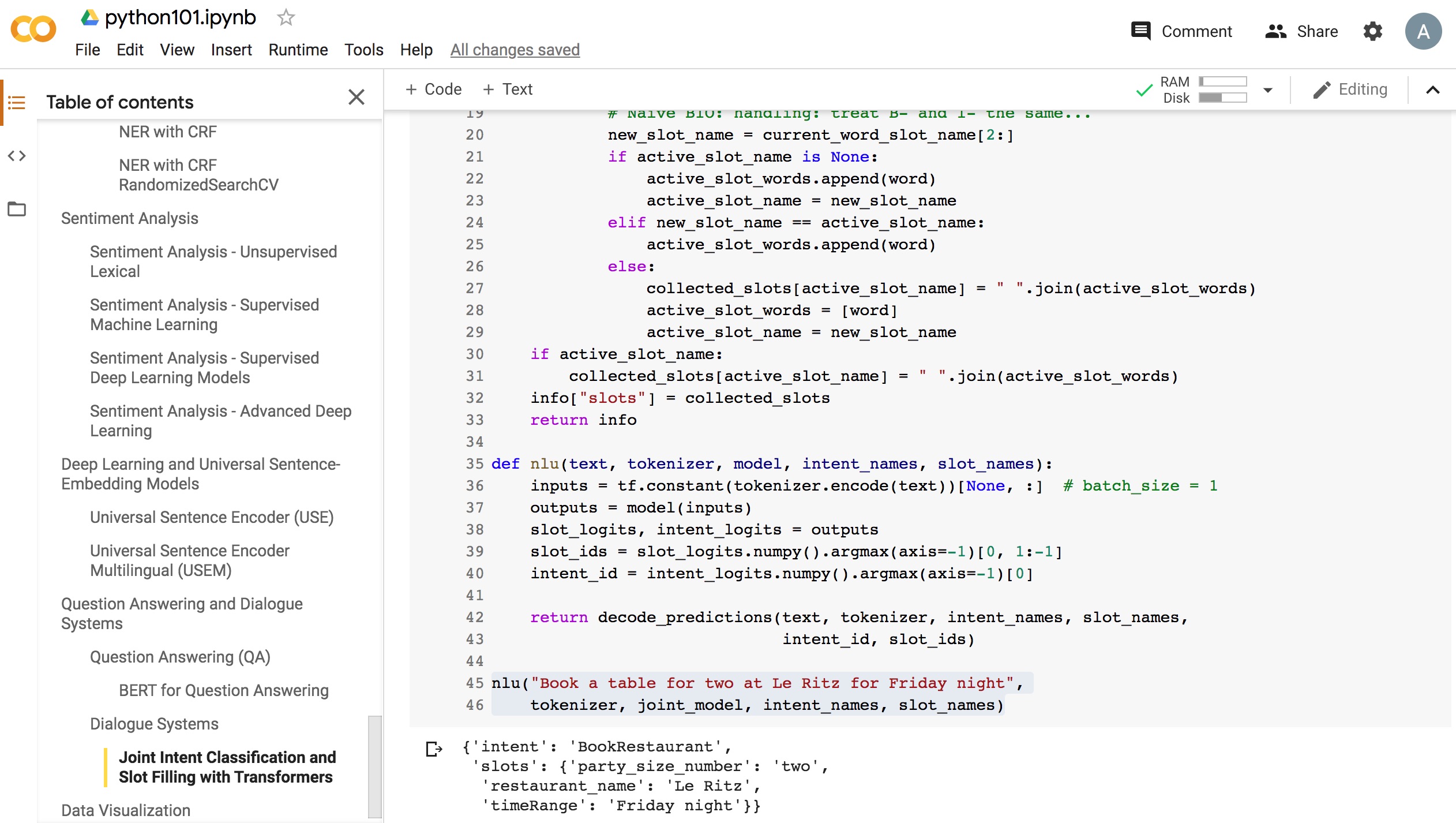 https://tinyurl.com/aintpupython101
99
Summary
Deep Learning
Transfer Learning
Pre-training, Fine-Tuning (FT)
Few-Shot Learning (FSL)
Meta Learning: Learn to Learn
One-Shot Learning (1SL)
Zero-Shot Learning (0SL)(ZSL)
100
References
Lewis Tunstall, Leandro von Werra, and Thomas Wolf (2022), Natural Language Processing with Transformers:  Building Language Applications with Hugging Face,  O'Reilly Media.
Denis Rothman (2021), Transformers for Natural Language Processing: Build innovative deep neural network architectures for NLP with Python, PyTorch, TensorFlow, BERT, RoBERTa, and more, Packt Publishing.
Savaş Yıldırım and Meysam Asgari-Chenaghlu (2021), Mastering Transformers: Build state-of-the-art models from scratch with advanced natural language processing techniques, Packt Publishing.
Sowmya Vajjala, Bodhisattwa Majumder, Anuj Gupta (2020), Practical Natural Language Processing: A Comprehensive Guide to Building Real-World NLP Systems, O'Reilly Media.
Dipanjan Sarkar (2019), Text Analytics with Python: A Practitioner’s Guide to Natural Language Processing, Second Edition. APress. 
Tom Brown, Benjamin Mann, Nick Ryder, Melanie Subbiah, Jared D. Kaplan, Prafulla Dhariwal, Arvind Neelakantan et al. (2020) "Language models are few-shot learners." Advances in neural information processing systems 33 (2020): 1877-1901
Yaqing Wang, Quanming Yao, James T. Kwok, and Lionel M. Ni (2020). "Generalizing from a few examples: A survey on few-shot learning." ACM computing surveys (csur) 53, no. 3 (2020): 1-34.
Yao Ge, Yuting Guo, Yuan-Chi Yang, Mohammed Ali Al-Garadi, and Abeed Sarker (2022). "Few-shot learning for medical text: A systematic review." arXiv preprint arXiv:2204.14081 (2022).
Maria Tsimpoukelli, Jacob L. Menick, Serkan Cabi, S. M. Eslami, Oriol Vinyals, and Felix Hill (2021). "Multimodal few-shot learning with frozen language models." Advances in Neural Information Processing Systems 34 (2021): 200-212.
Benjamin Bengfort, Rebecca Bilbro, and Tony Ojeda (2018), Applied Text Analysis with Python: Enabling Language-Aware Data Products with Machine Learning, O’Reilly. 
Charu C. Aggarwal (2018), Machine Learning for Text, Springer.
Gabe Ignatow and Rada F. Mihalcea (2017), An Introduction to Text Mining: Research Design, Data Collection, and Analysis, SAGE Publications.
Rajesh Arumugam (2018), Hands-On Natural Language Processing with Python: A practical guide to applying deep learning architectures to your NLP applications, Packt.
Jake VanderPlas (2016), Python Data Science Handbook: Essential Tools for Working with Data, O'Reilly Media.
Devlin, Jacob, Ming-Wei Chang, Kenton Lee, and Kristina Toutanova (2018). "BERT: Pre-training of Deep Bidirectional Transformers for Language Understanding." arXiv preprint arXiv:1810.04805.
The Super Duper NLP Repo, https://notebooks.quantumstat.com/
Jay Alammar (2018), The Illustrated Transformer, http://jalammar.github.io/illustrated-transformer/
Jay Alammar (2019), A Visual Guide to Using BERT for the First Time, http://jalammar.github.io/a-visual-guide-to-using-bert-for-the-first-time/
NLP with Transformer, https://github.com/nlp-with-transformers/notebooks
Min-Yuh Day (2022), Python 101, https://tinyurl.com/aintpupython101
101